Министерство образования Республики Мордовия
ПортфолиоСулеевой Галины Николаевны
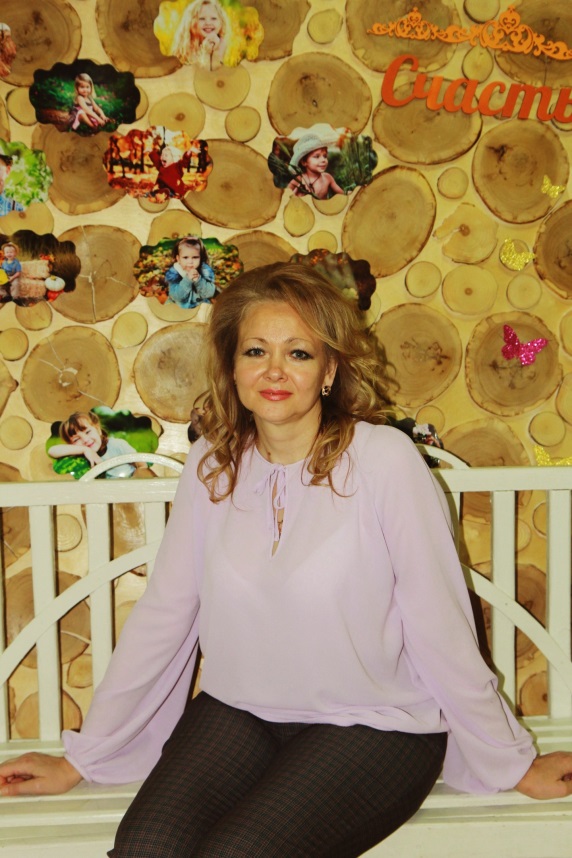 Воспитателя
 Муниципального  бюджетного  дошкольного образовательного учреждения 
«Детский сад «Радуга»
 комбинированного вида»
Рузаевского муниципального района
ОБЩИЕ СВЕДЕНИЯ
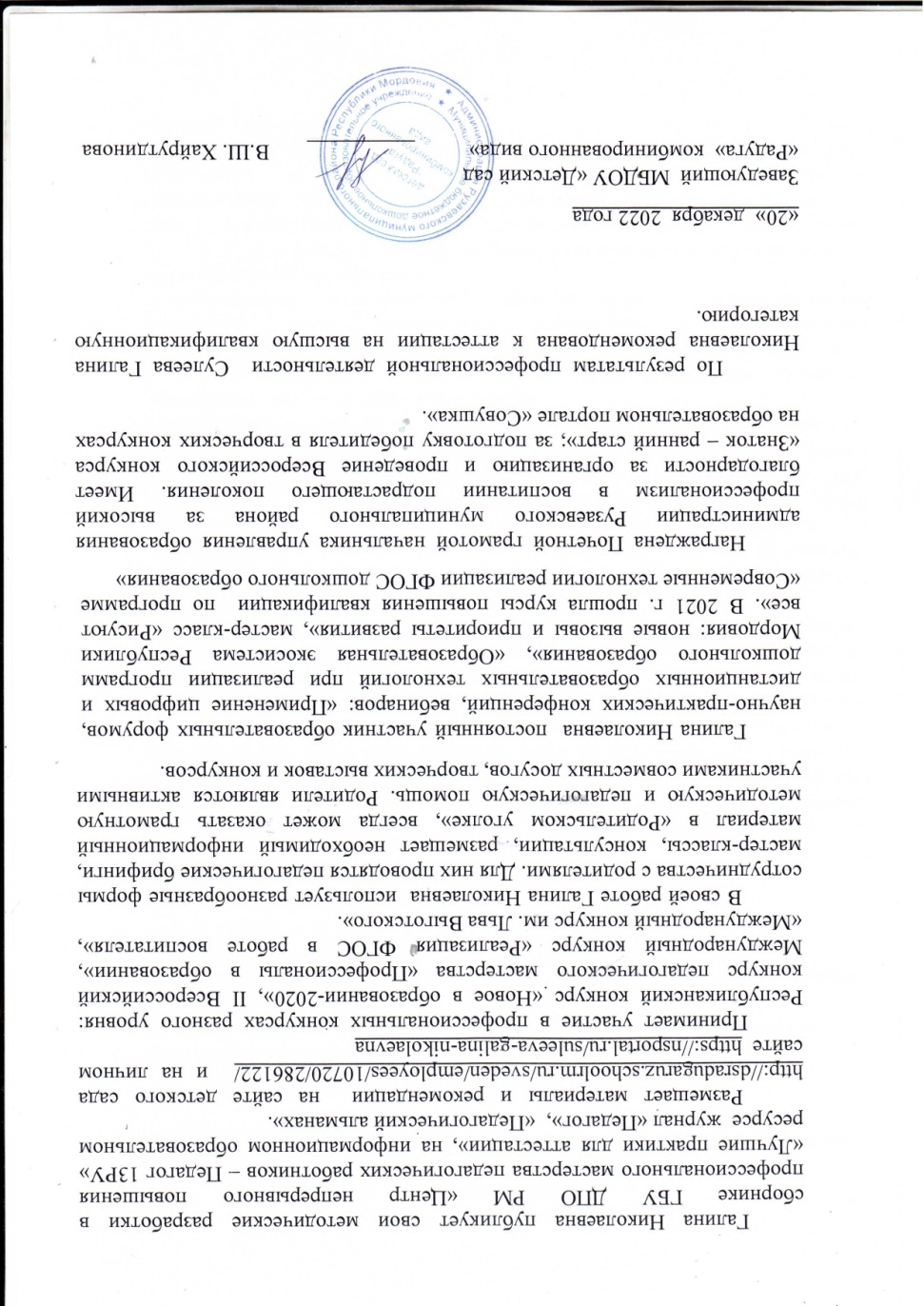 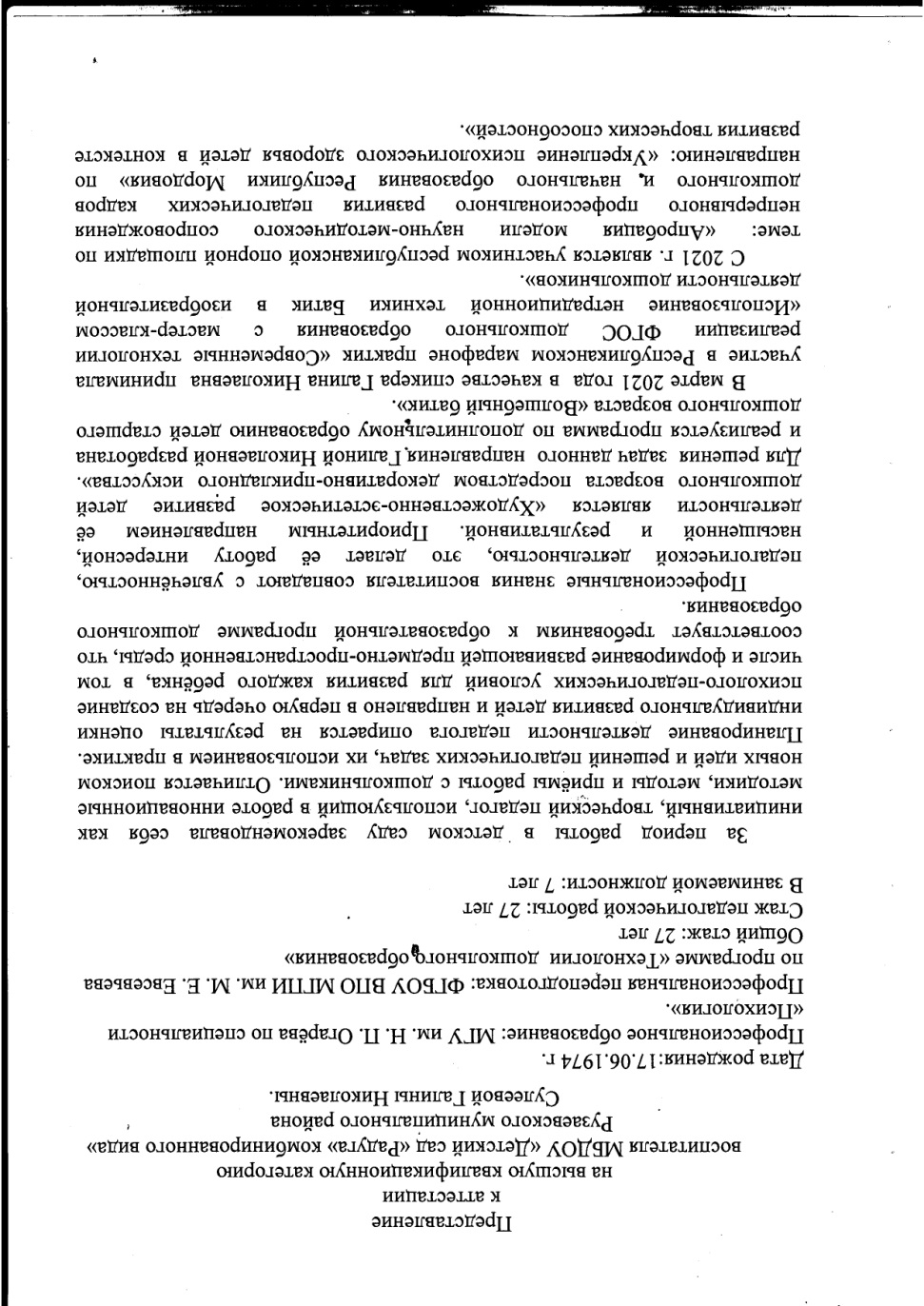 ПЕДАГОГИЧЕСКИЙ ОПЫТ ПО ТЕМЕ:
«ХУДОЖЕСТВЕННО-ЭСТЕТИЧЕСКОЕ РАЗВИТИЕ ДЕТЕЙ ДОШКОЛЬНОГО ВОЗРАСТА ПОСРЕДСТВОМ ДЕКОРАТИВНО-ПРИКЛАДНОГО ИСКУССТВА»
ССЫЛКА РАЗМЕЩЕНИЯ ОПЫТА:
https://nsportal.ru/detskii-sad/vospitatelnaya-rabota/2022/12/21/predstavlenie-pedagogicheskogo-opyta-hudozhestvenno
https://dsradugaruz.schoolrm.ru/sveden/employees/10720/210356/
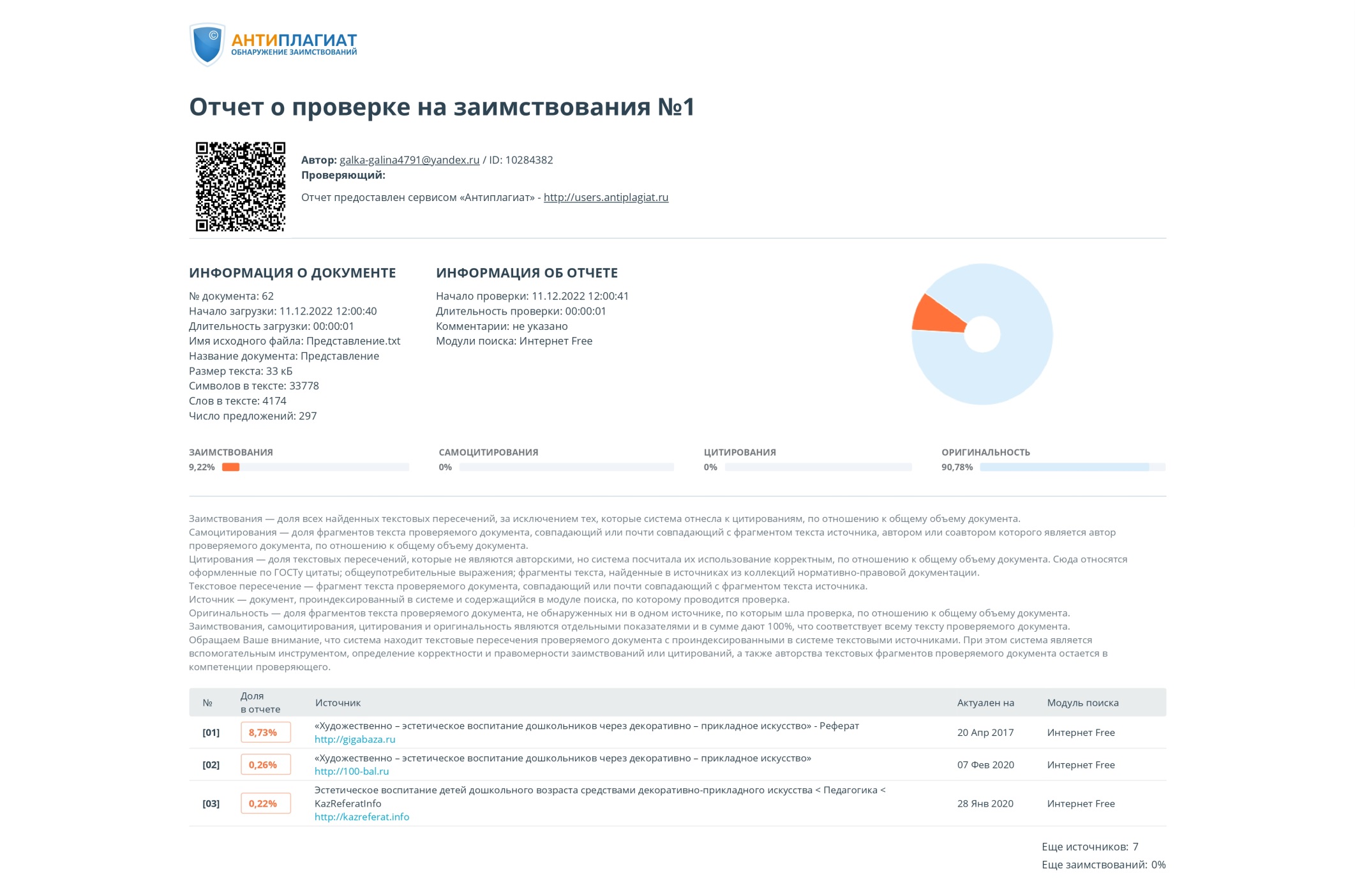 УЧАСТИЕ В ИННОВАЦИОННОЙ   (ЭКСПЕРИМЕНТАЛЬНОЙ) ДЕЯТЕЛЬНОСТИ
РЕСПУБЛИКАНСКИЙ УРОВЕНЬ - 2
РЕСПУБЛИКАНСКИЙ УРОВЕНЬ
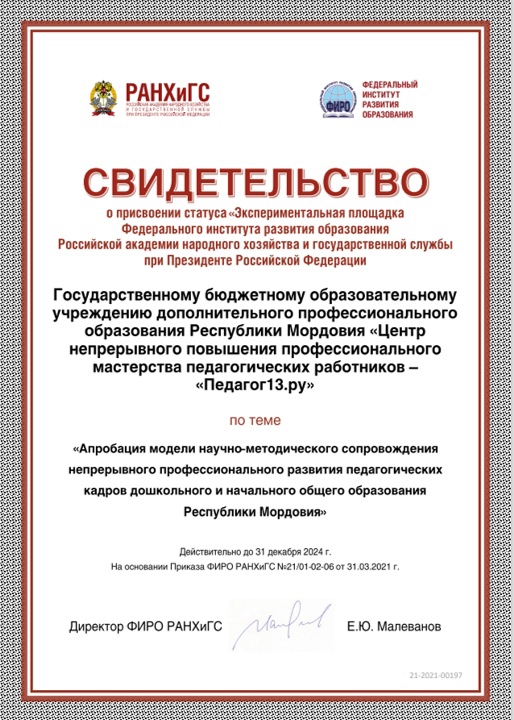 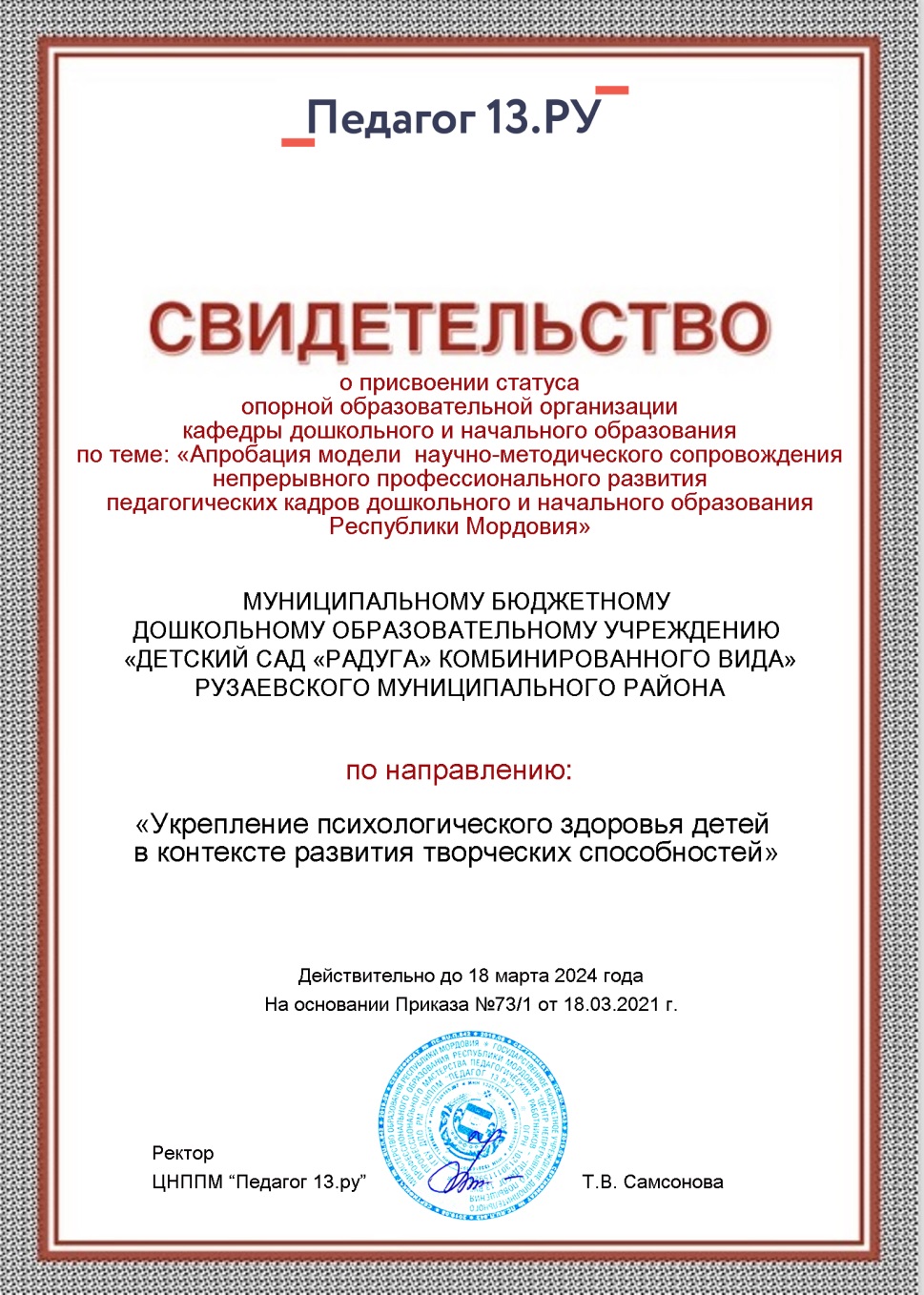 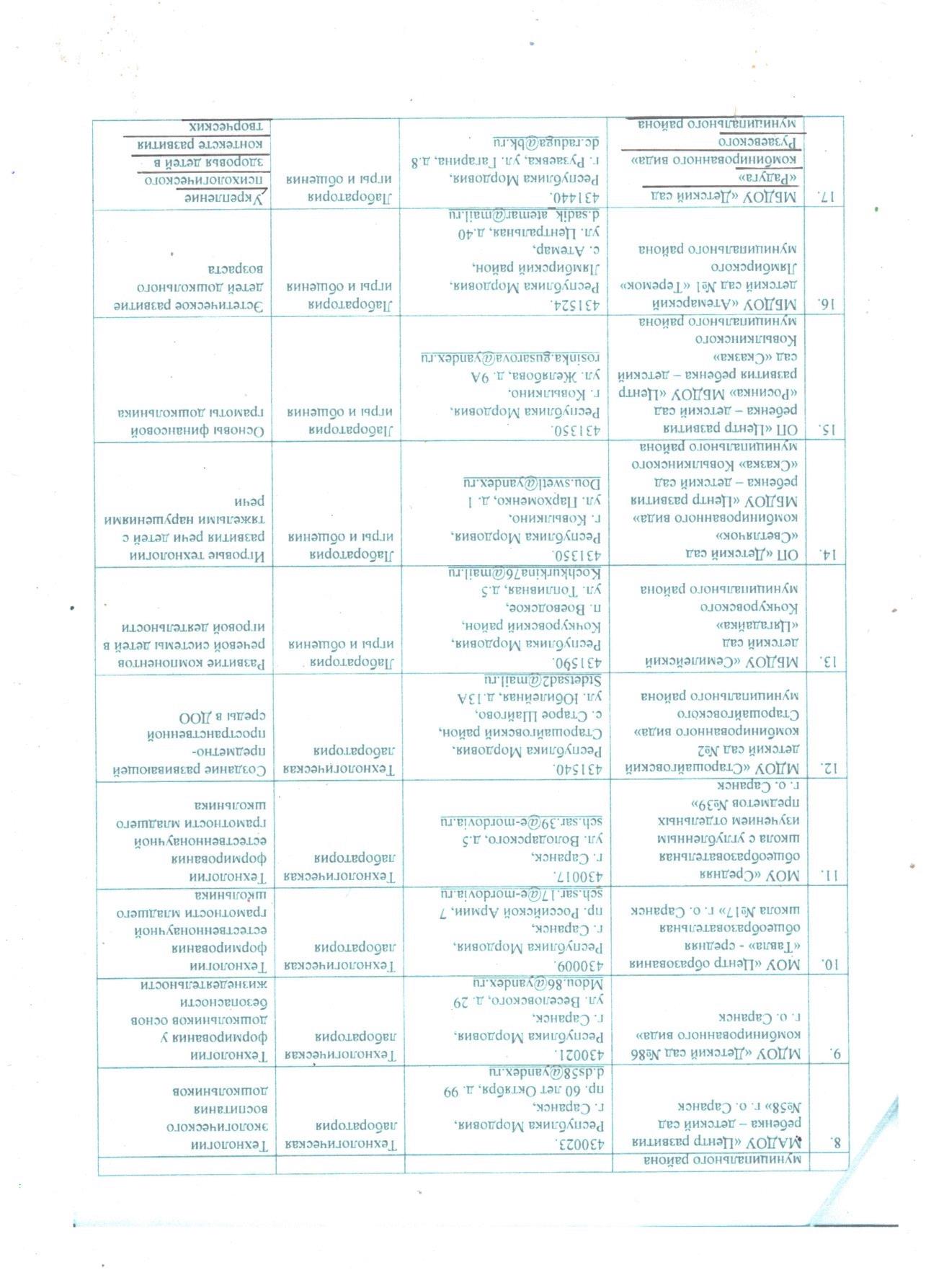 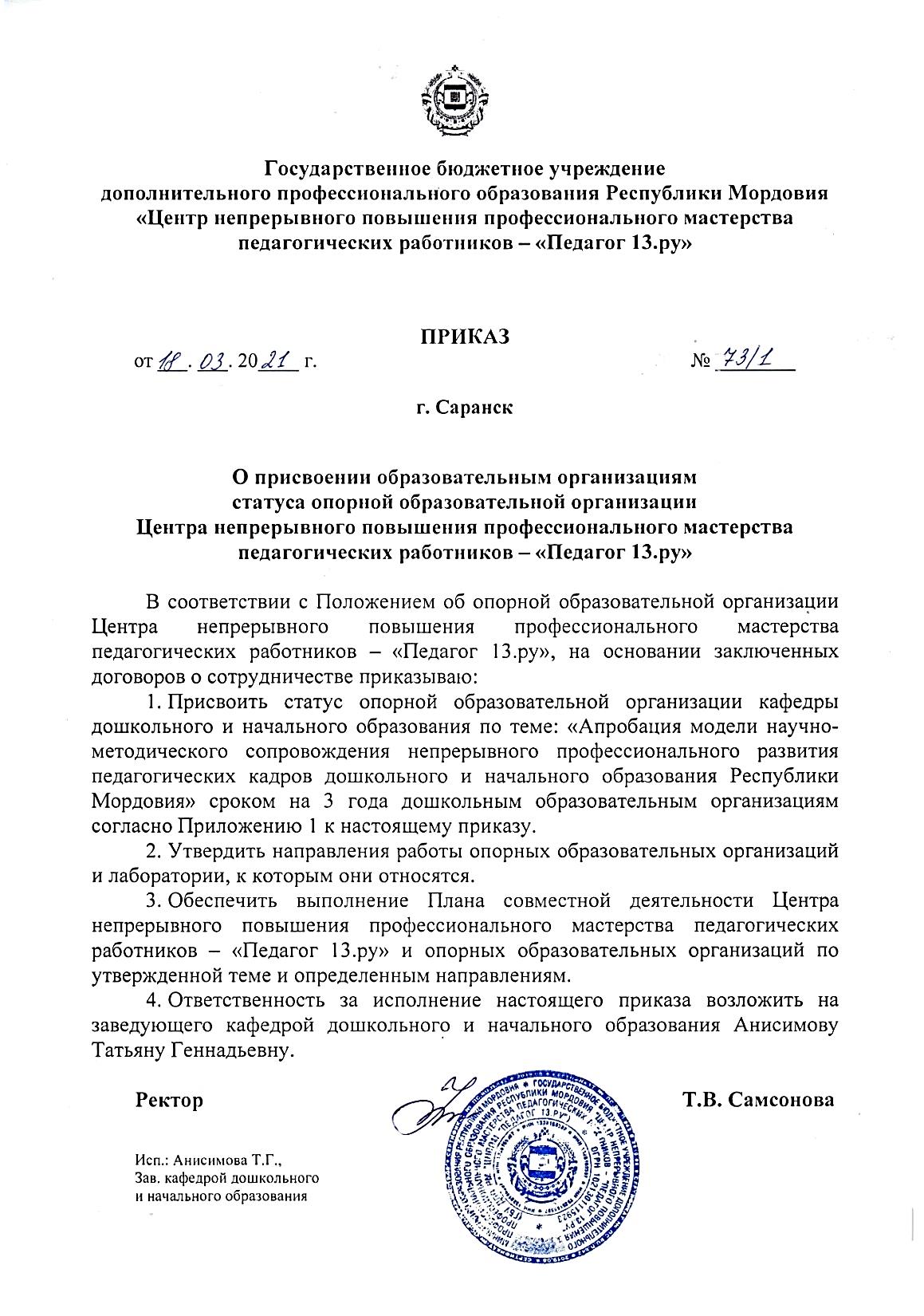 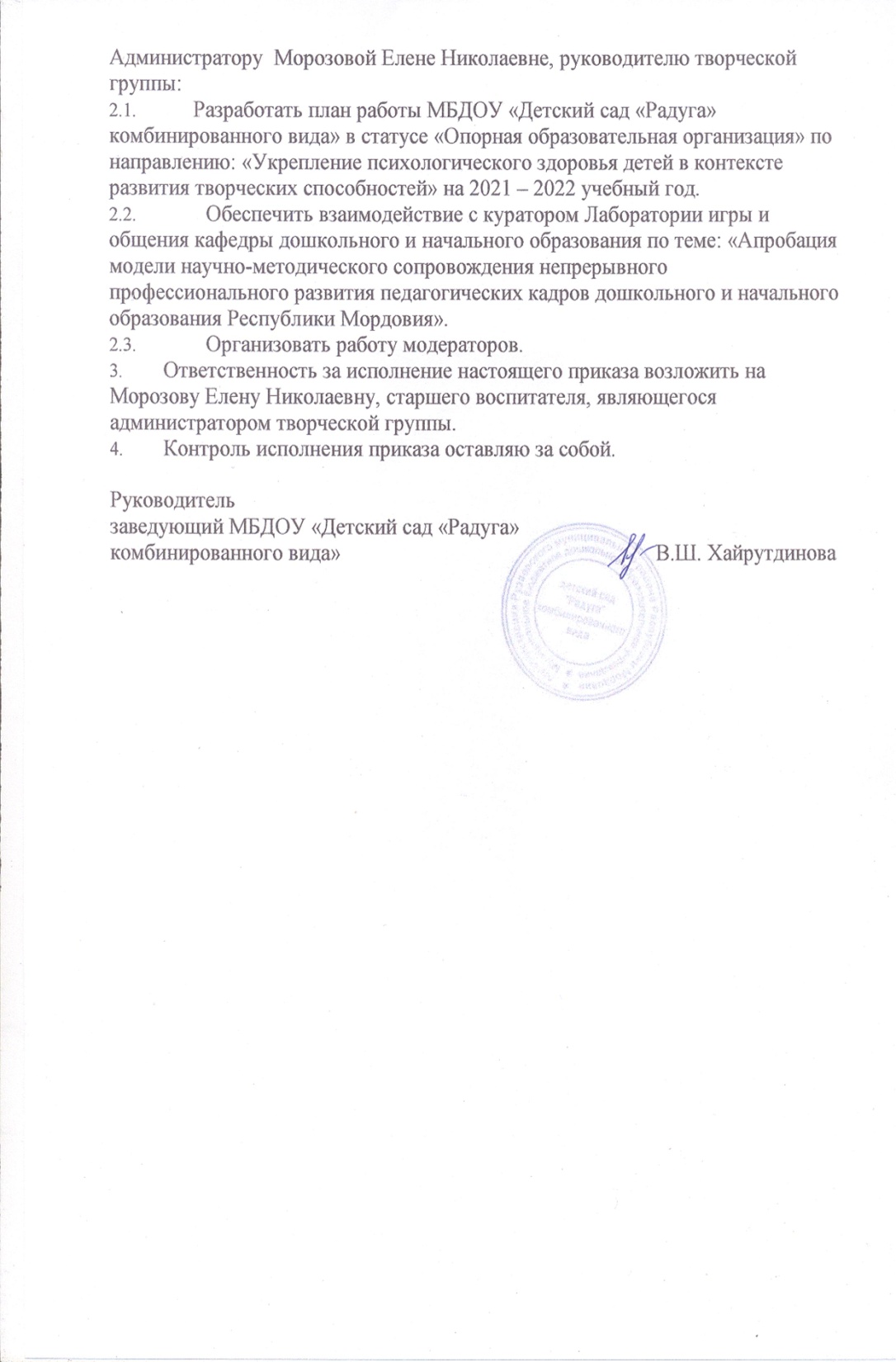 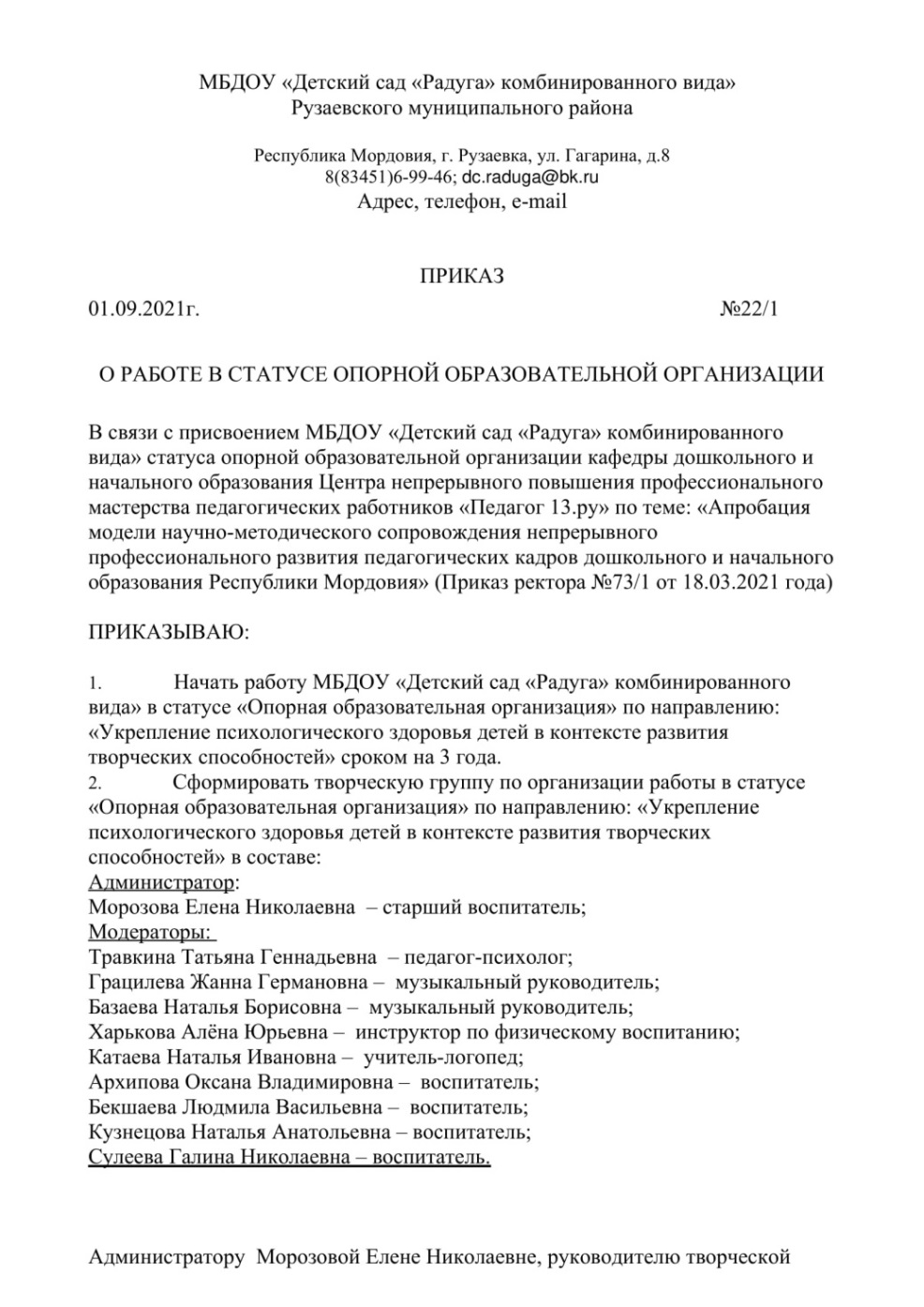 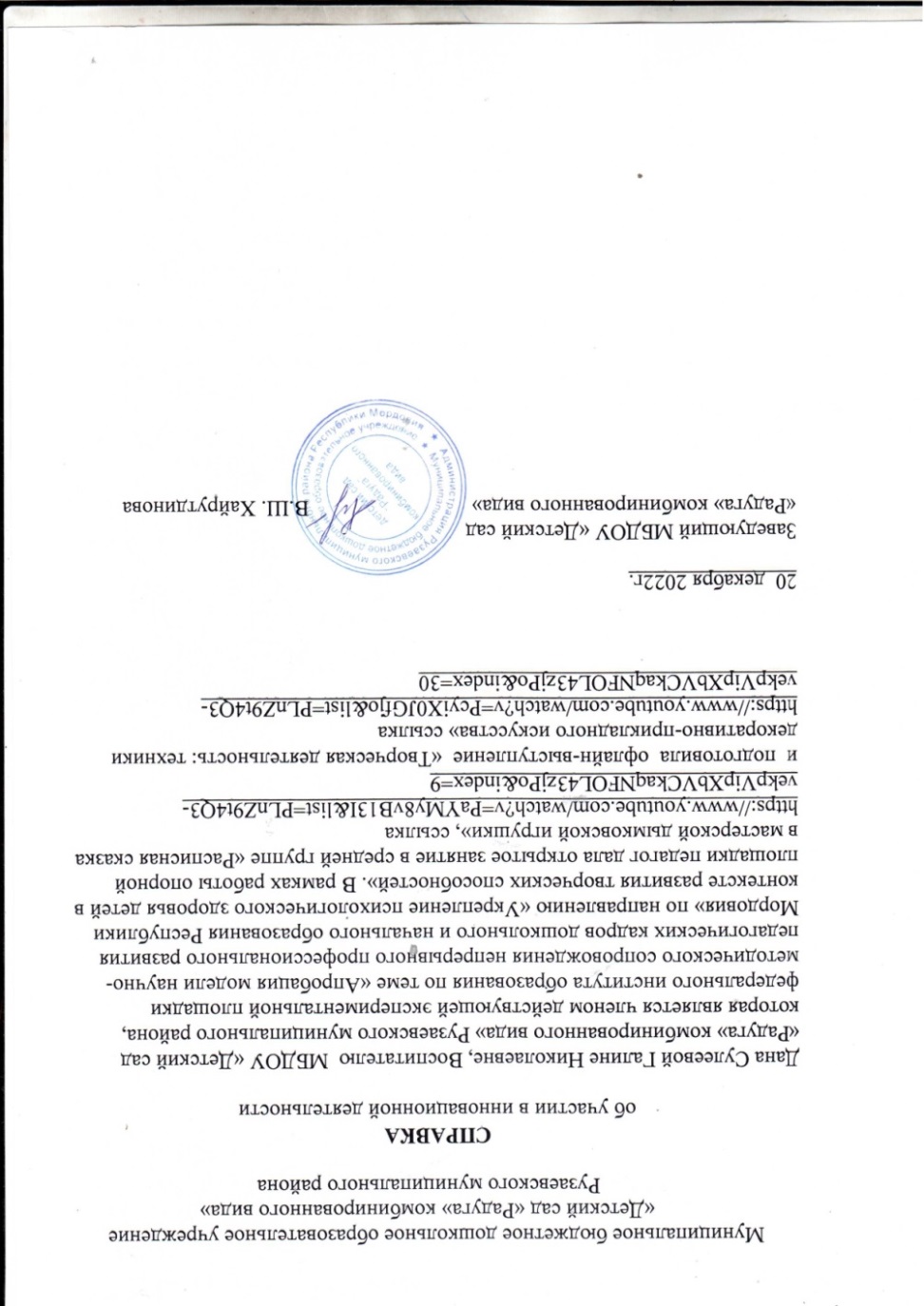 «СОЗДАНИЕ И АПРОБАЦИЯ МОДЕЛЕЙ СОВЕРШЕНСТВОВАНИЯ НОРМ И УСЛОВИЙ ДЛЯ ПОЛНОЦЕННОГО ФУНКЦИОНИРОВАНИЯ РУССКОГО ЯЗЫКА КАК ЯЗЫКА МЕЖНАЦИОНАЛЬНОГО ОБЩЕНИЯ В УСЛОВИЯХ ПОЛИКУЛЬТУРНОСТИ»
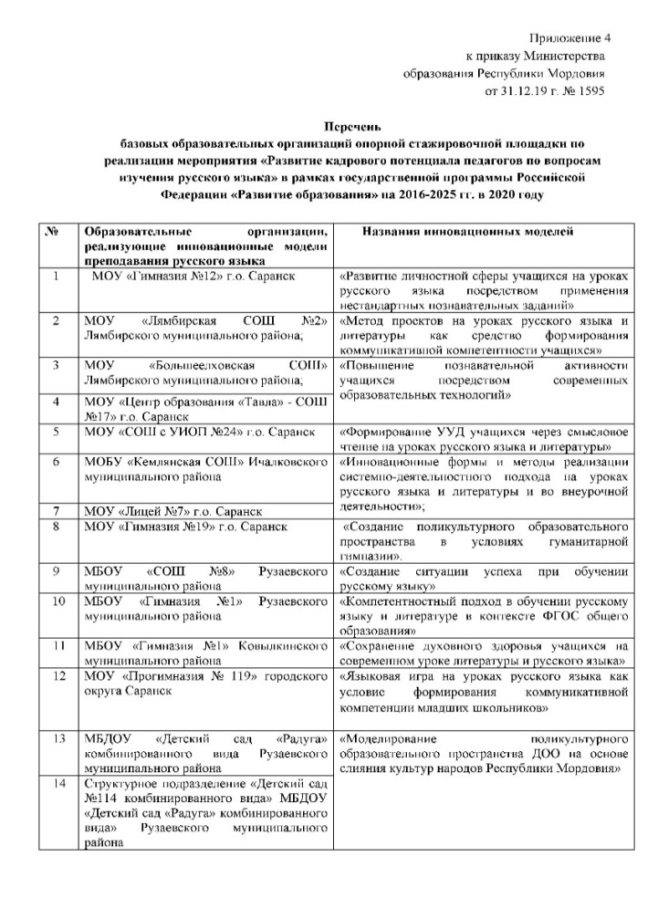 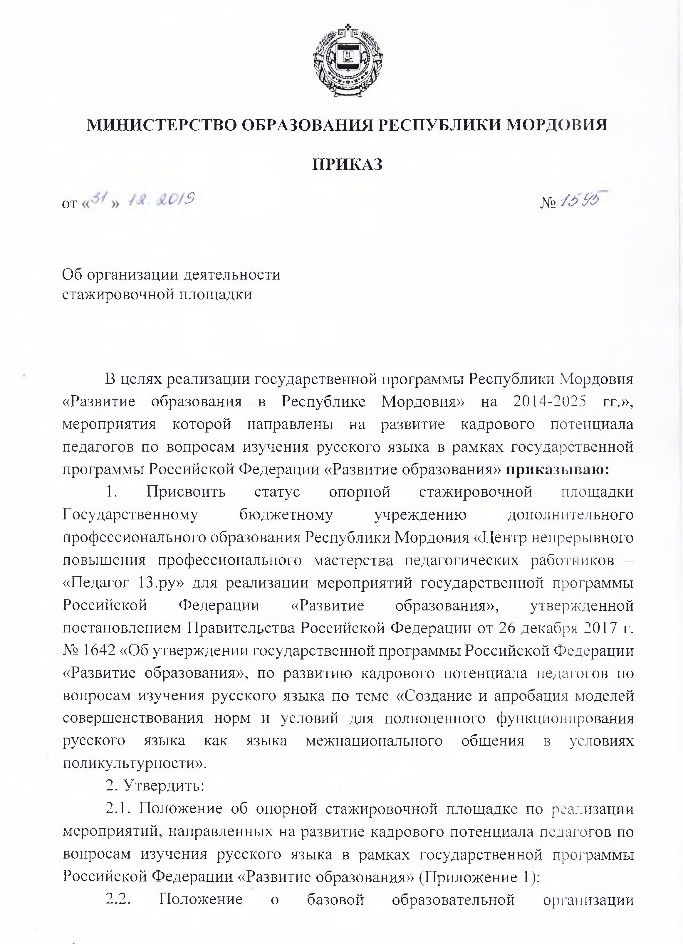 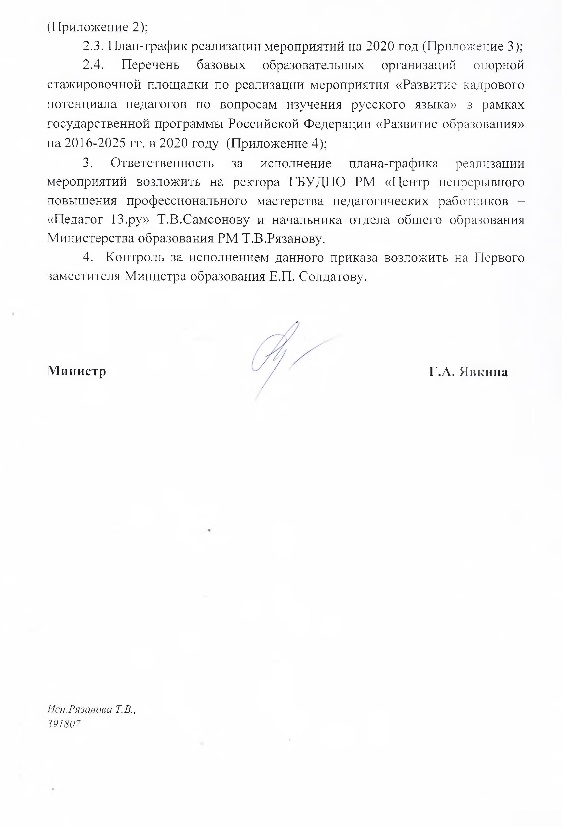 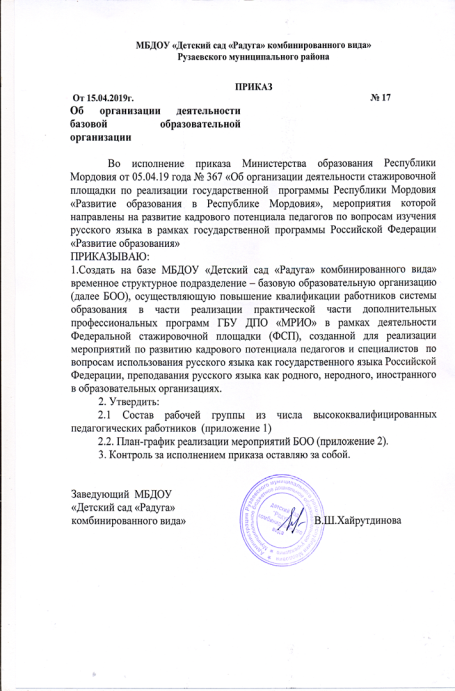 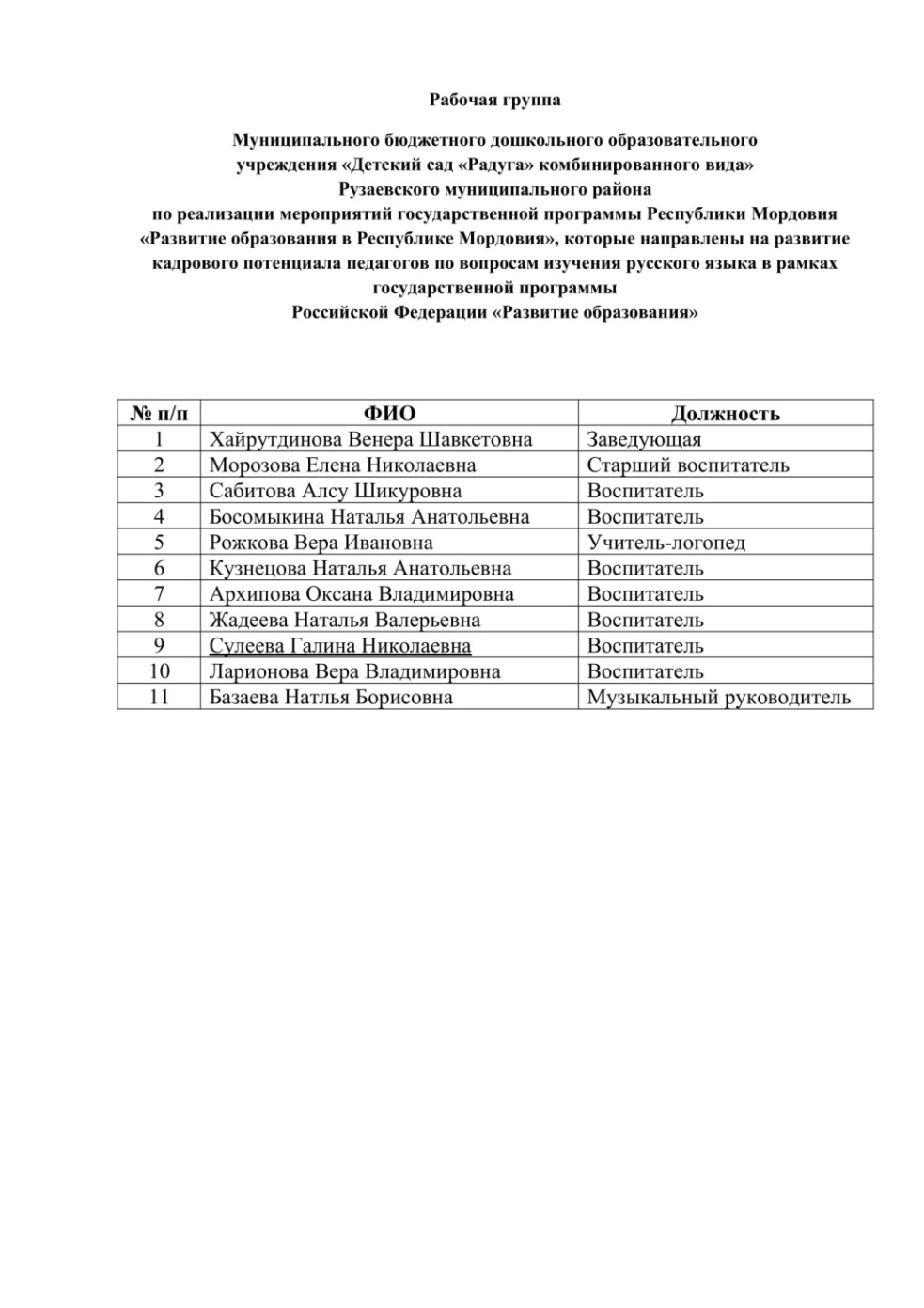 НАСТАВНИЧЕСТВО
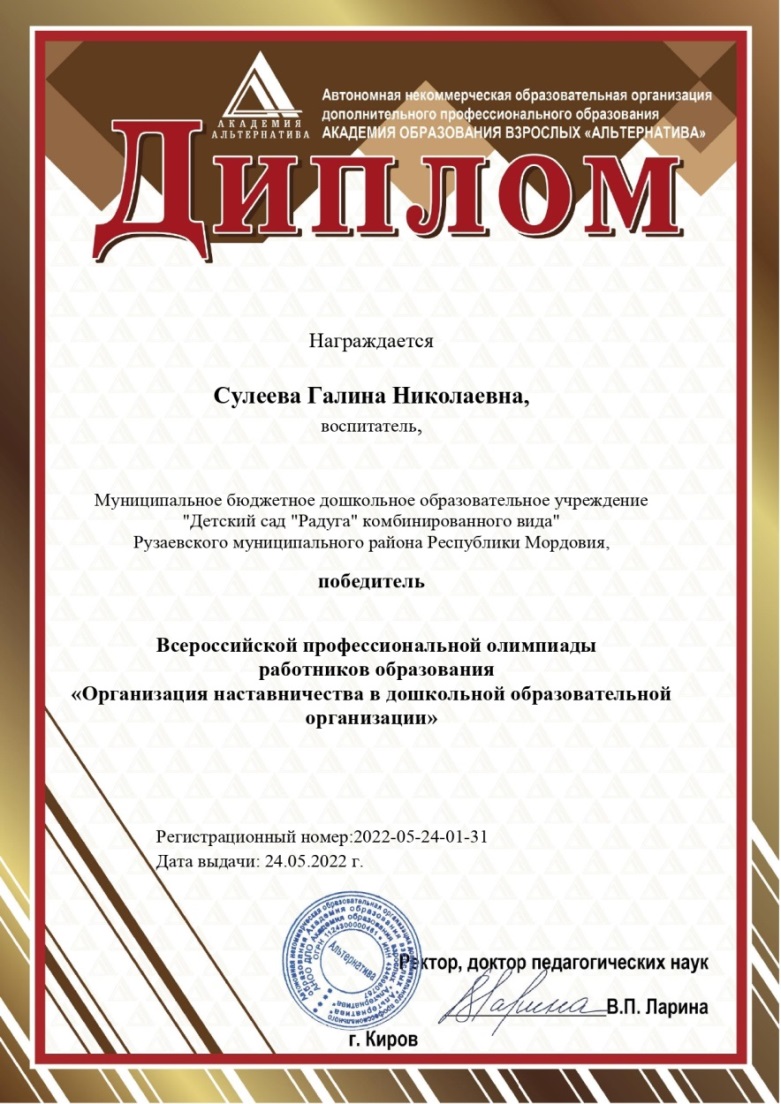 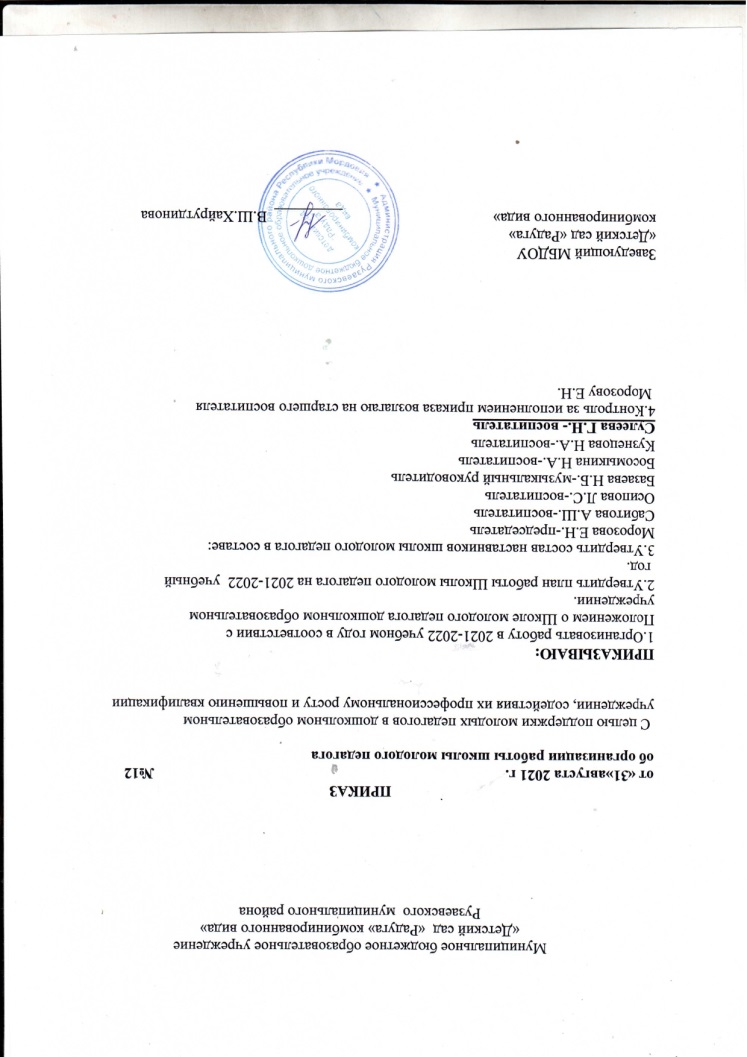 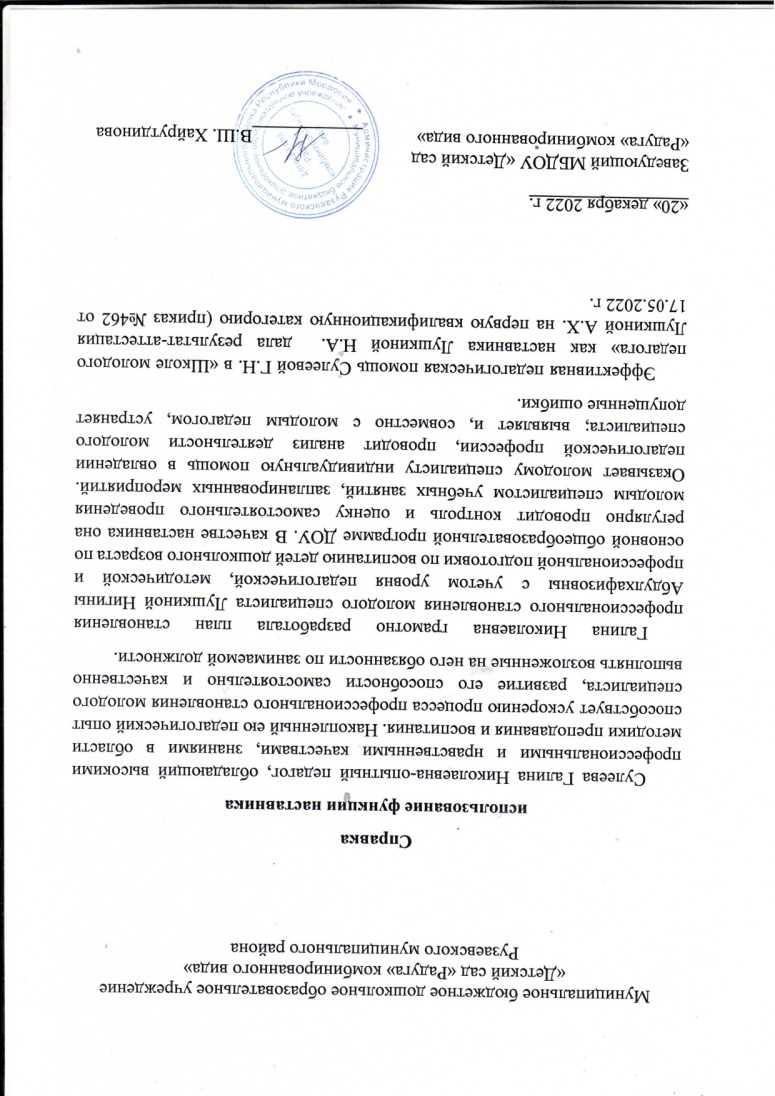 НАЛИЧИЕ ПУБЛИКАЦИЙ
МУНИЦИПАЛЬНЫЙ - 1   РЕСПУБЛИКАНСКИЙ УРОВЕНЬ - 2ВСЕРОССИЙСКИЙ УРОВЕНЬ - 1МЕЖДУНАРОДНЫЙ УРОВЕНЬ - 3
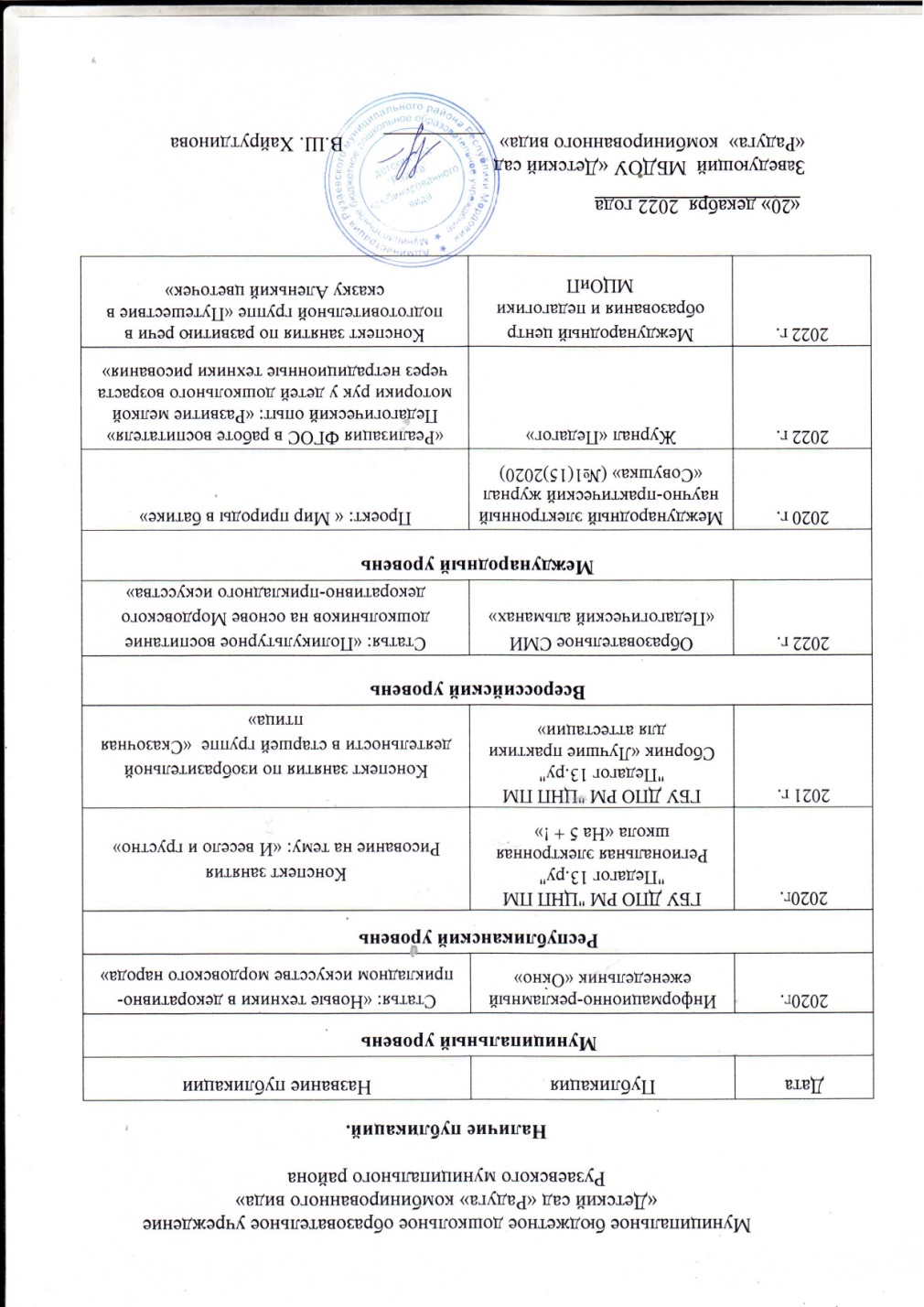 МУНИЦИПАЛЬНЫЙ УРОВЕНЬ
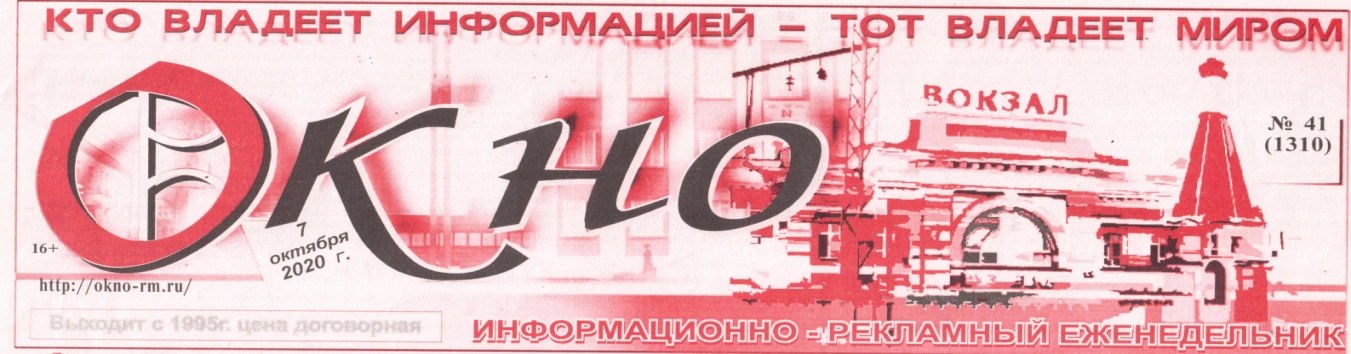 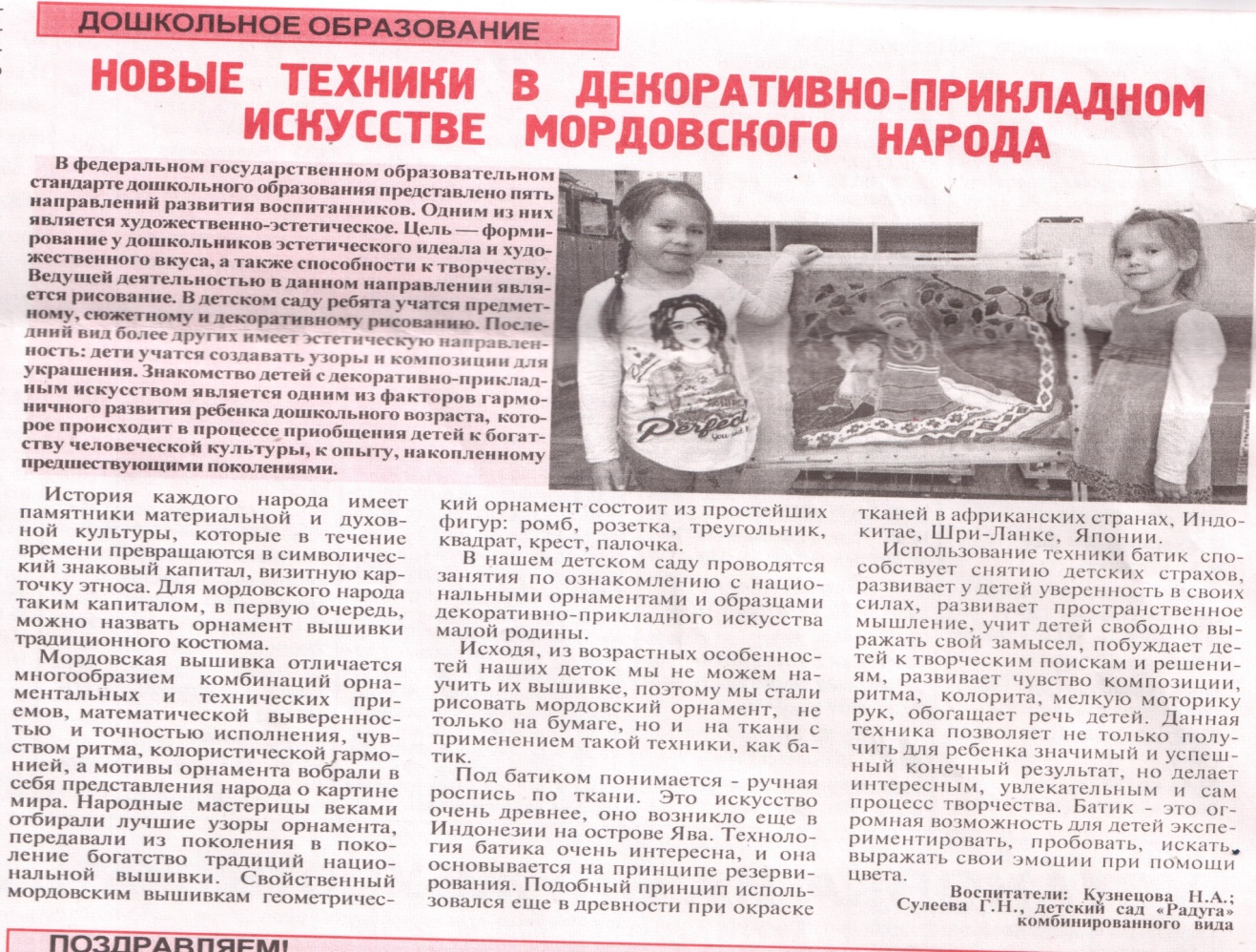 РЕСПУБЛИКАНСКИЙ УРОВЕНЬ
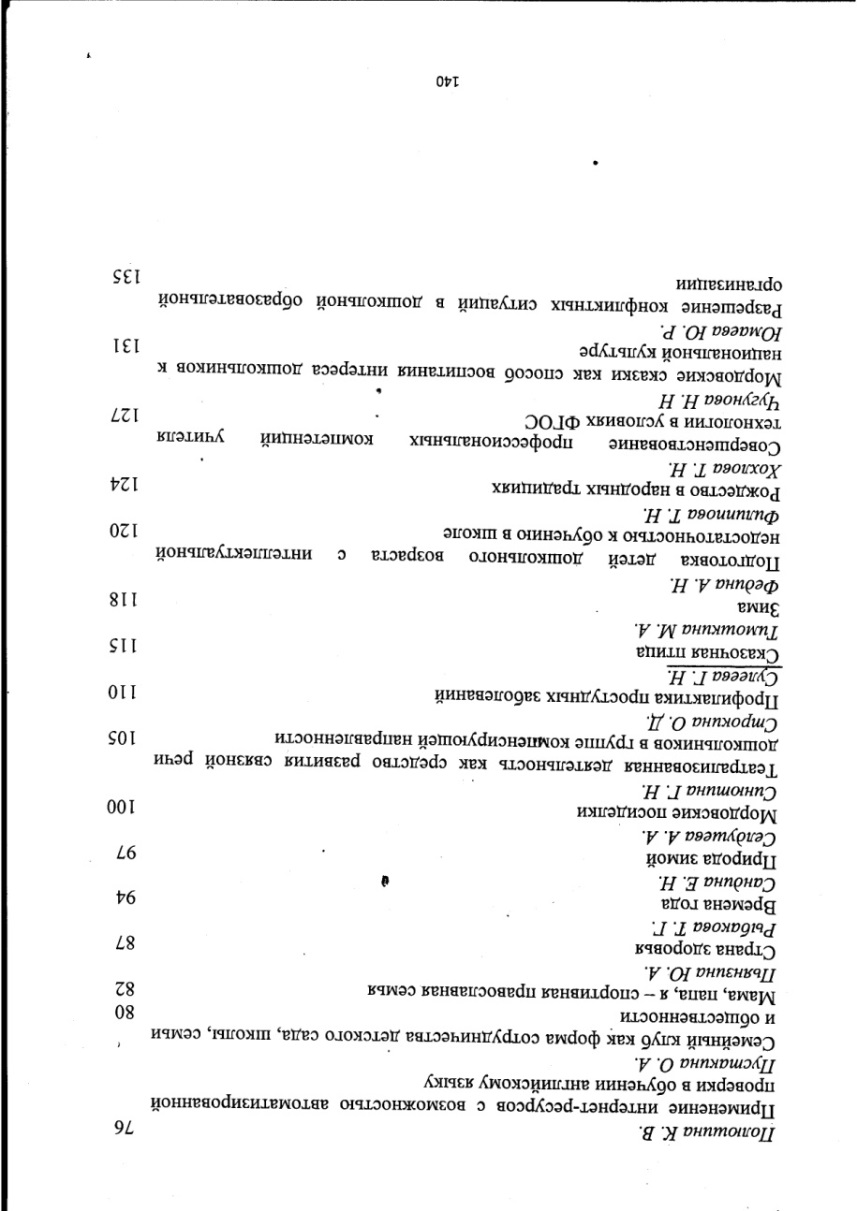 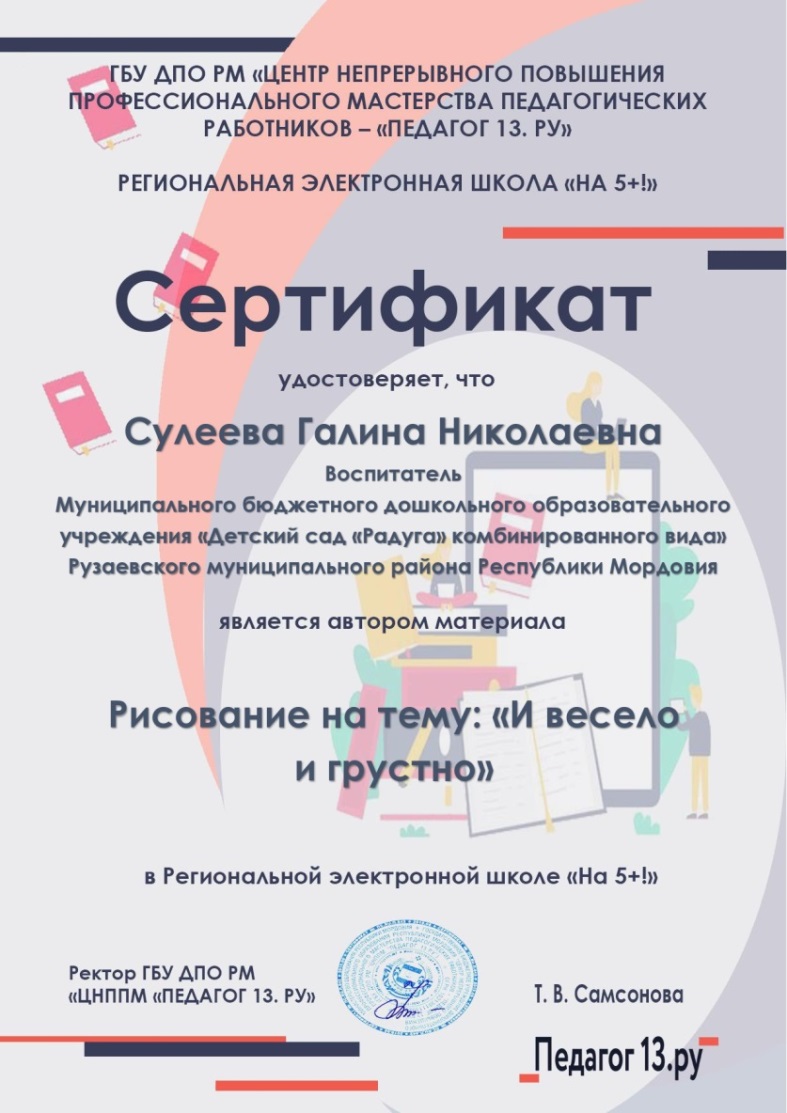 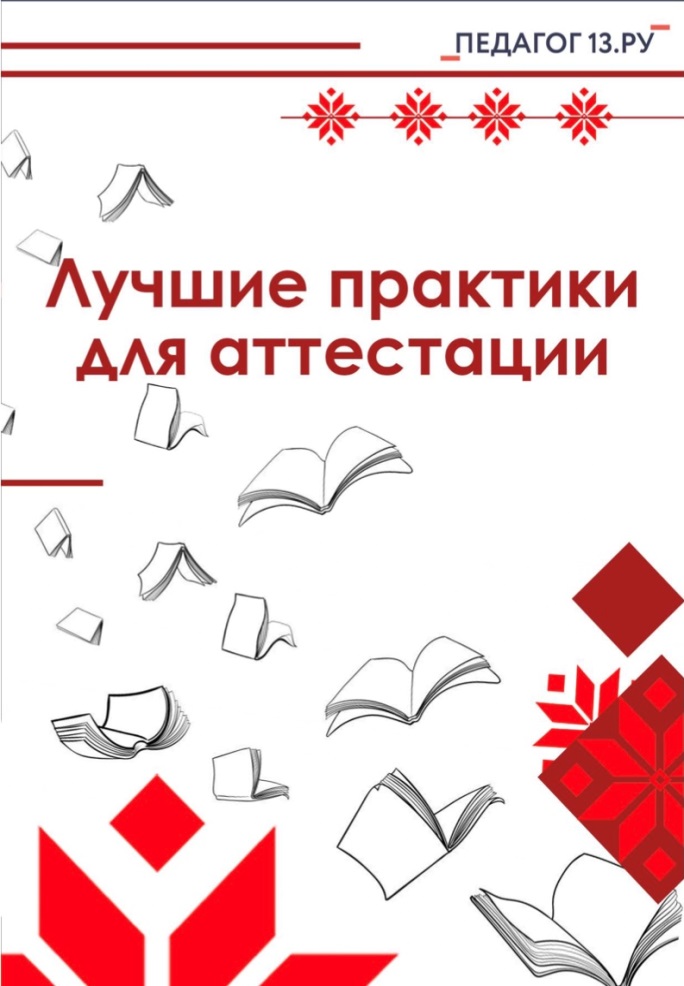 ВСЕРОССИЙСКИЙ УРОВЕНЬ
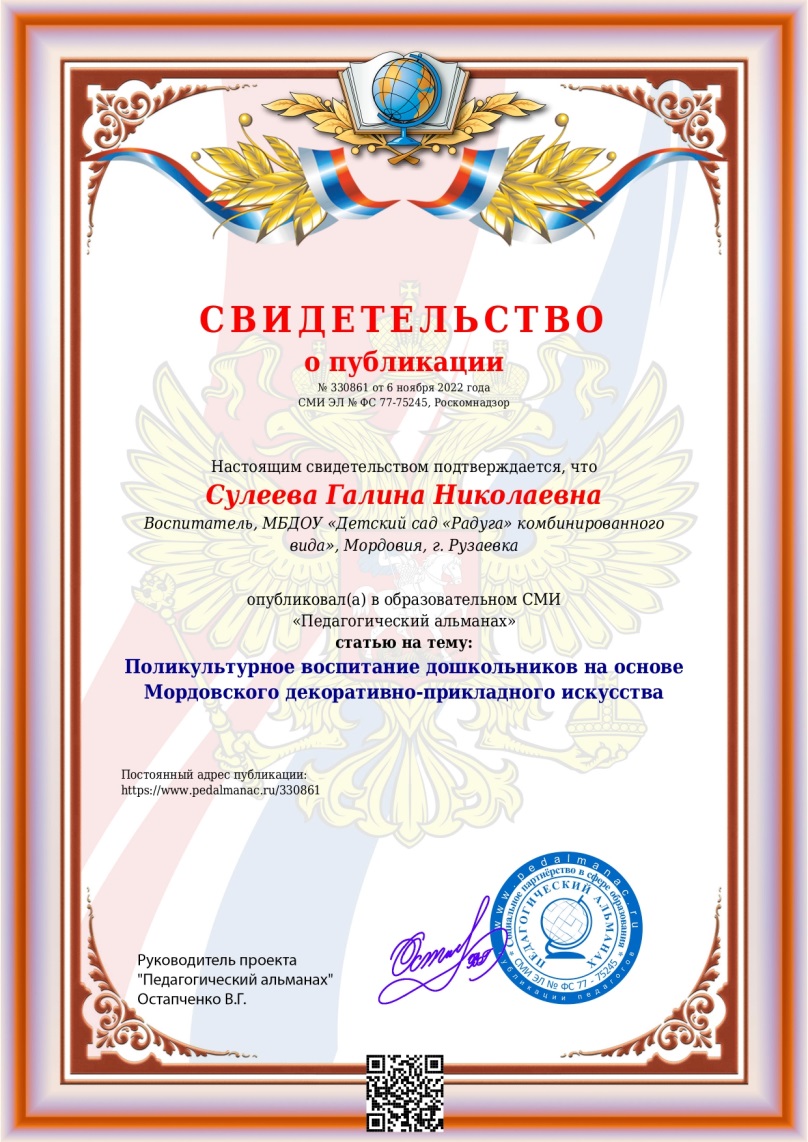 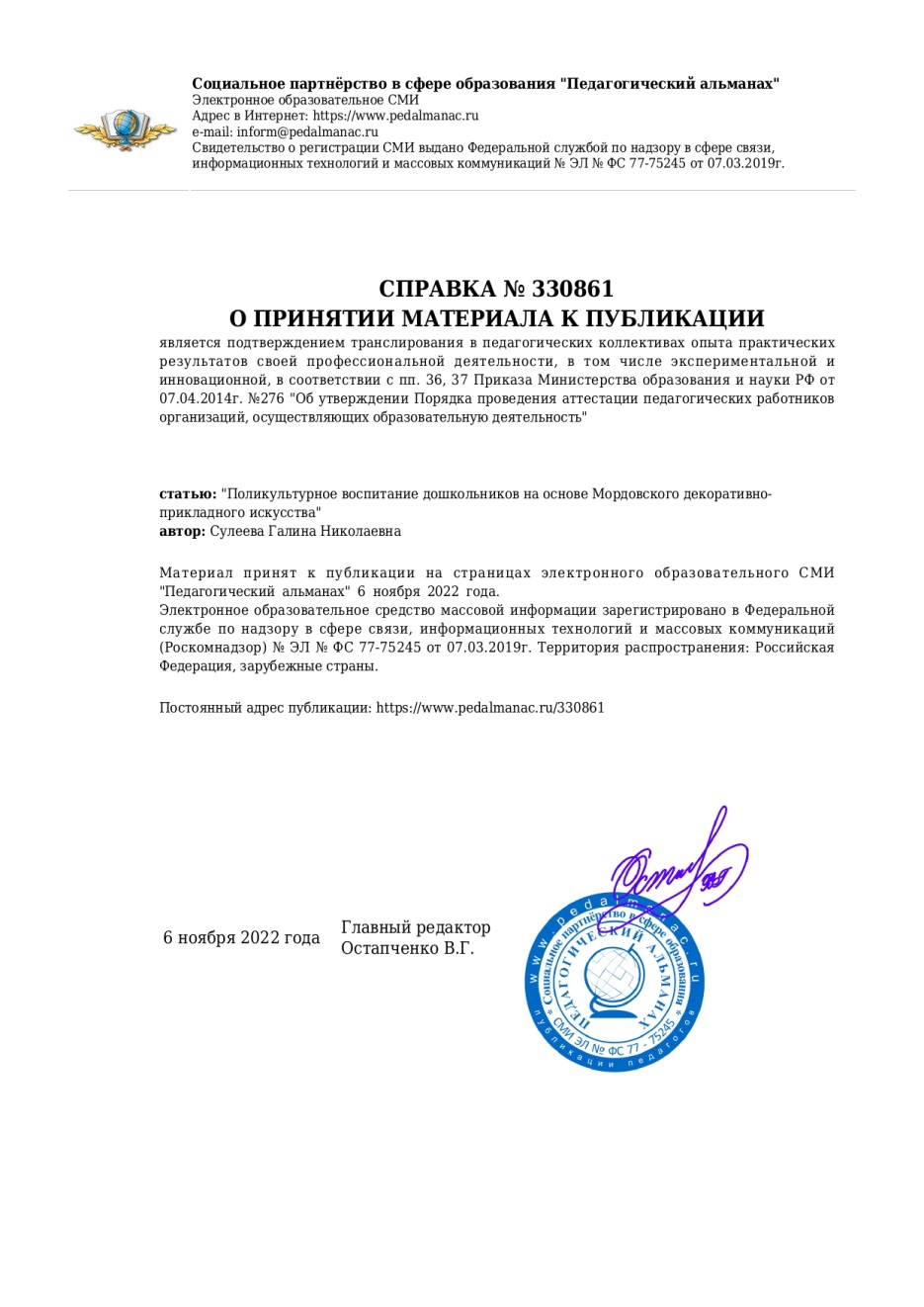 МЕЖДУНАРОДНЫЙ УРОВЕНЬ
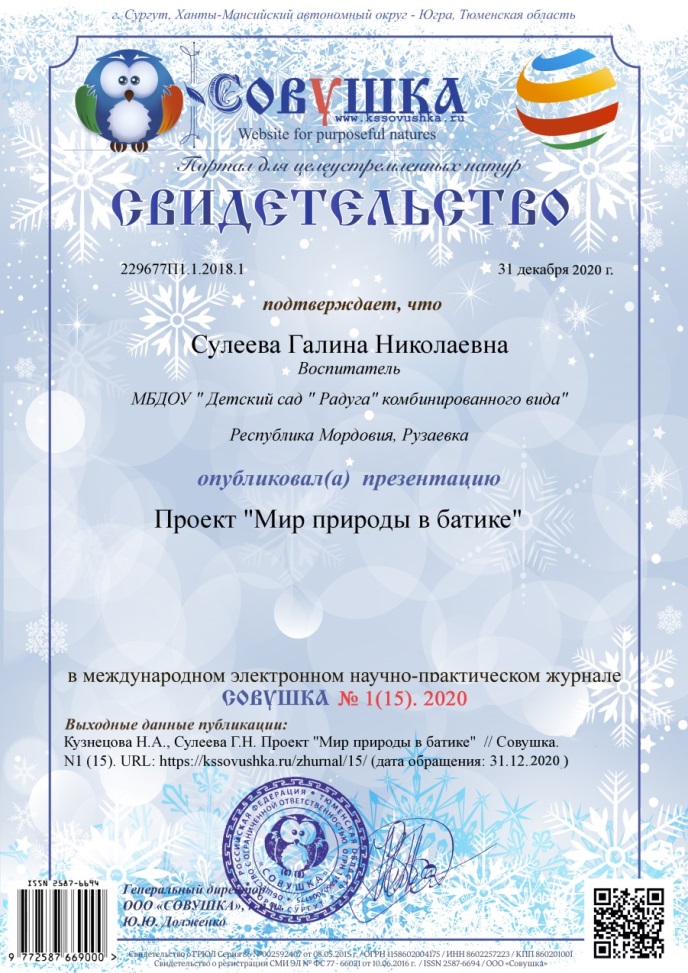 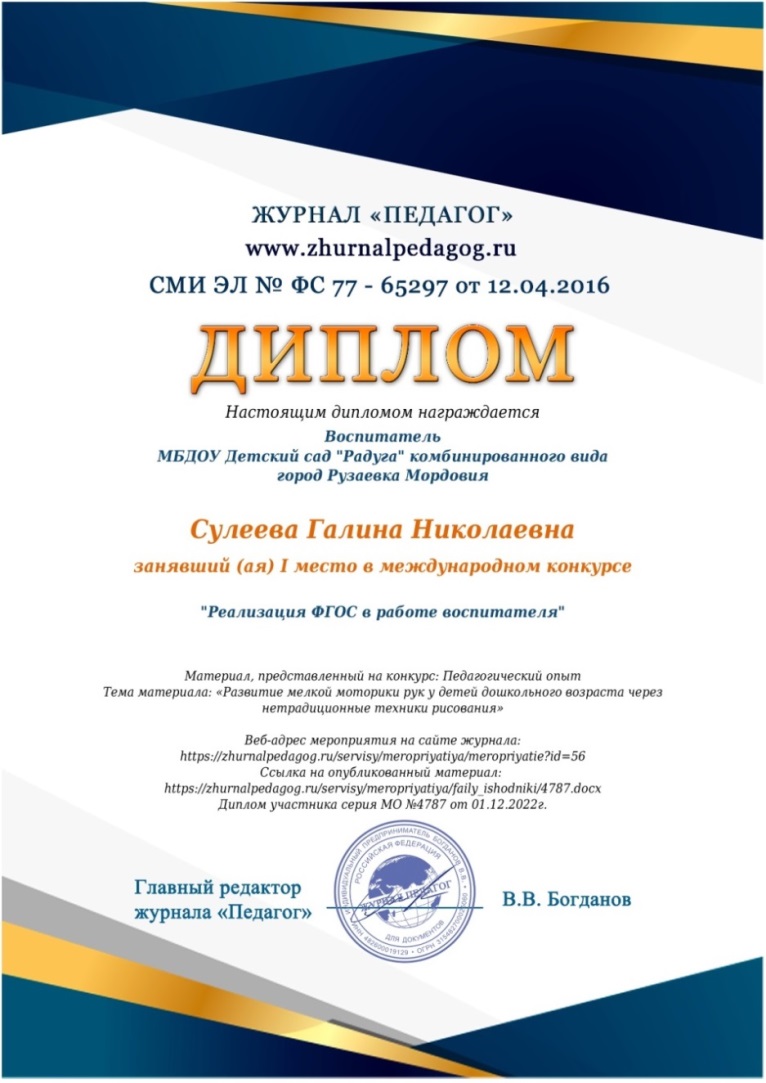 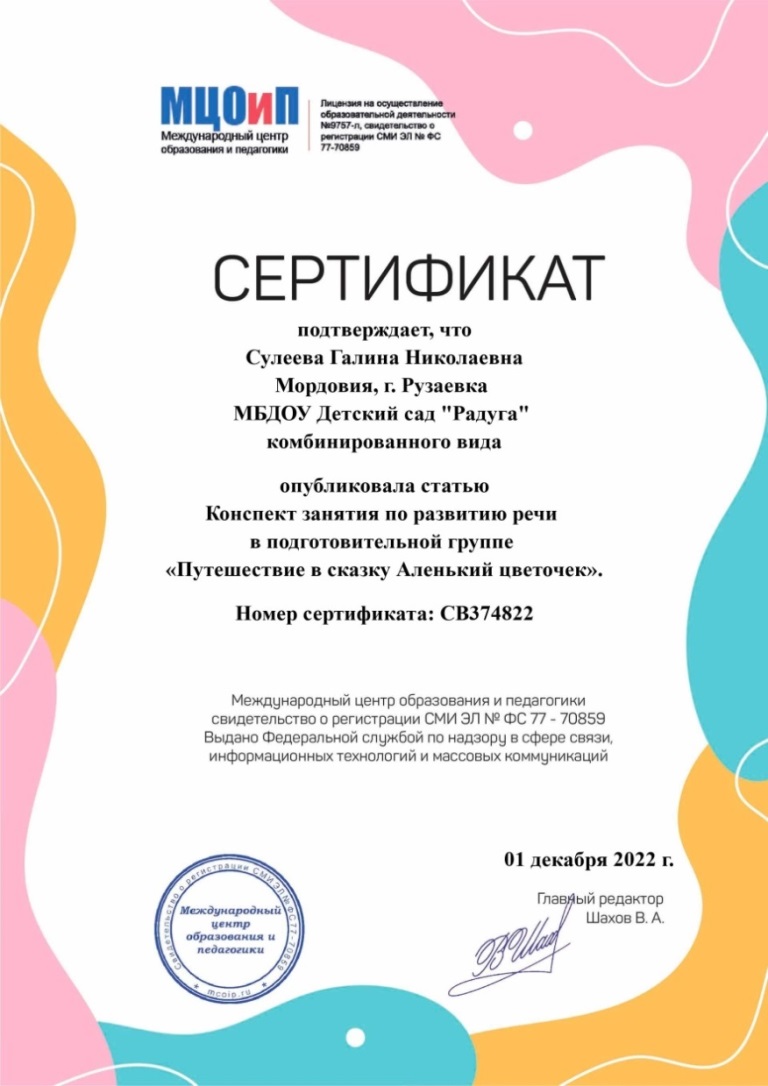 РЕЗУЛЬТАТЫ УЧАСТИЯ ВОСПИТАННИКОВ В КОНКУРСАХ; ВЫСТАВКАХ; ТУРНИРАХ; СОРЕВНОВАНИЯХ; АКЦИЯХ; ФЕСТИВАЛЯХ
Муниципальный уровень - 3Республиканский уровень - 4  Всероссийский уровень - 5 Международный уровень - 4
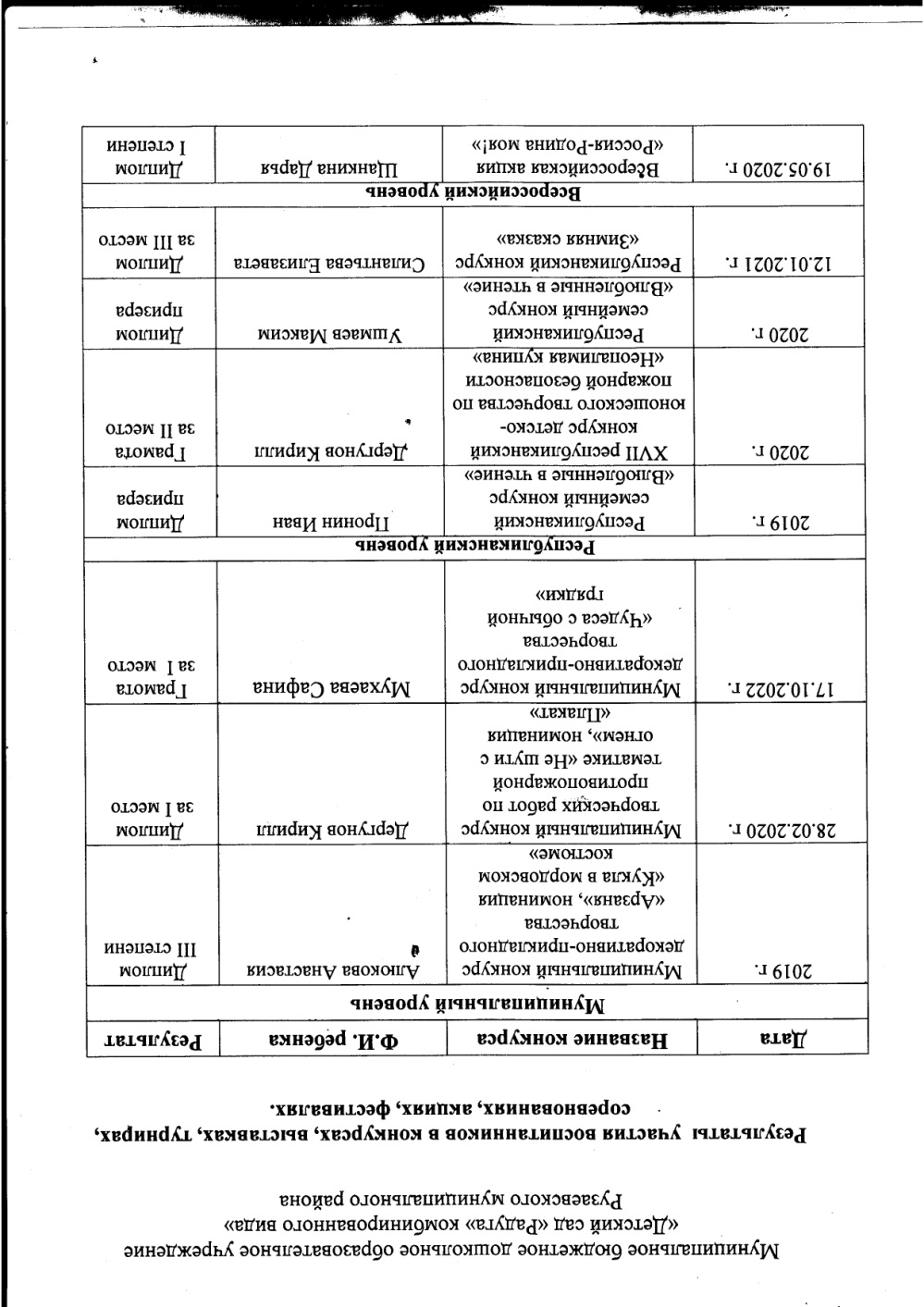 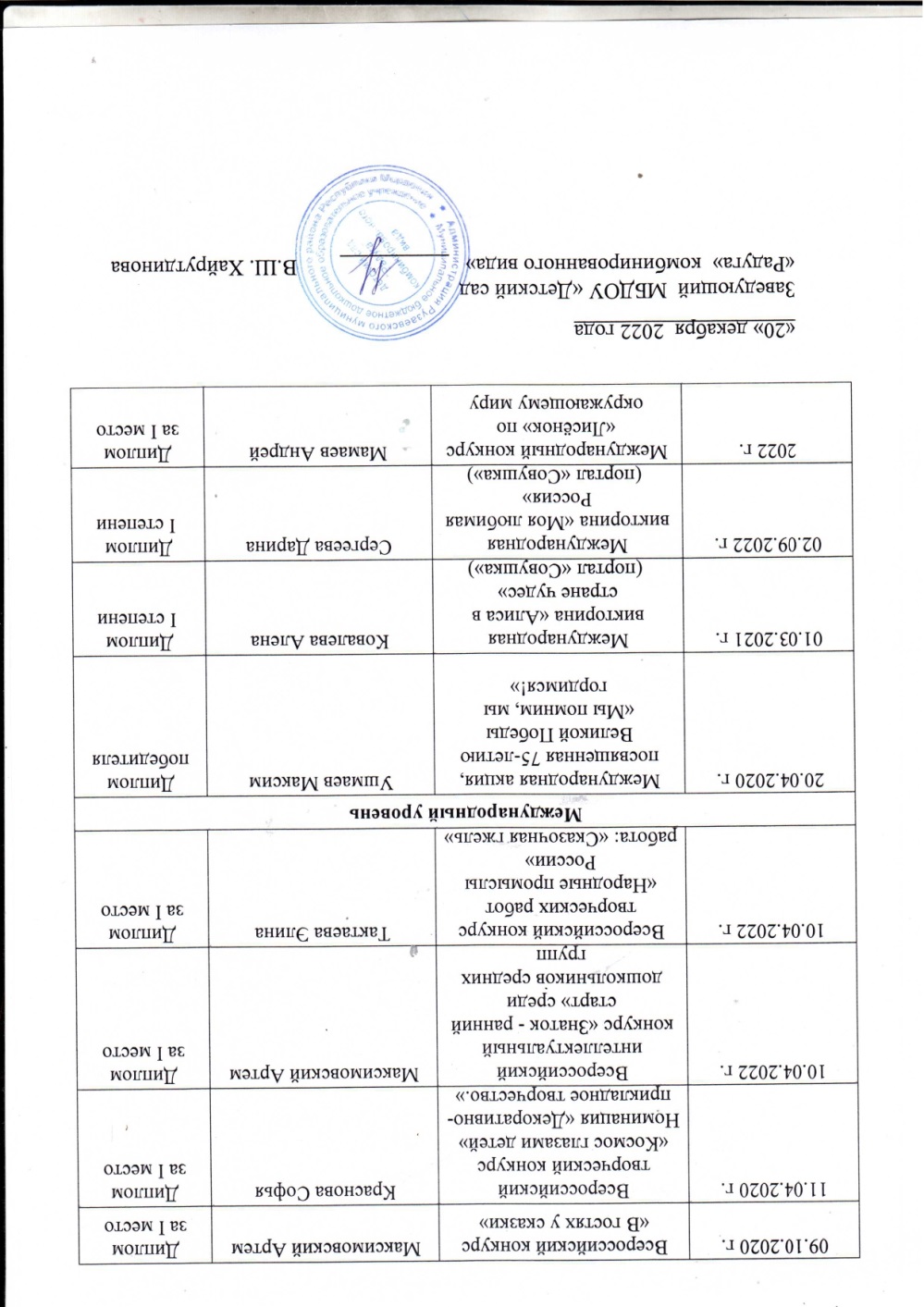 МУНИЦИПАЛЬНЫЙ УРОВЕНЬ
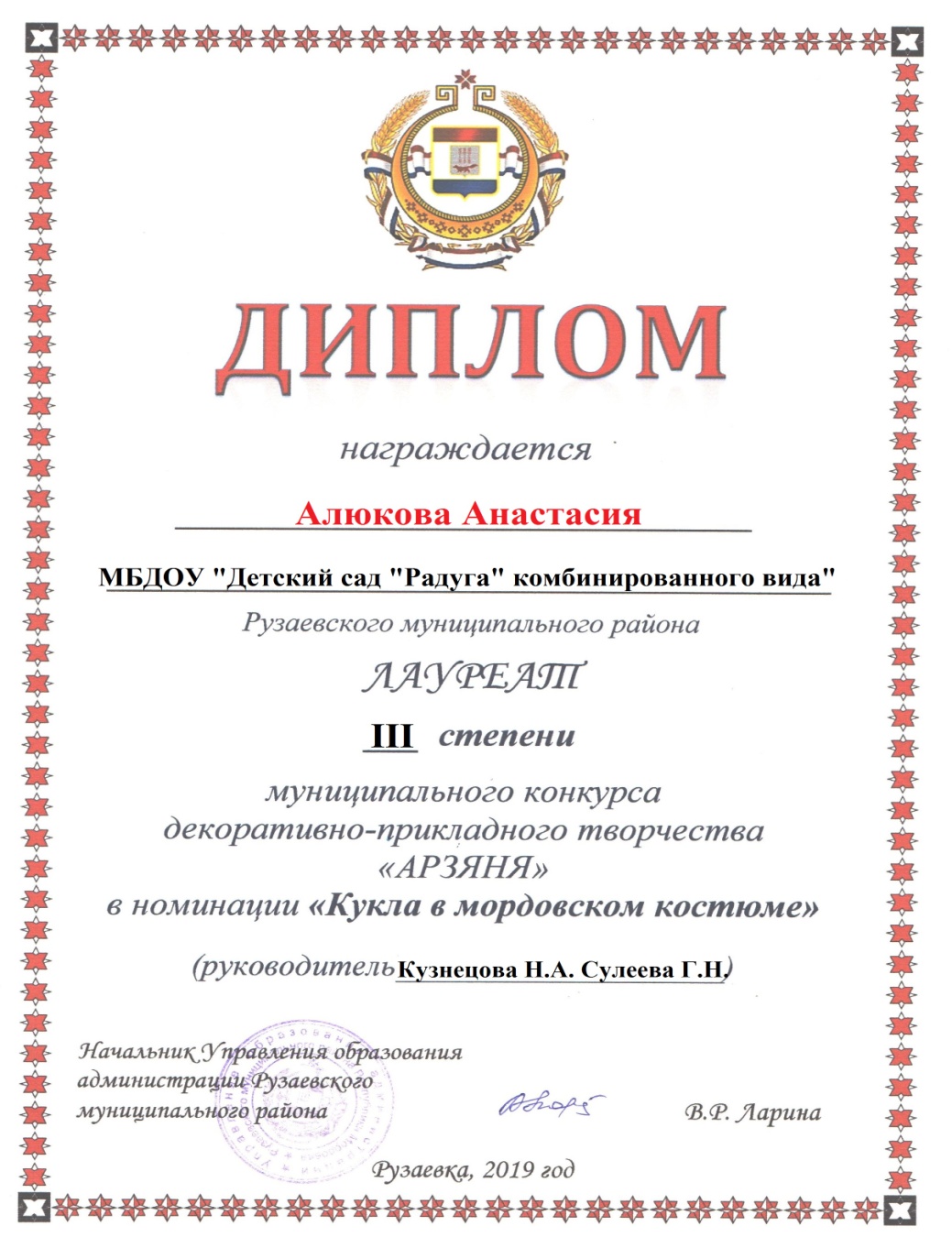 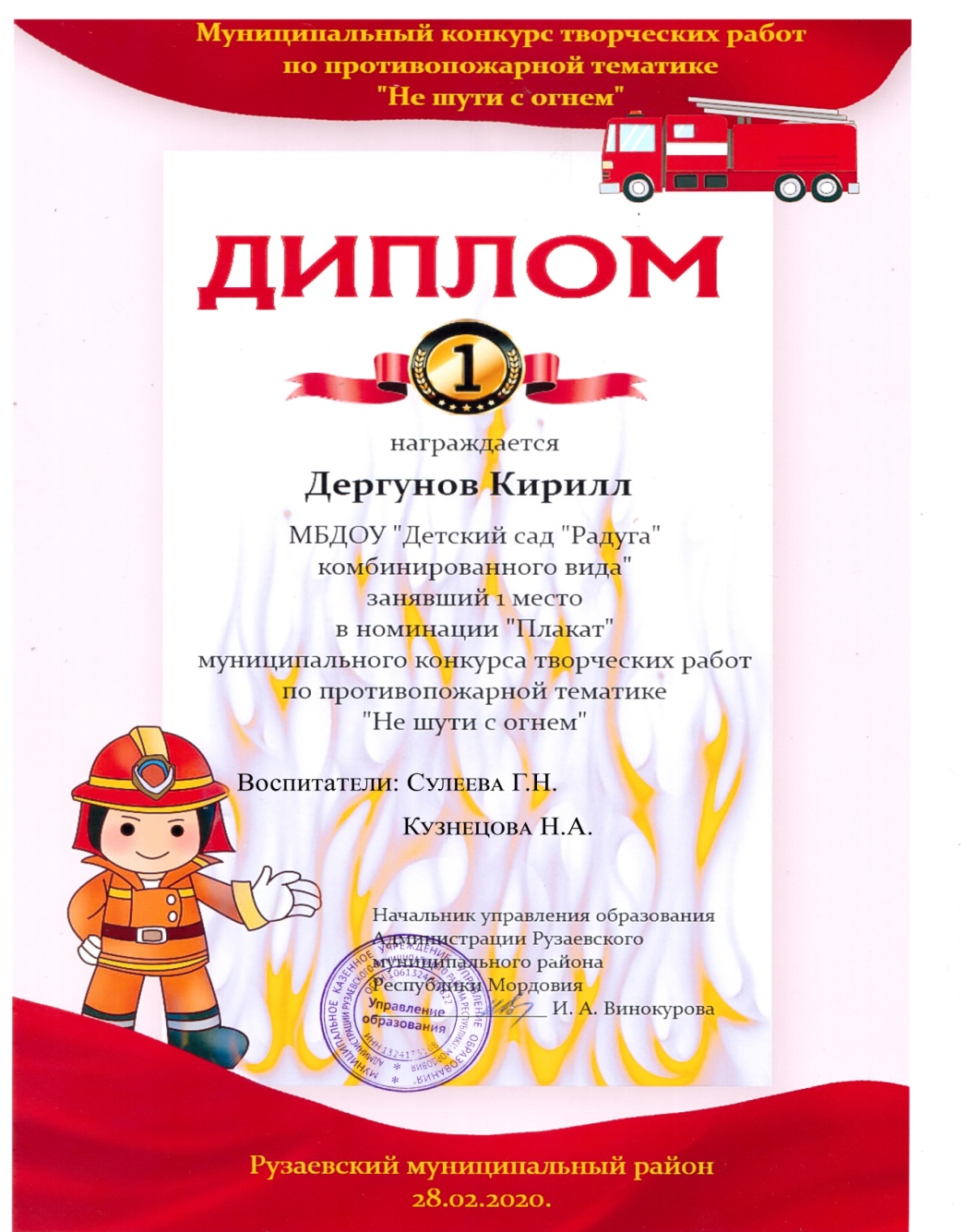 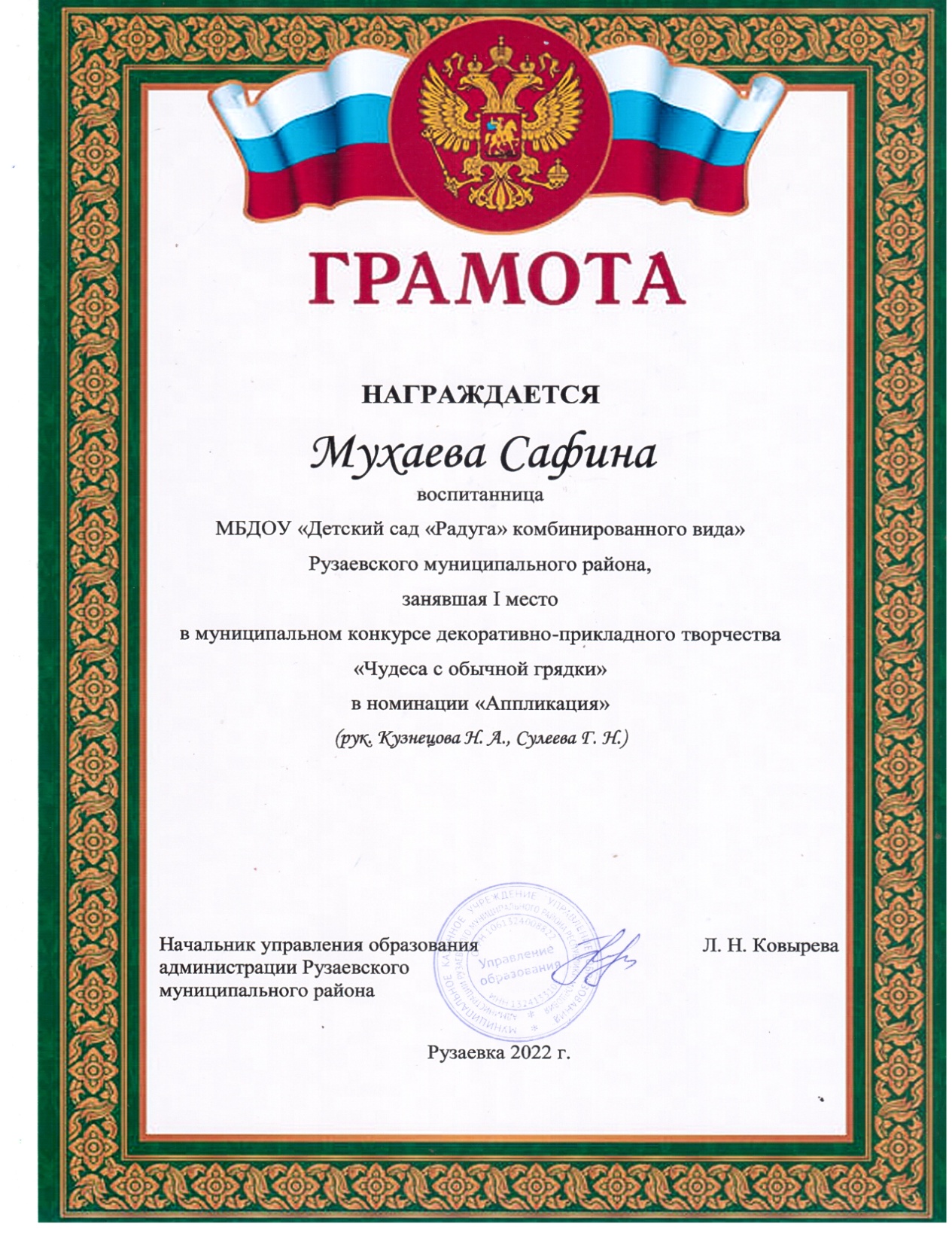 РЕСПУБЛИКАНСКИЙ УРОВЕНЬ
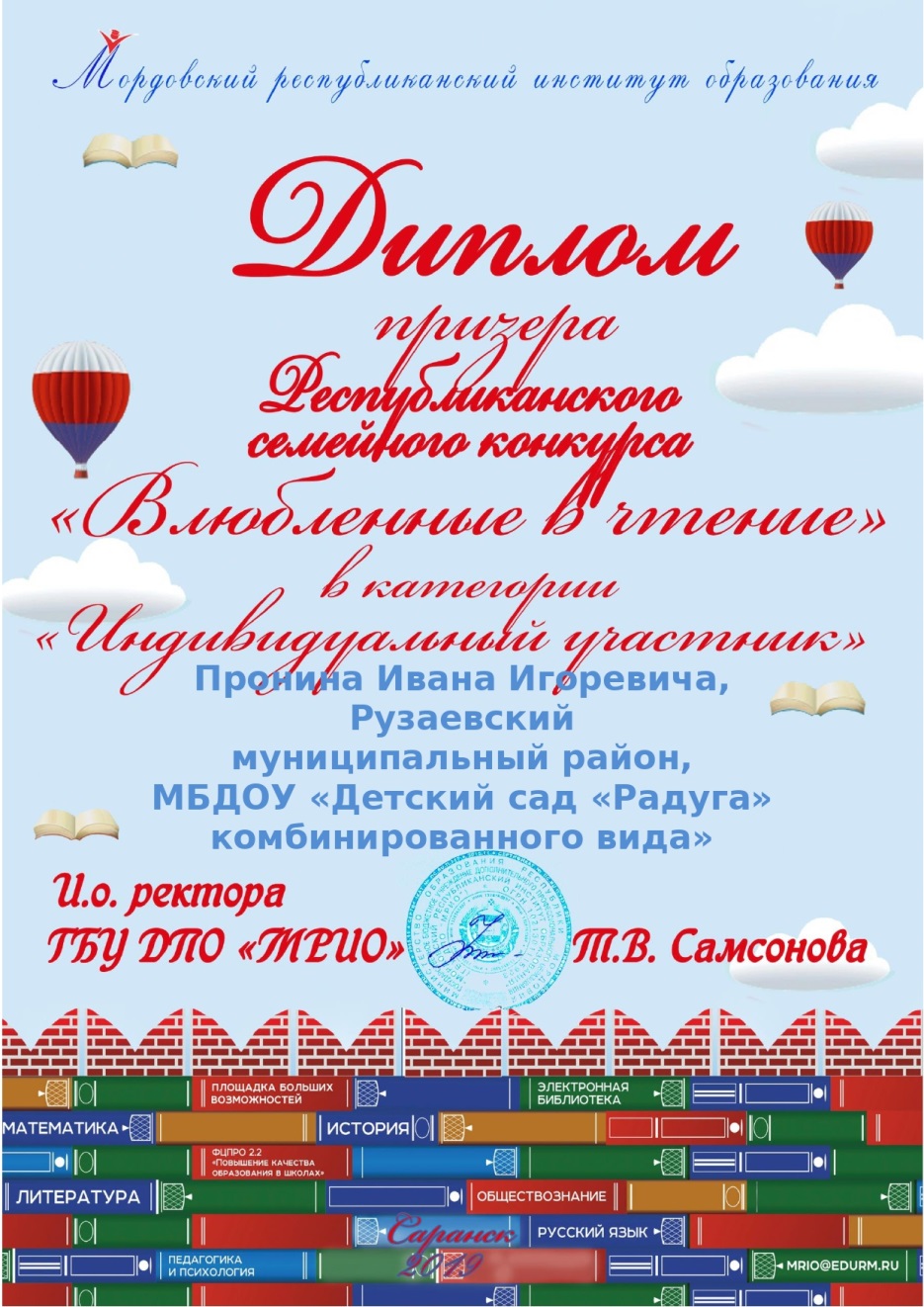 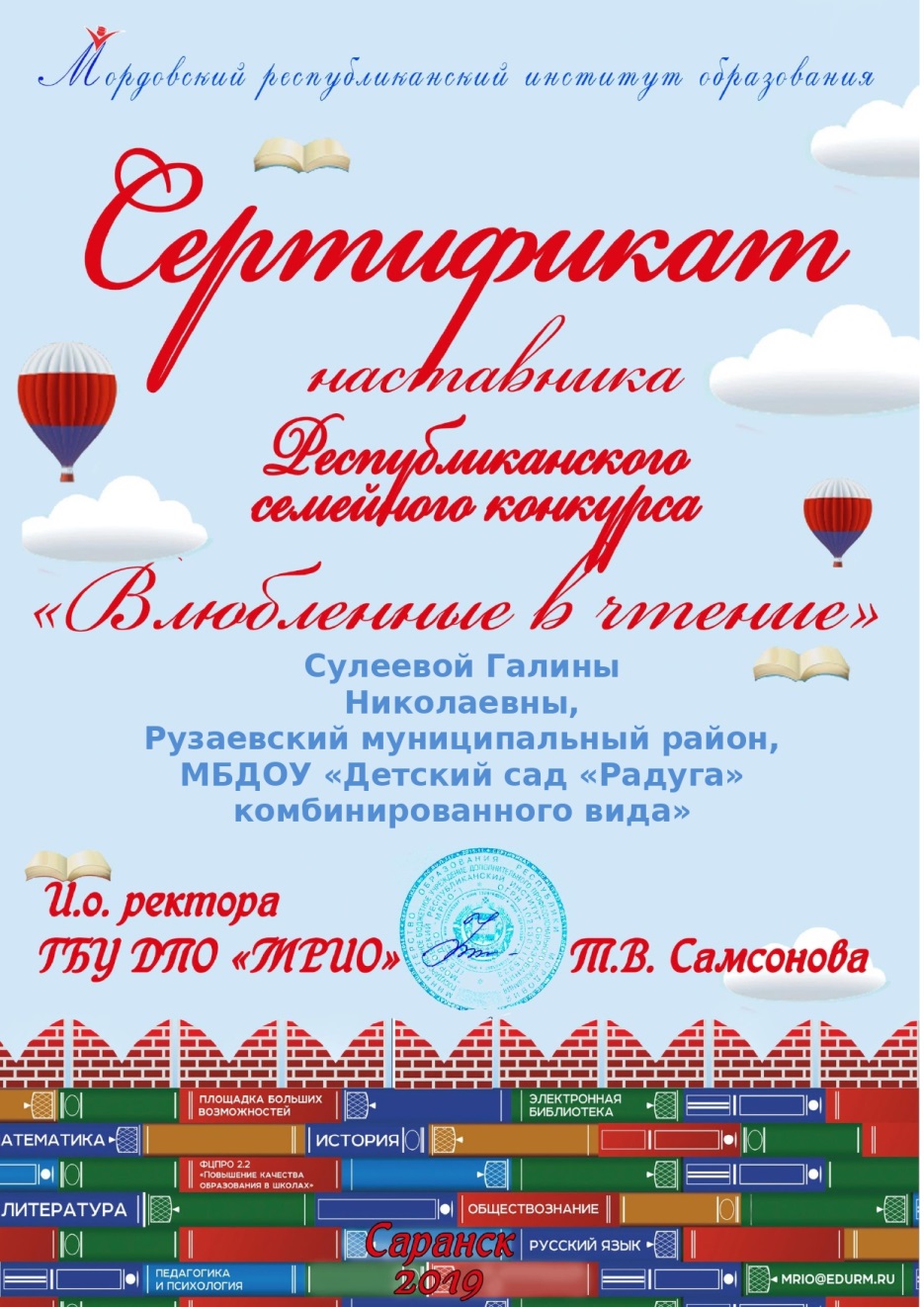 РЕСПУБЛИКАНСКИЙ УРОВЕНЬ
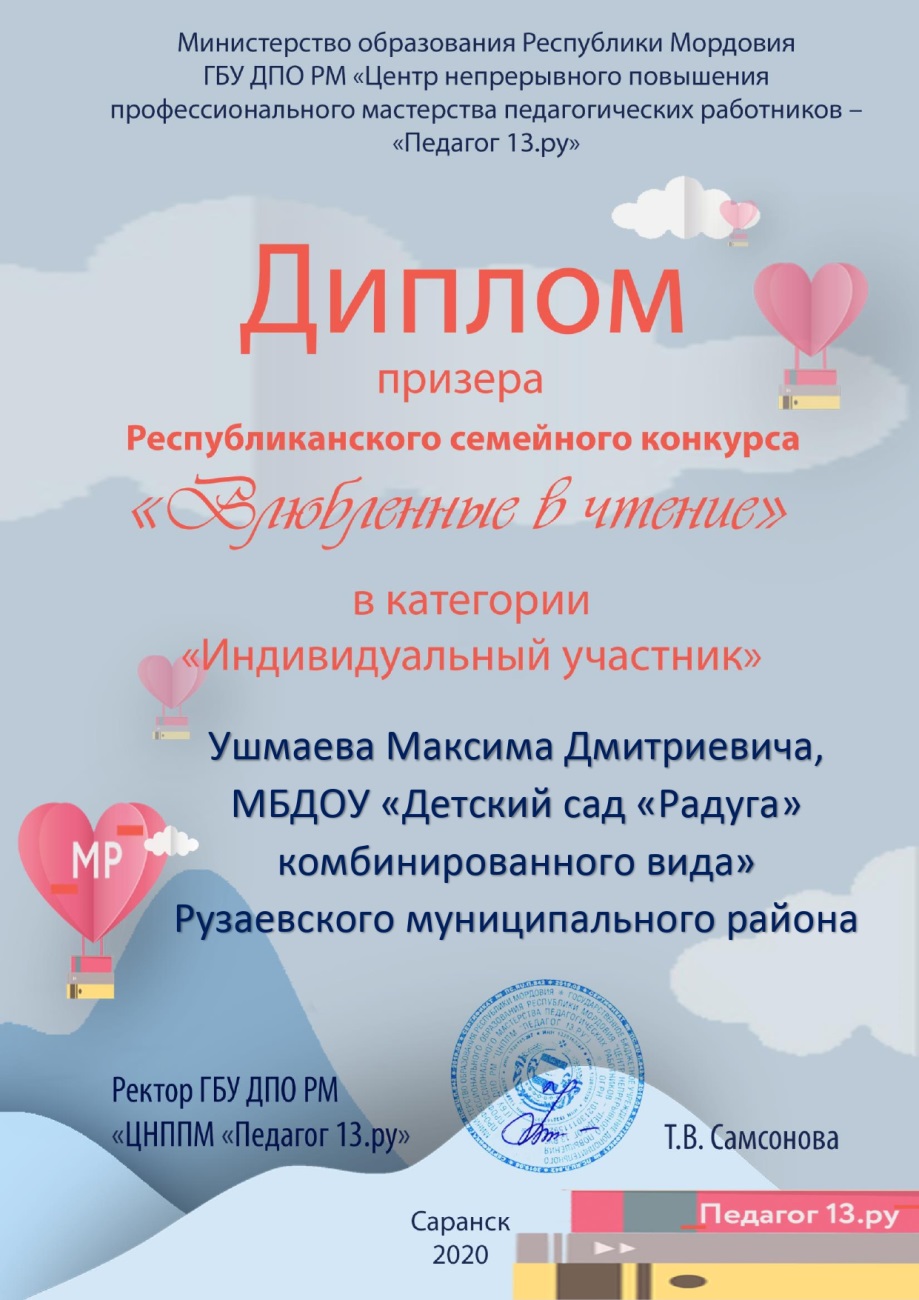 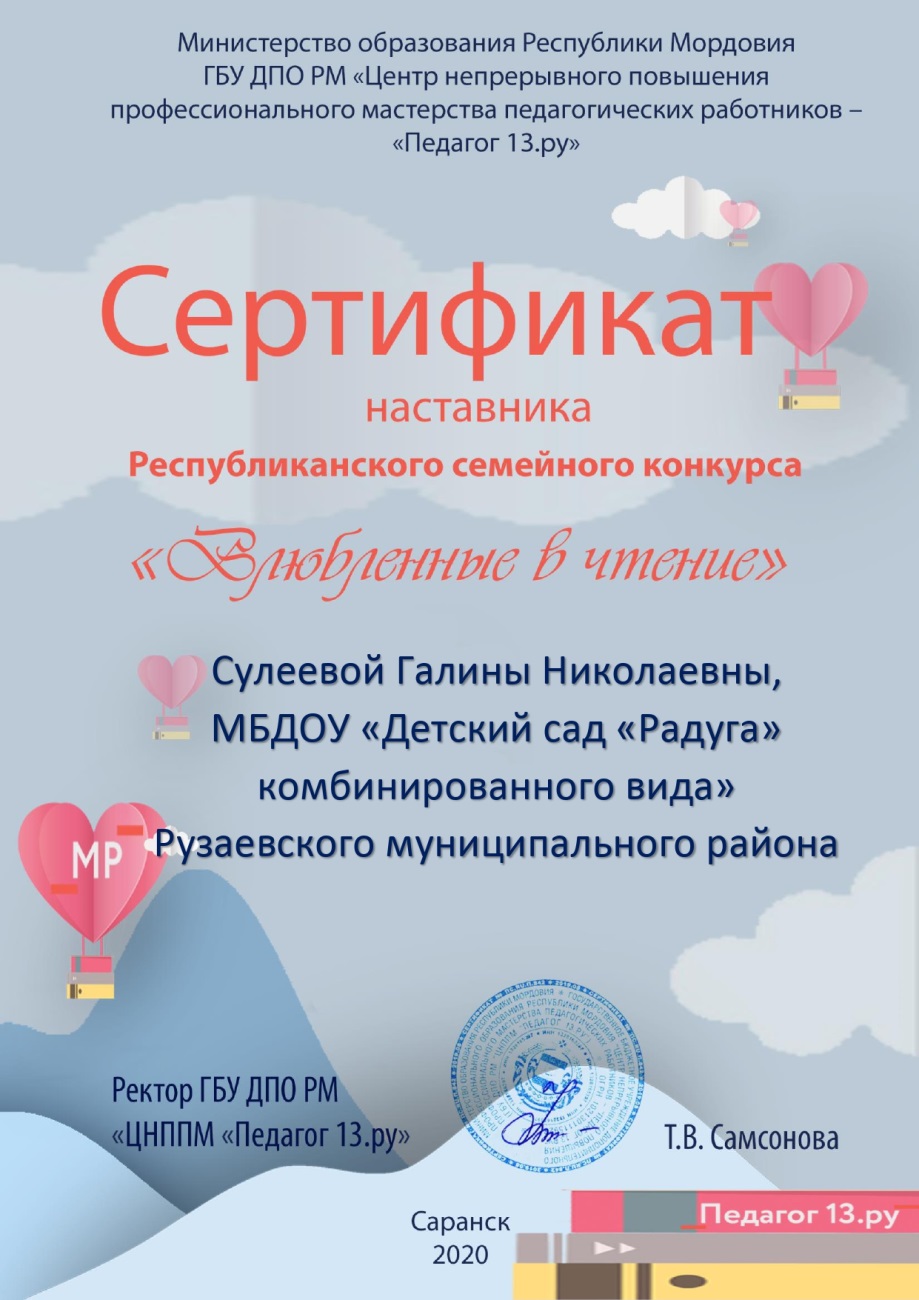 РЕСПУБЛИКАНСКИЙ УРОВЕНЬ
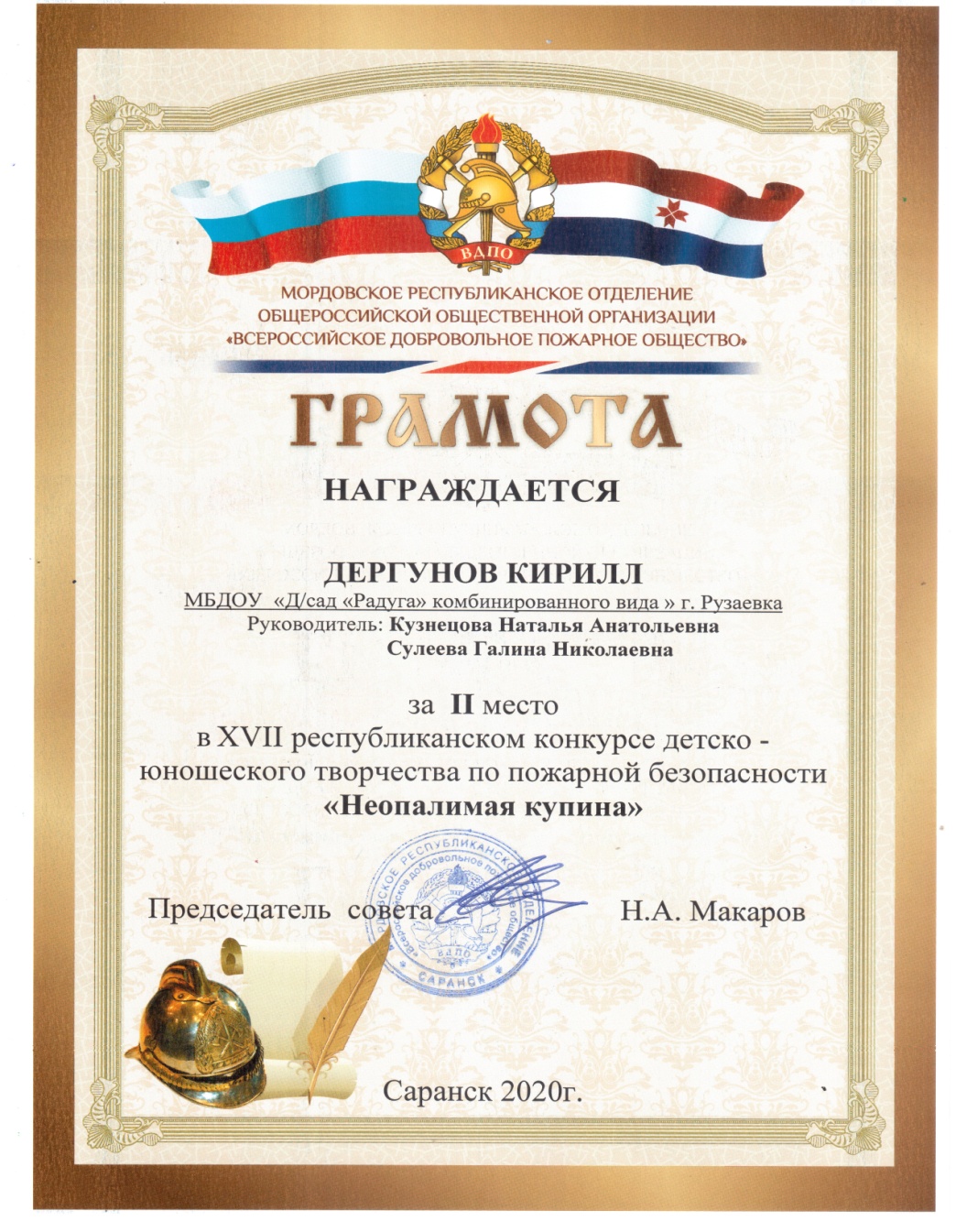 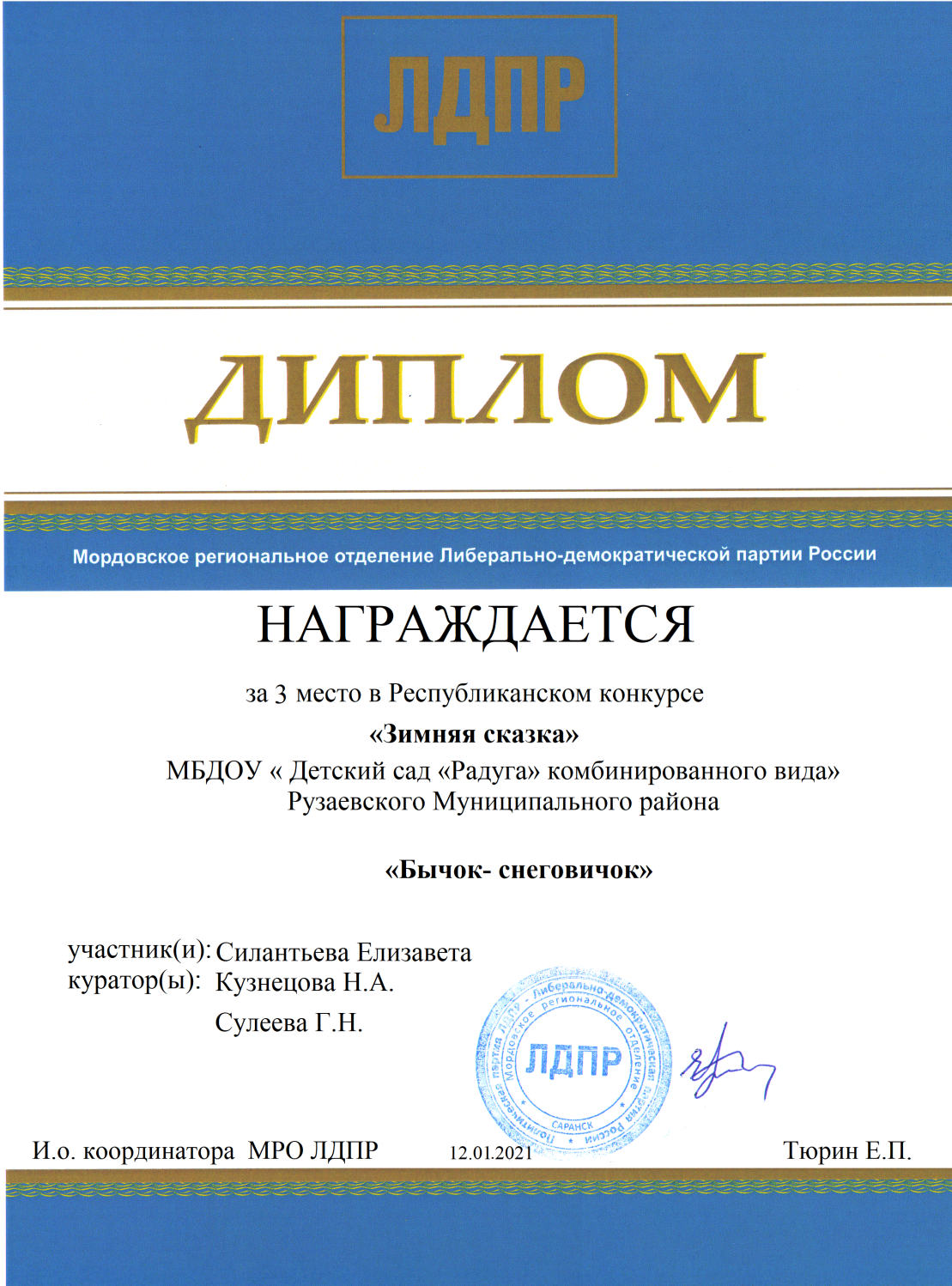 ВСЕРОССИЙСКИЙ УРОВЕНЬ
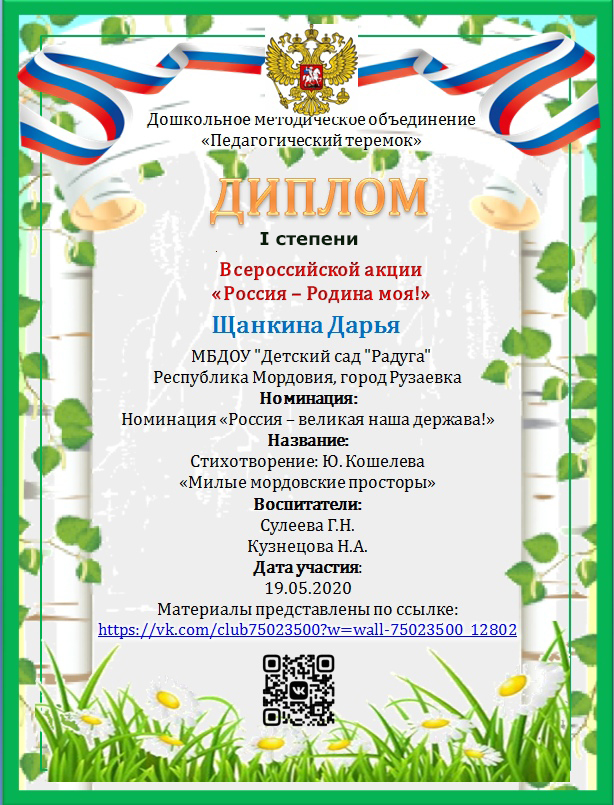 ВСЕРОССИЙСКИЙ УРОВЕНЬ
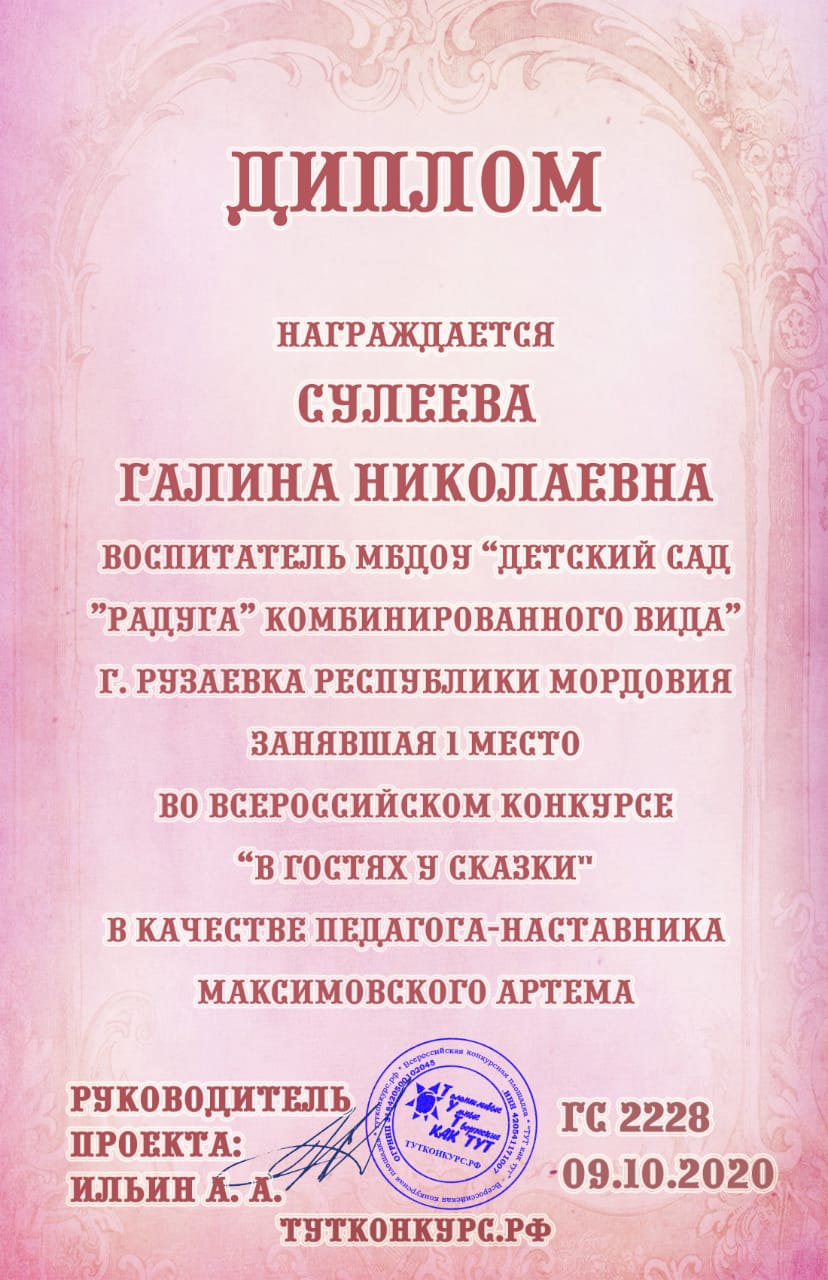 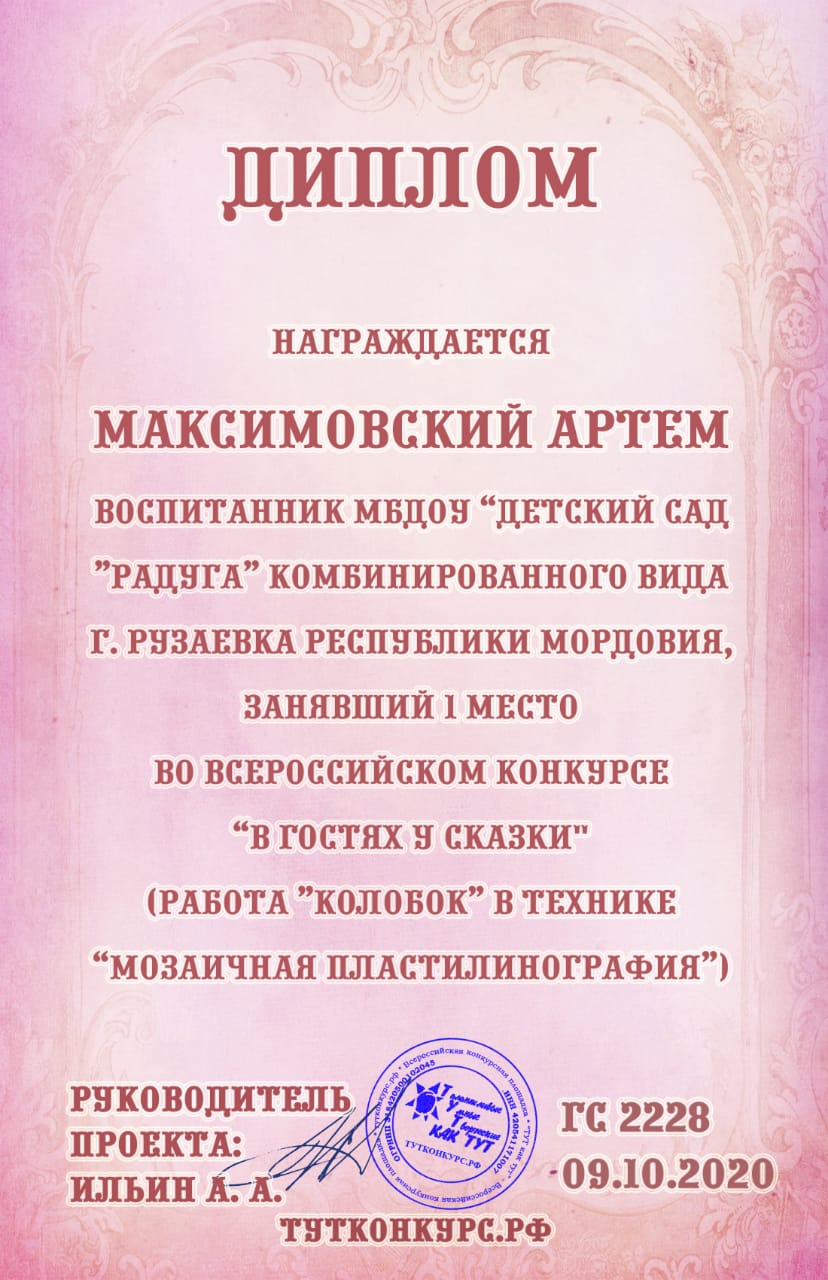 ВСЕРОССИЙСКИЙ УРОВЕНЬ
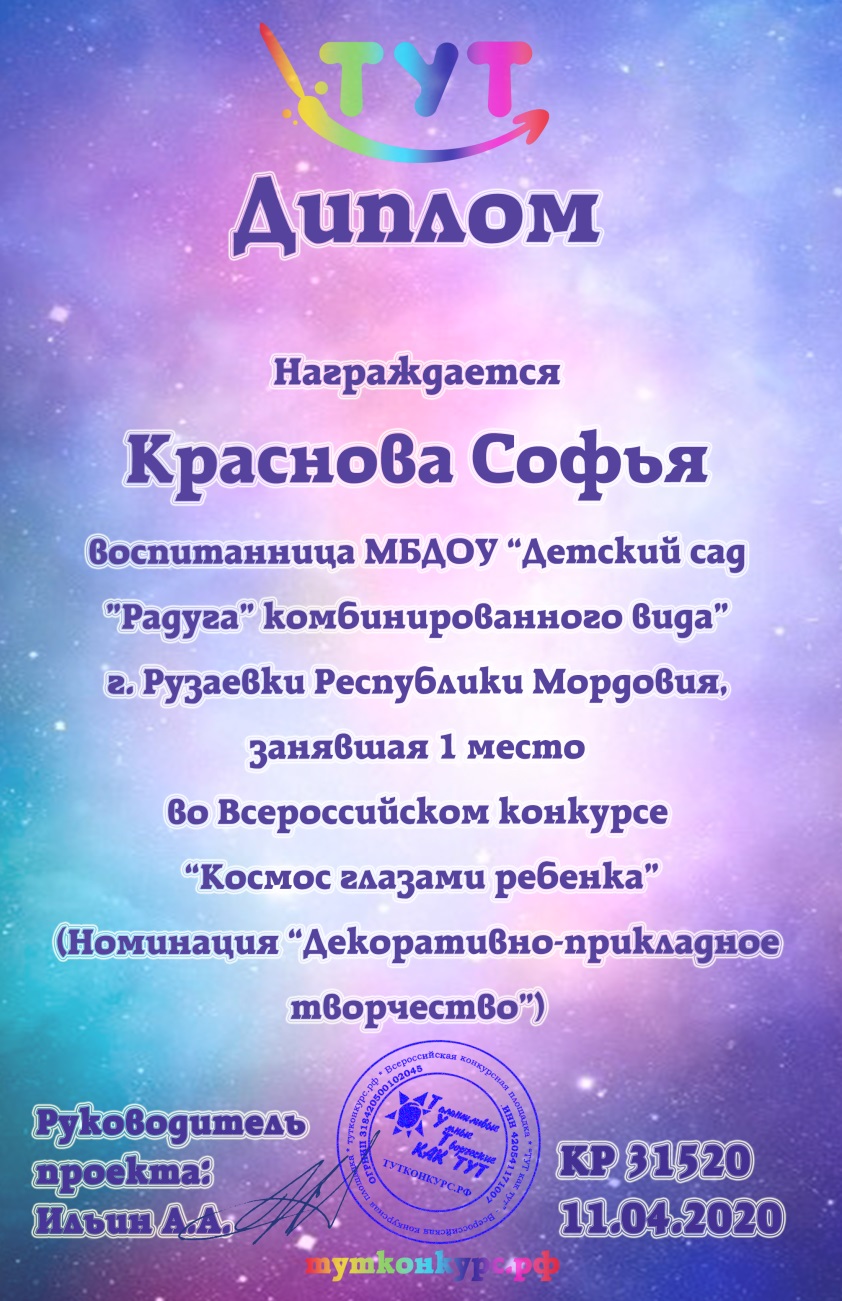 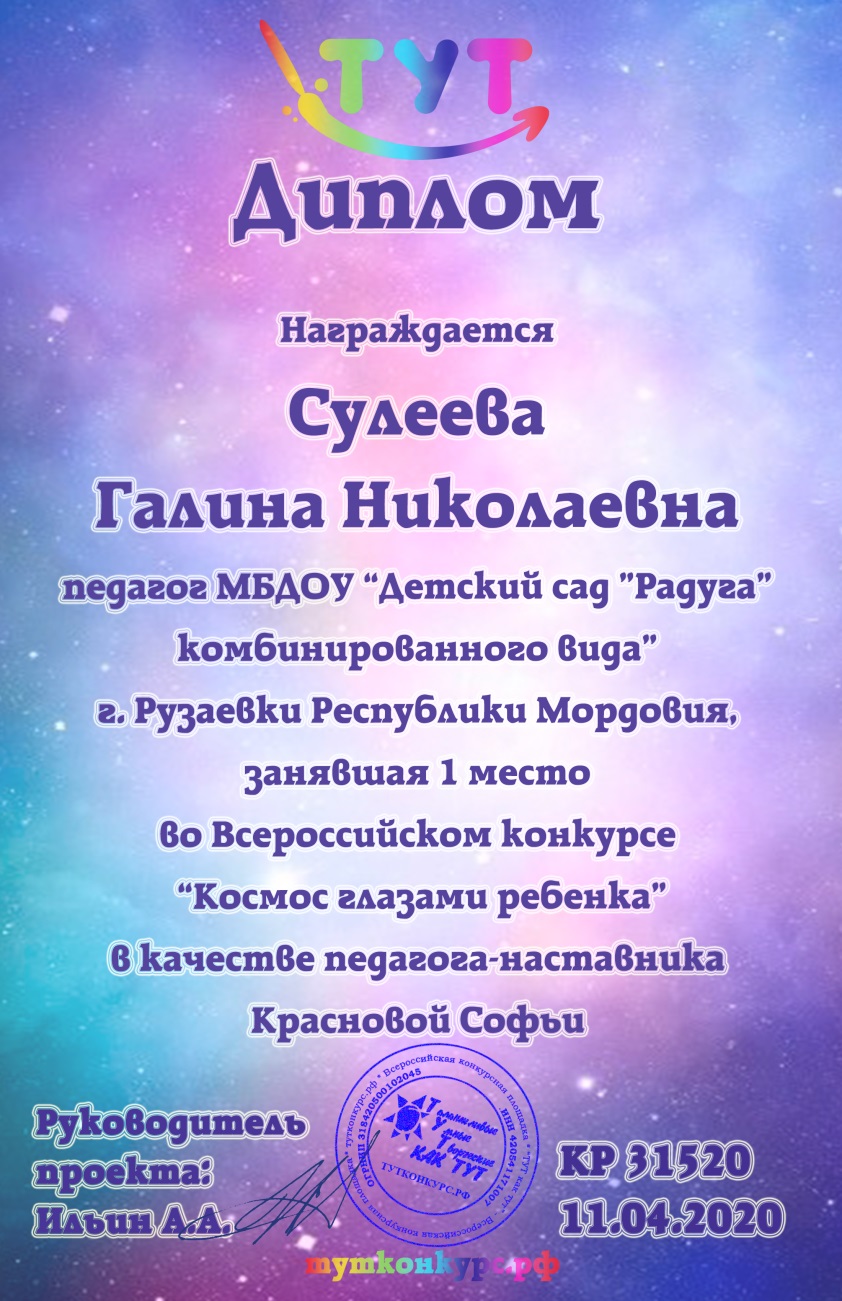 ВСЕРОССИЙСКИЙ УРОВЕНЬ
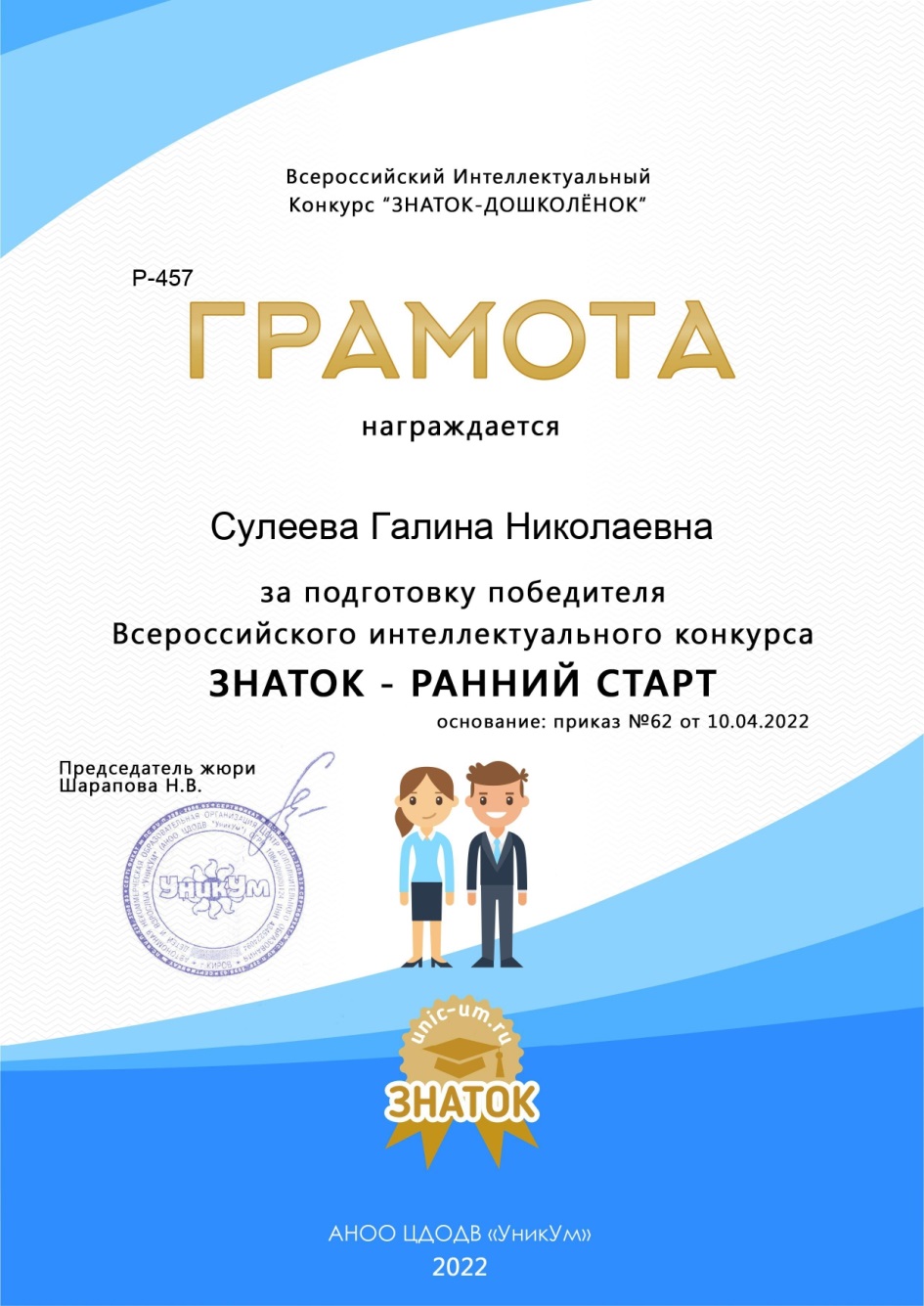 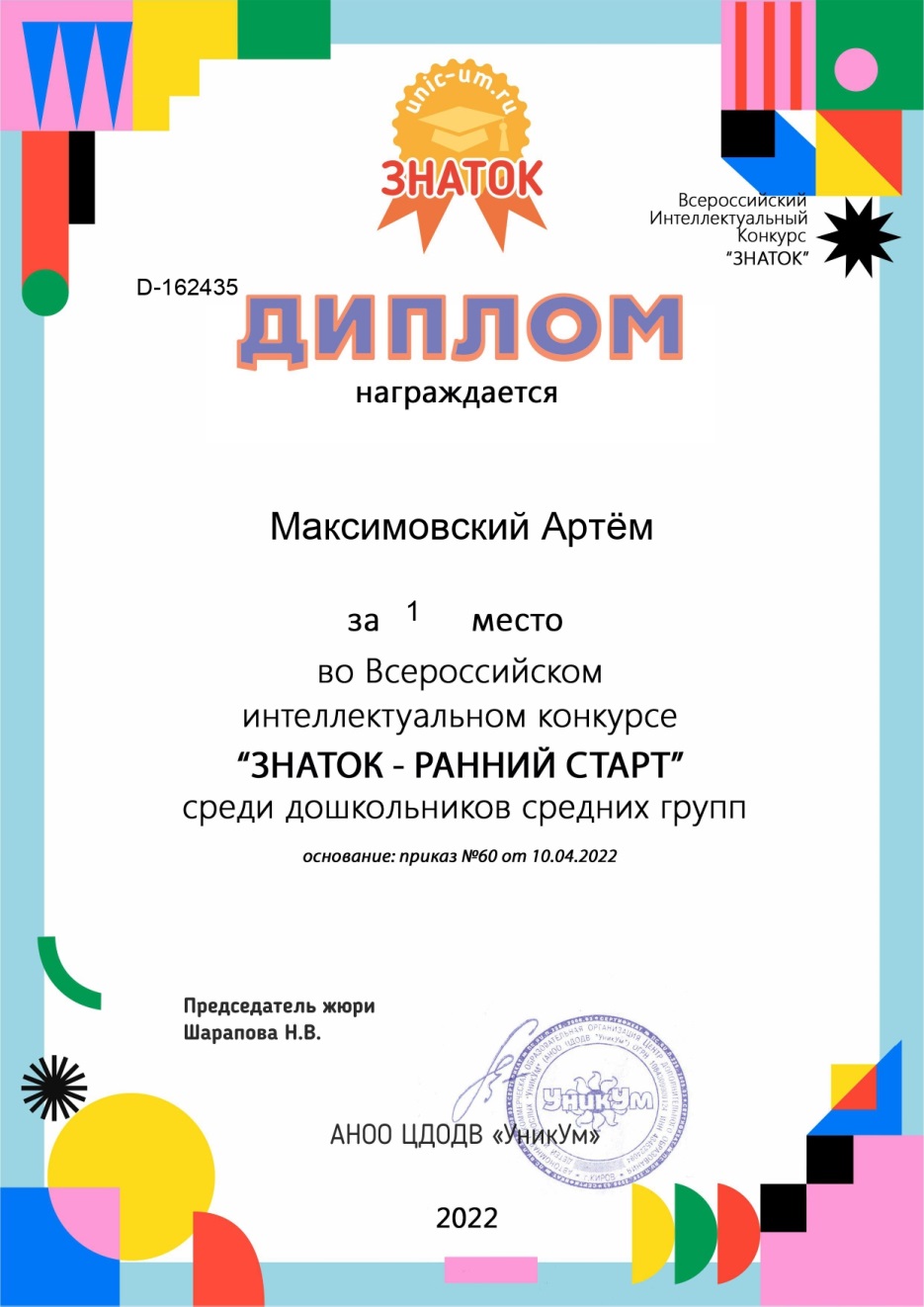 ВСЕРОССИЙСКИЙ УРОВЕНЬ
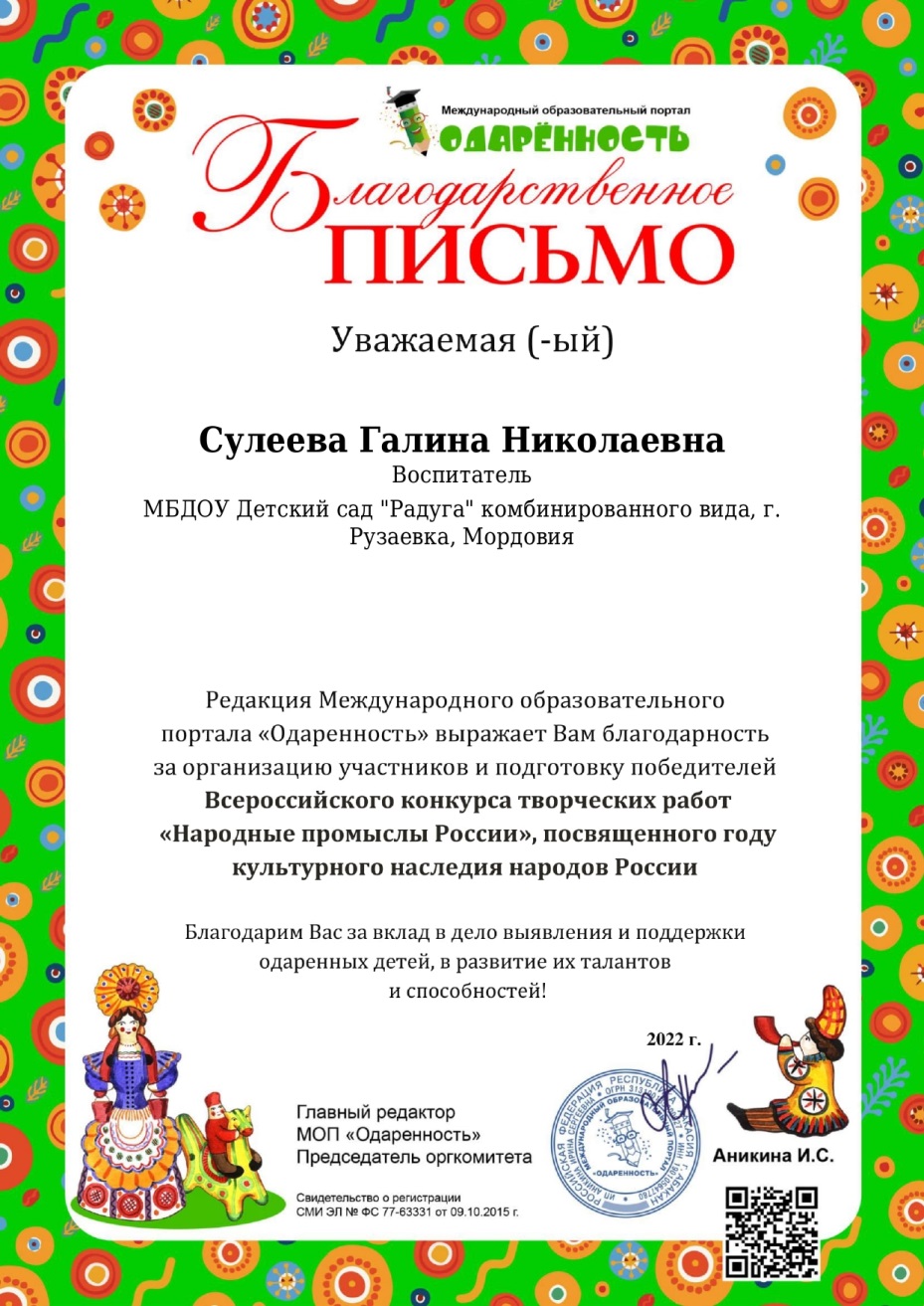 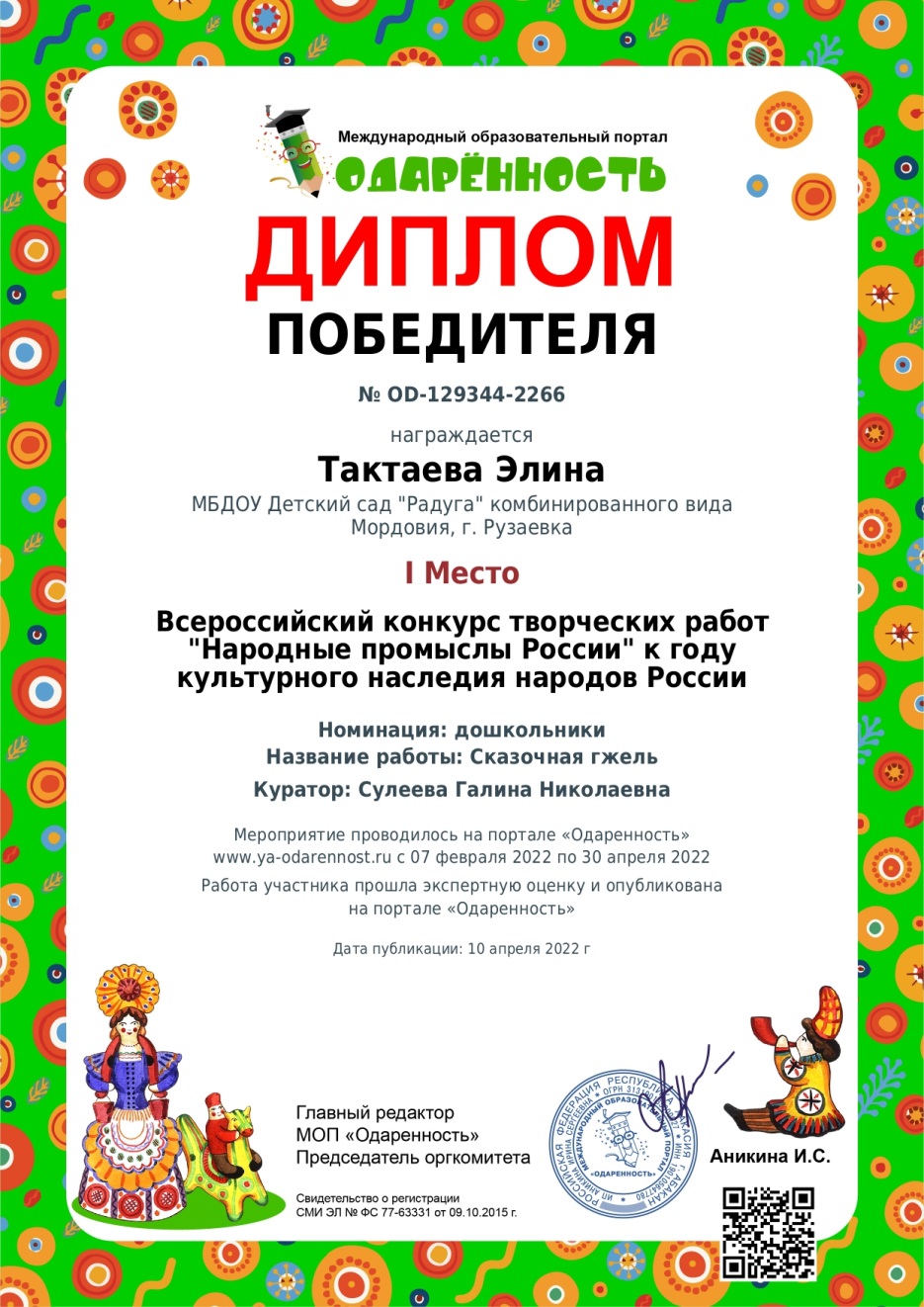 МЕЖДУНАРОДНЫЙ УРОВЕНЬ
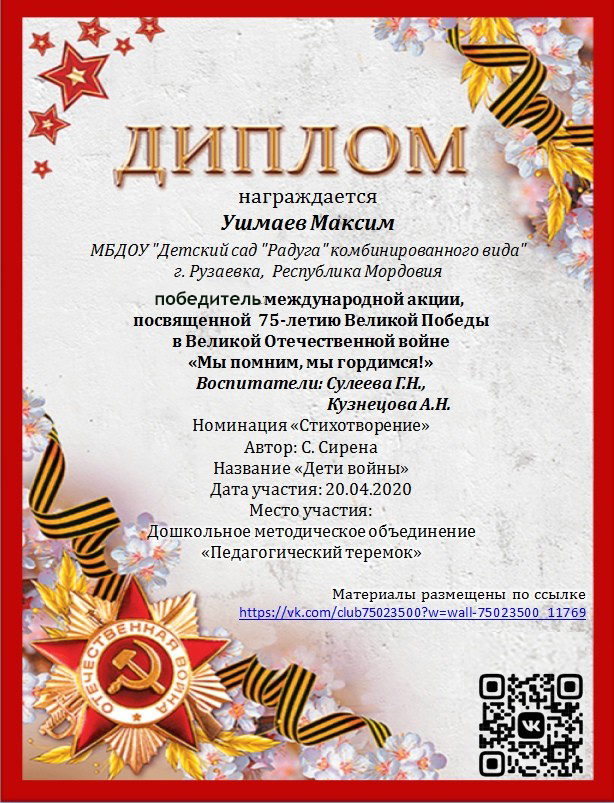 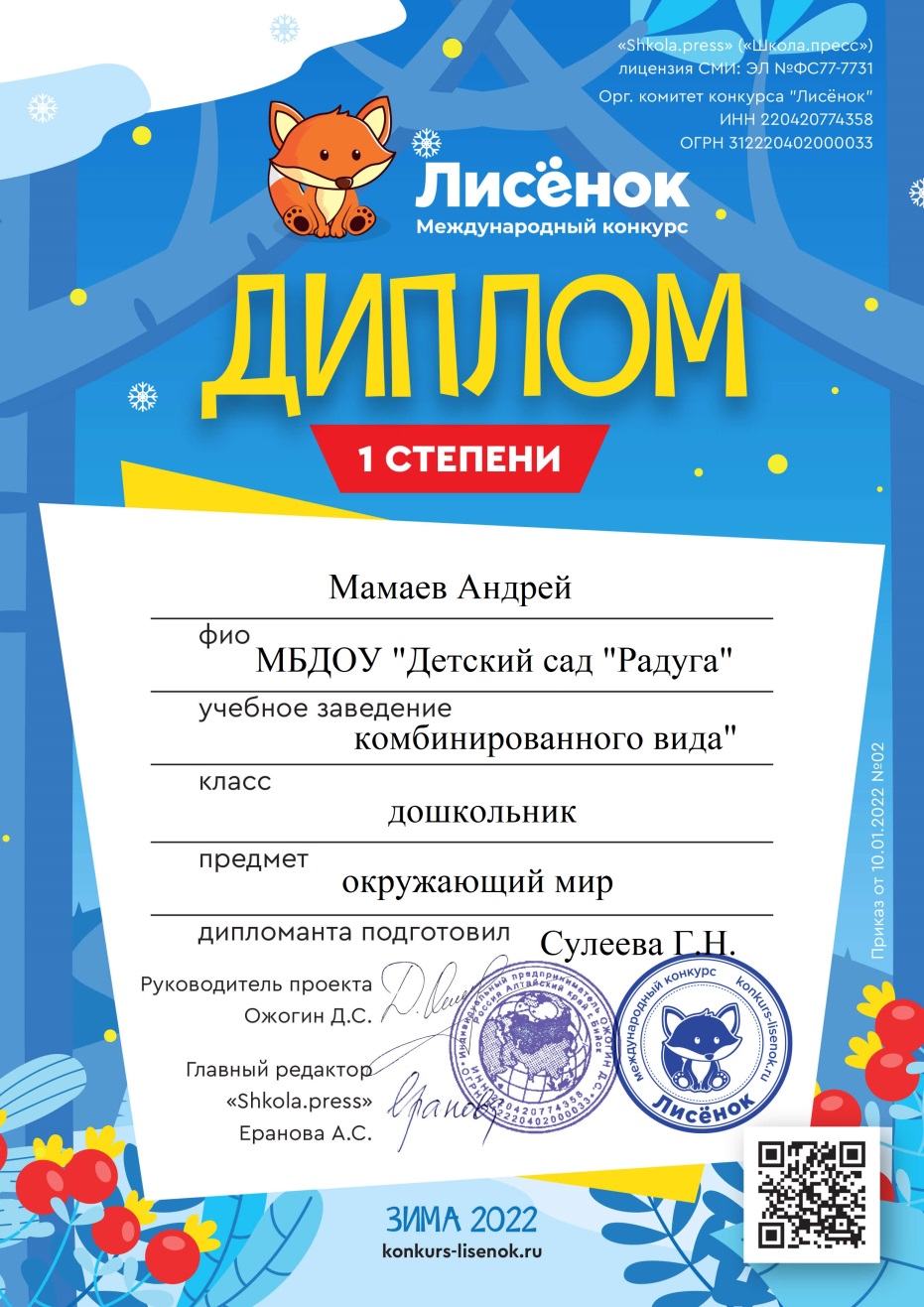 МЕЖДУНАРОДНЫЙ УРОВЕНЬ
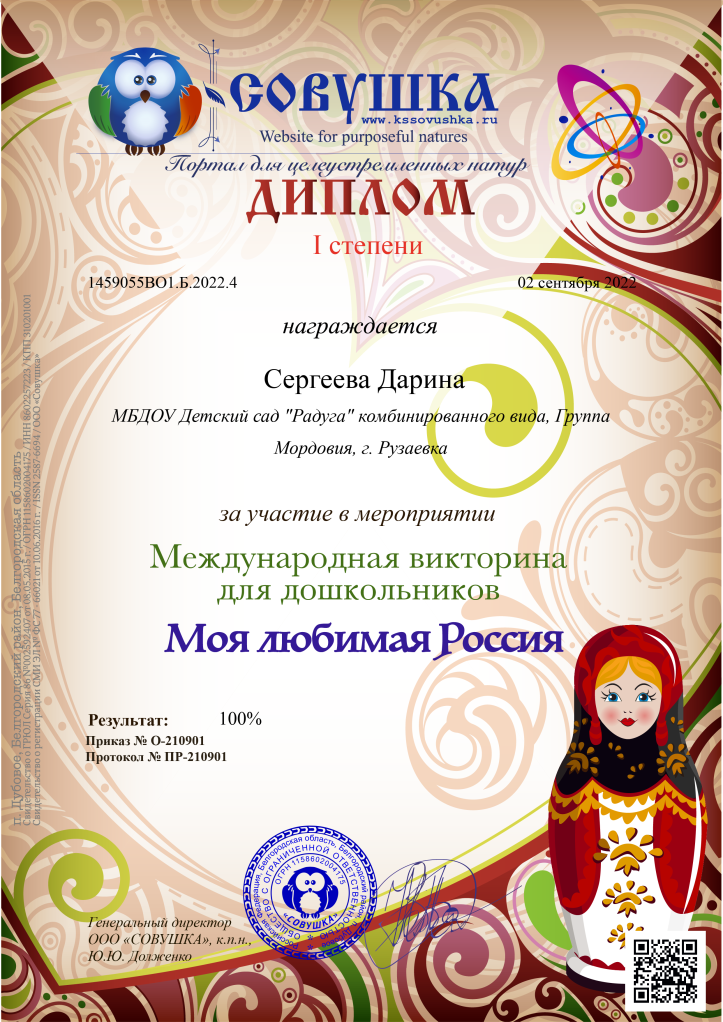 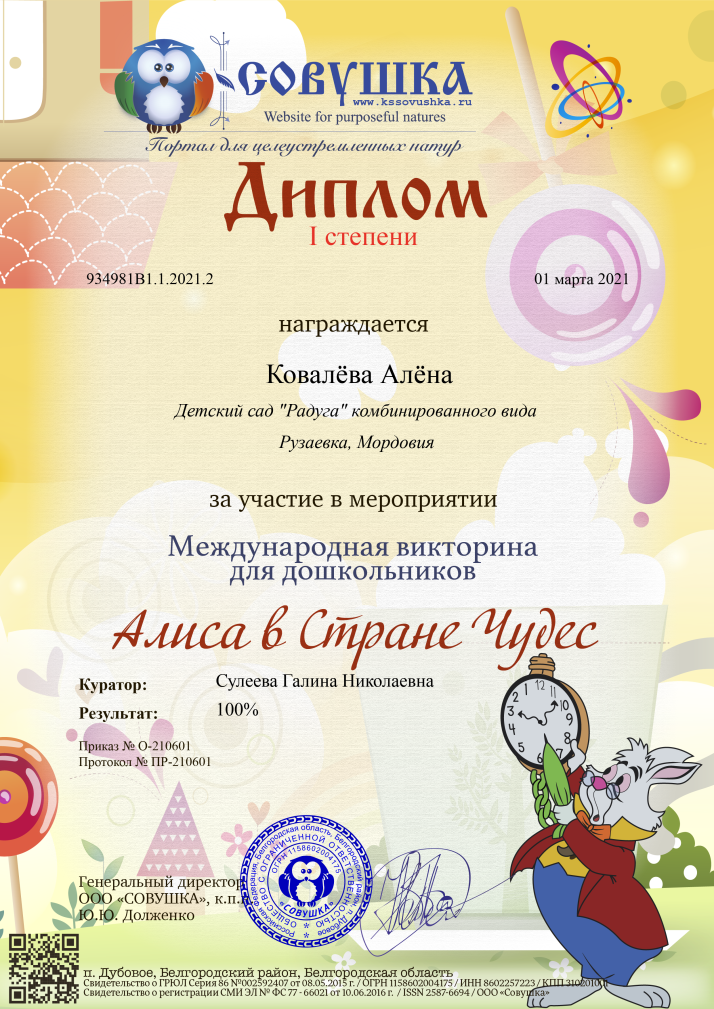 НАЛИЧИЕ АВТОРСКИХ ПРОГРАММ, МЕТОДИЧЕСКИХ ПОСОБИЙ
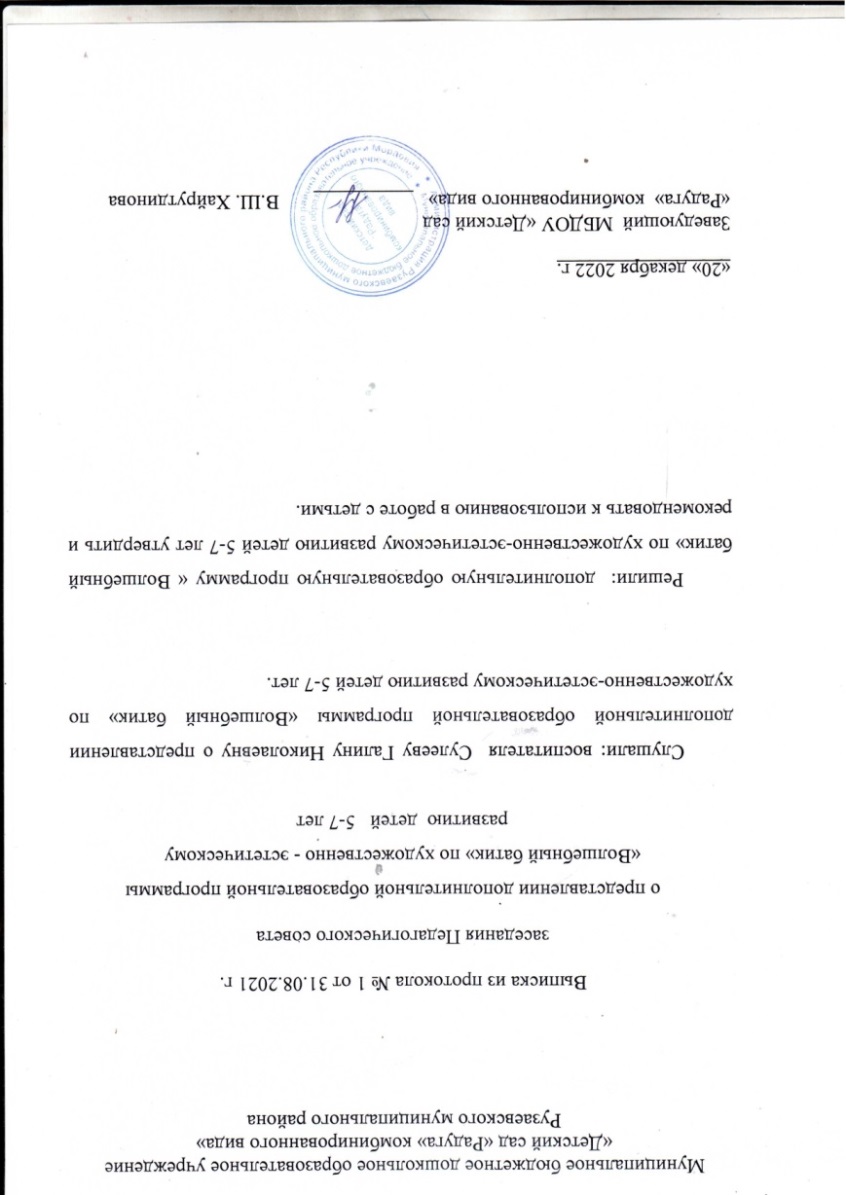 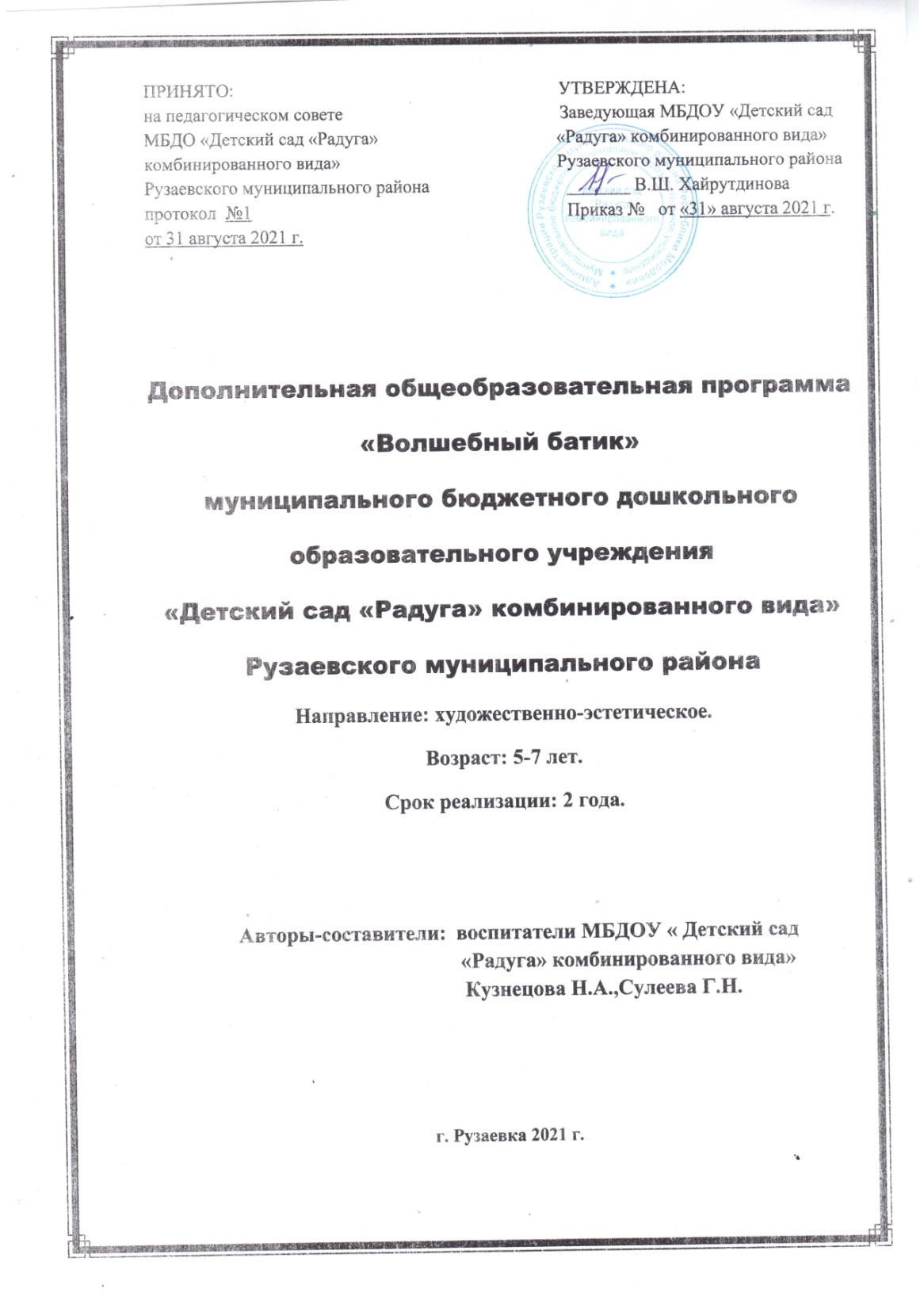 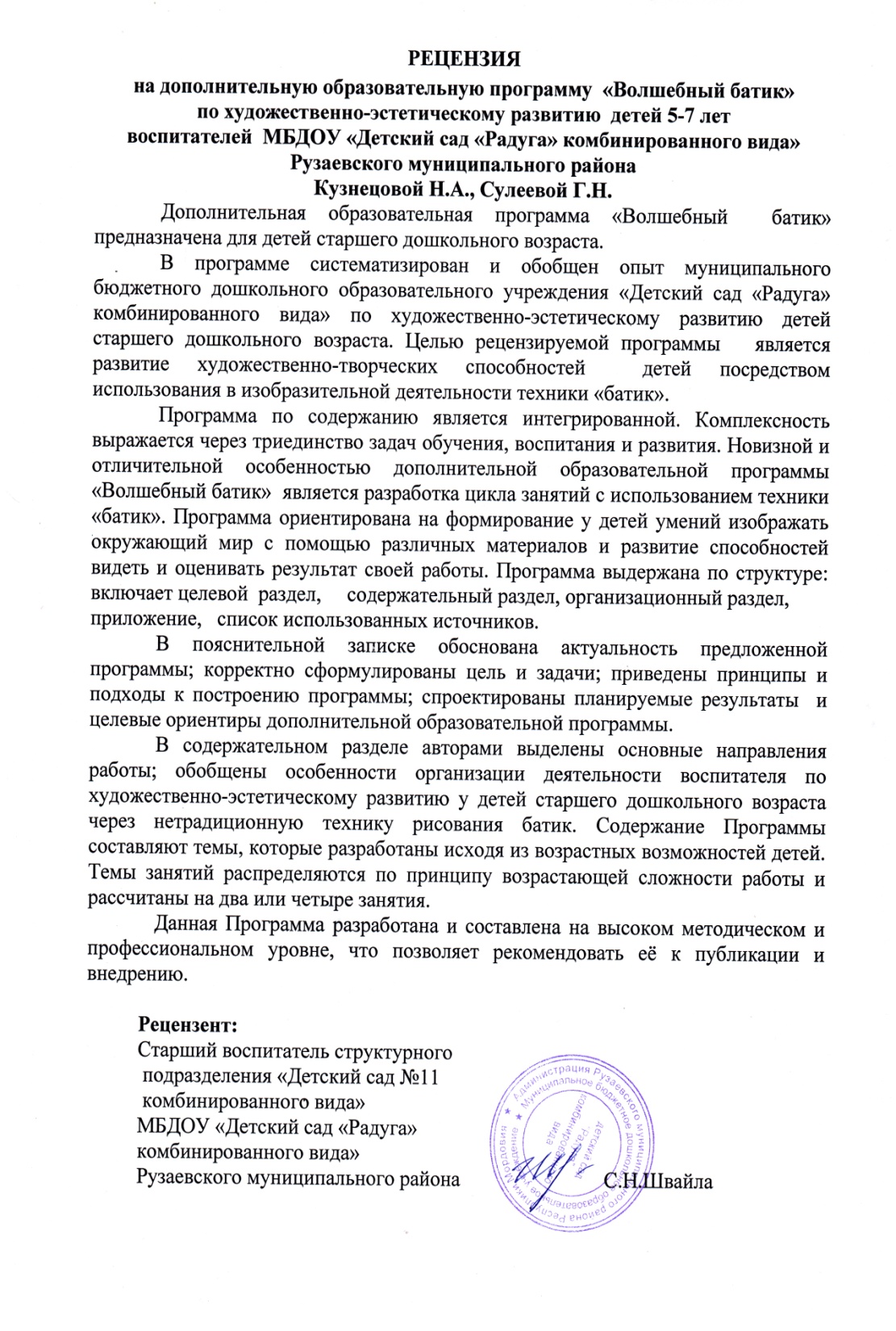 ВЫСТУПЛЕНИЯ НА ЗАСЕДАНИЯХ МЕТОДИЧЕСКИХ СОВЕТОВ, НАУЧНО-ПРАКТИЧЕСКИХ КОНФЕРЕНЦИЯХ, ПЕДАГОГИЧЕСКИХ ЧТЕНИЯХ, СЕМИНАРАХ, СЕКЦИЯХ, ФОРУМАХ, РАДИОПЕРЕДАЧАХ
УРОВЕНЬ ОБРАЗОВАТЕЛЬНОЙ ОРГАНИЗАЦИИ - 2
МУНИЦИПАЛЬНЫЙ УРОВЕНЬ - 1  
РЕСПУБЛИКАНСКИЙ УРОВЕНЬ - 3
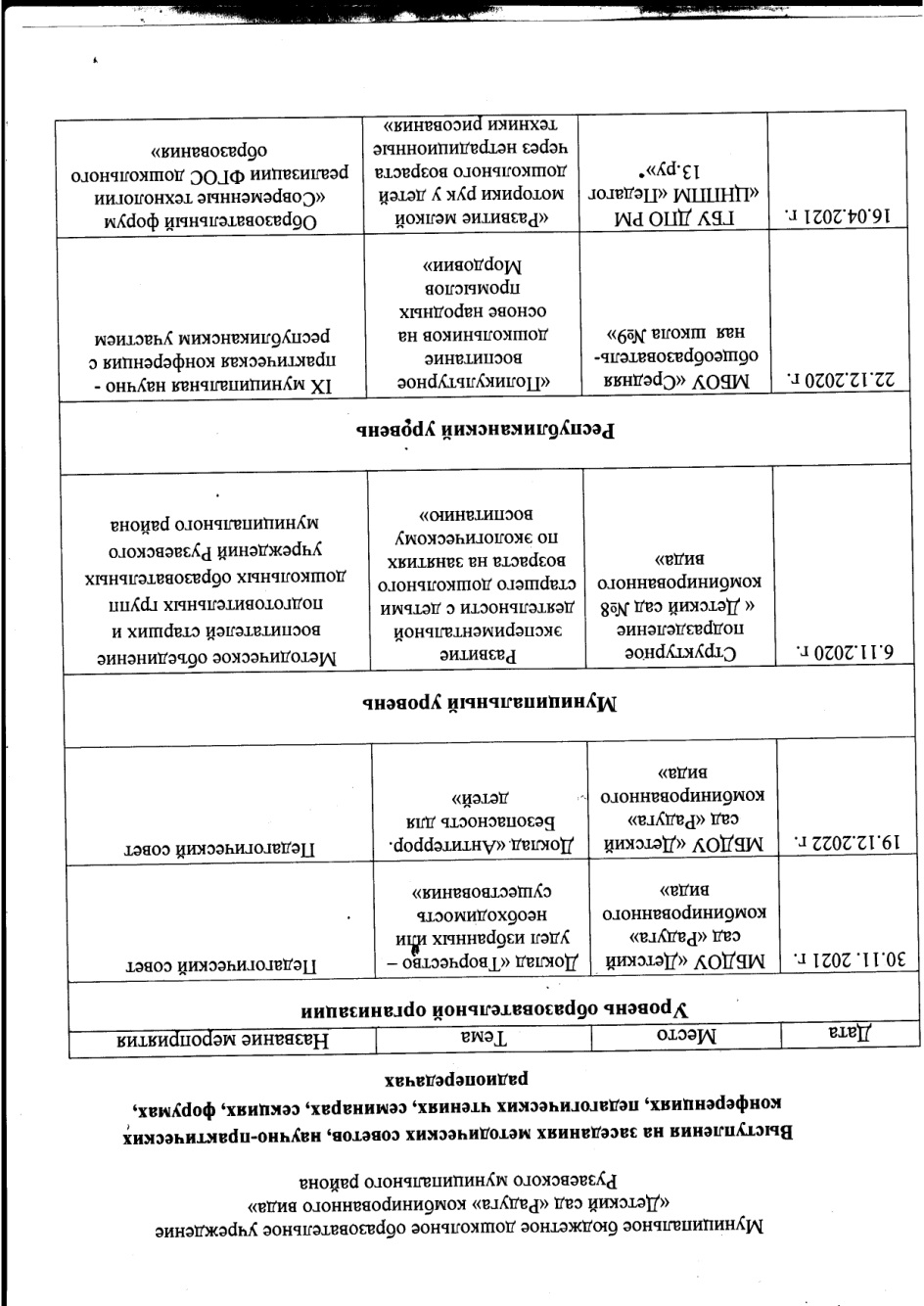 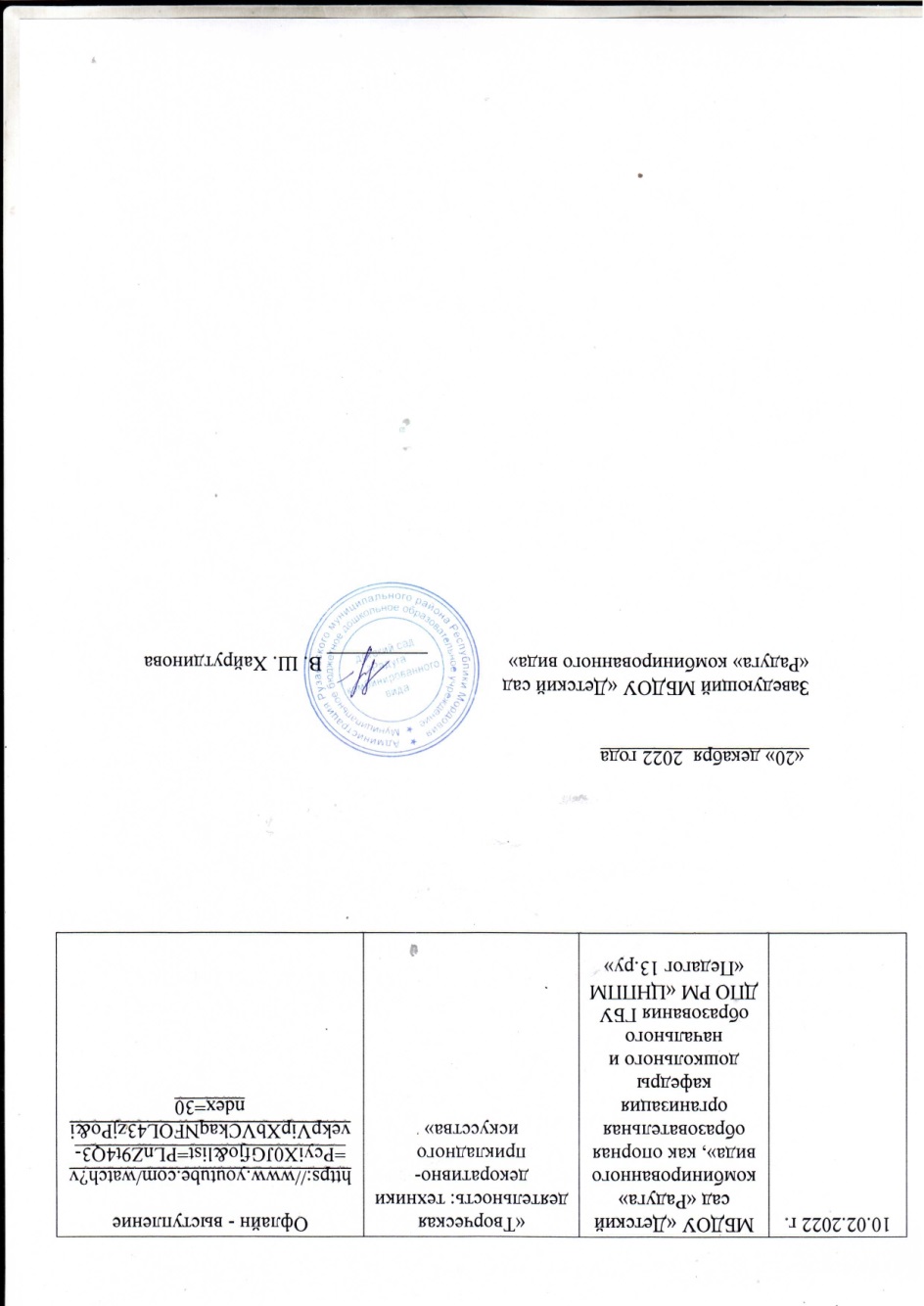 УРОВЕНЬ ОБРАЗОВАТЕЛЬНОЙ ОРГАНИЗАЦИИ
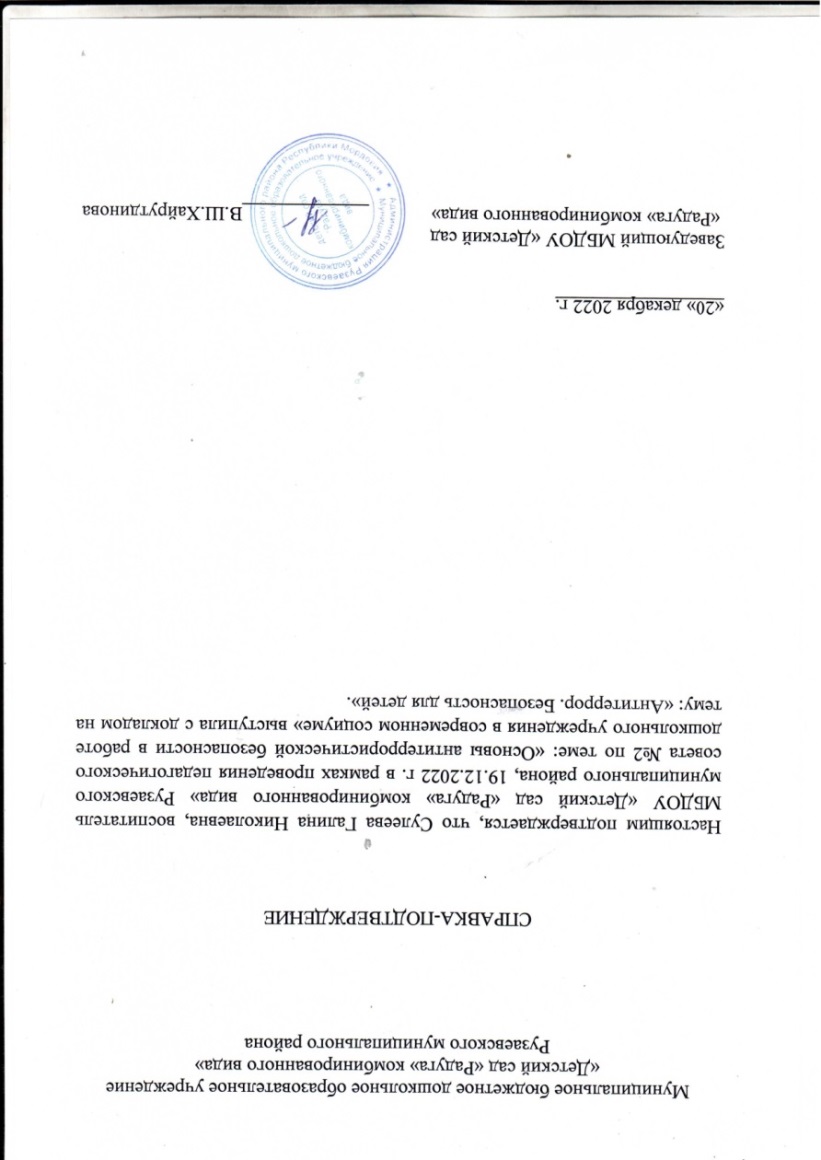 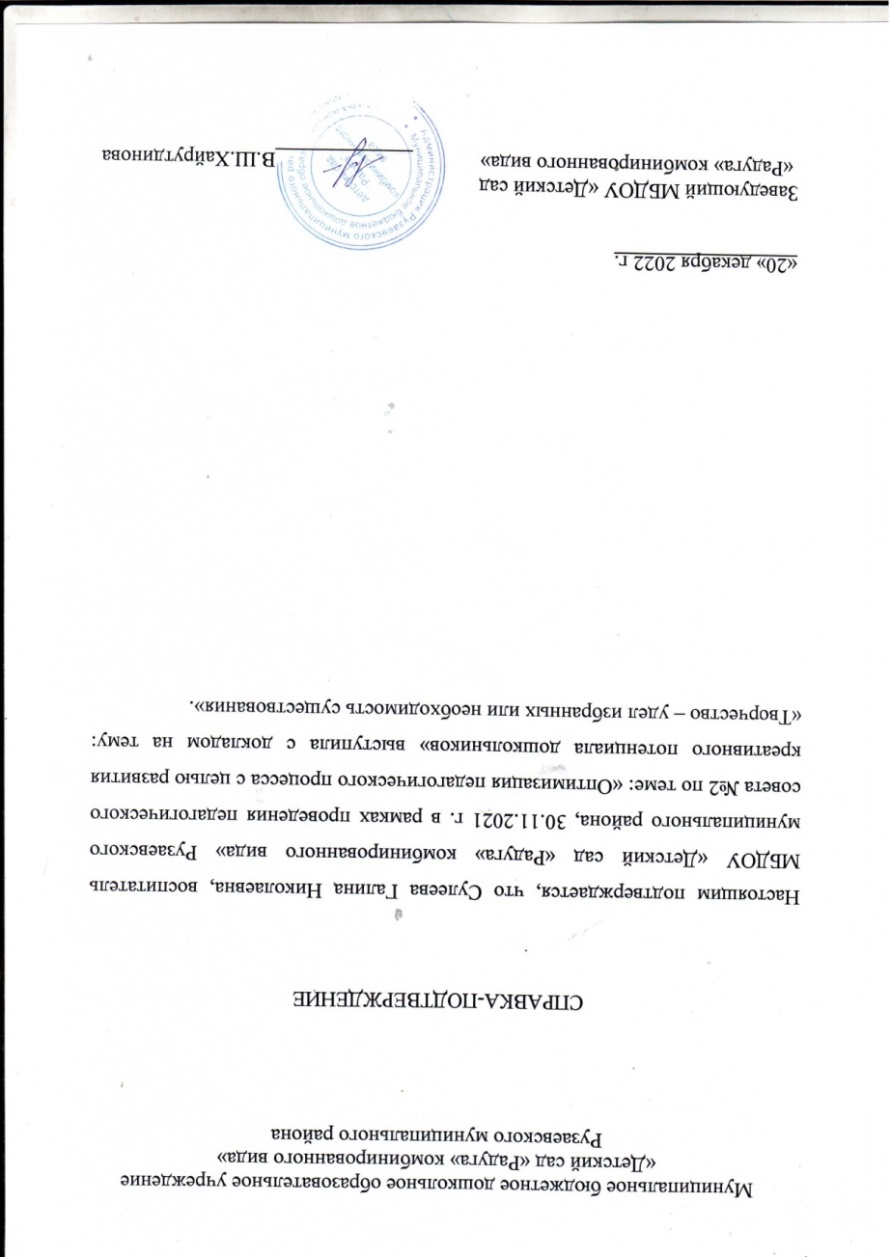 МУНИЦИПАЛЬНЫЙ УРОВЕНЬ
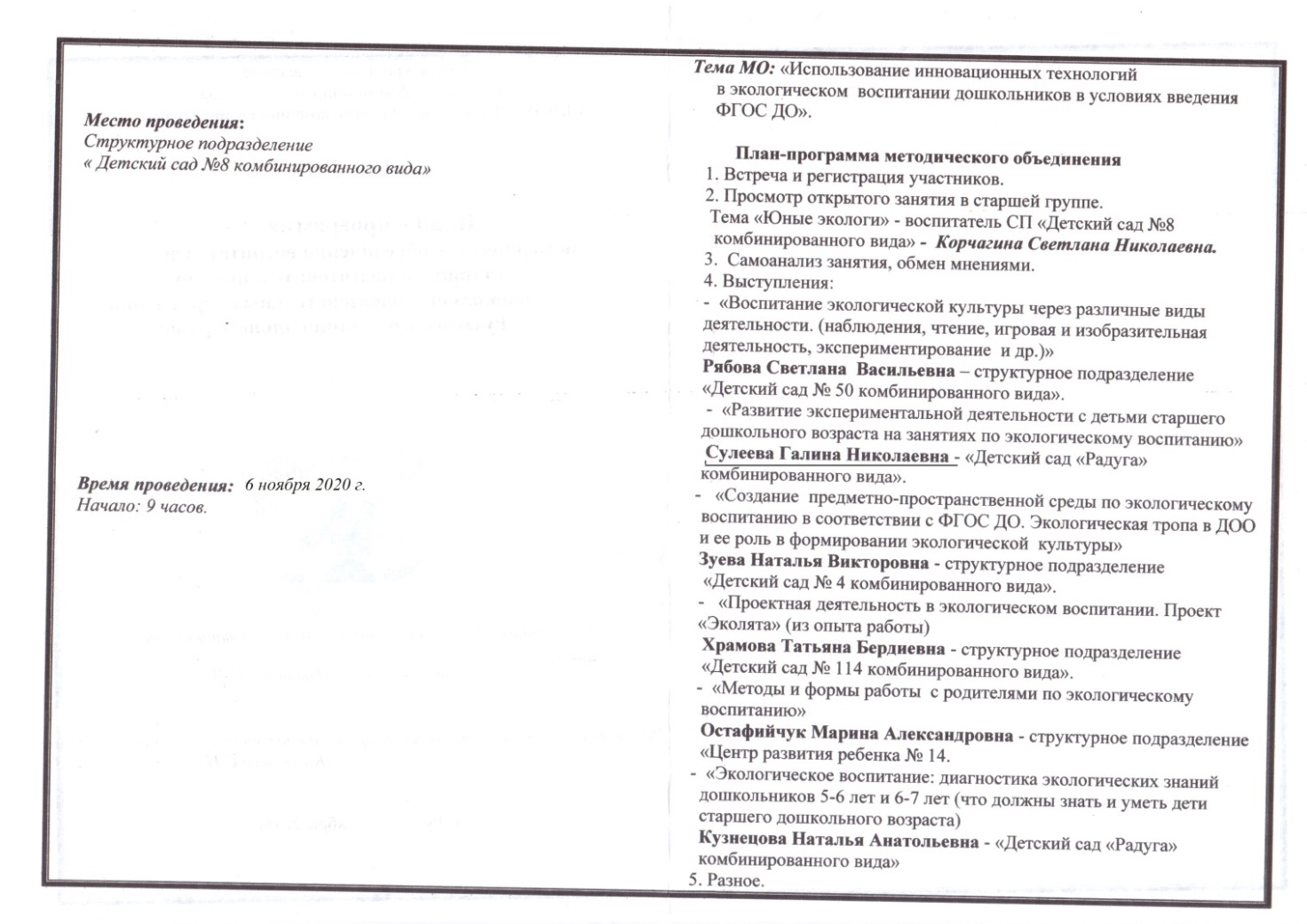 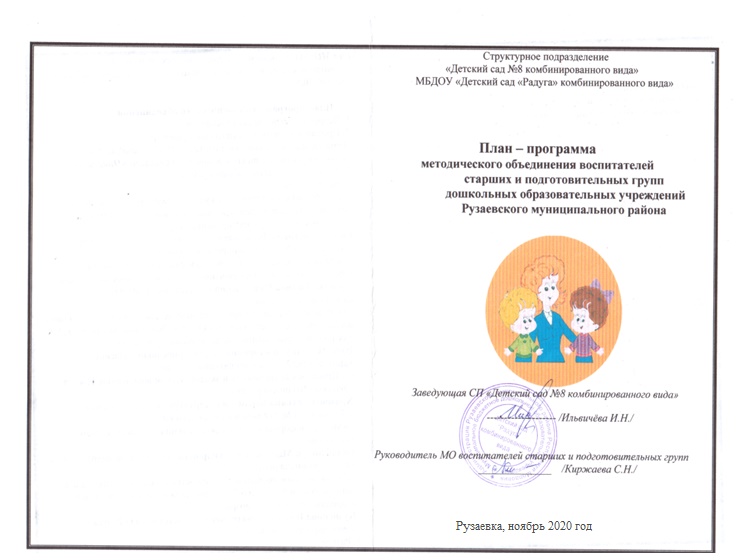 РЕСПУБЛИКАНСКИЙ УРОВЕНЬ
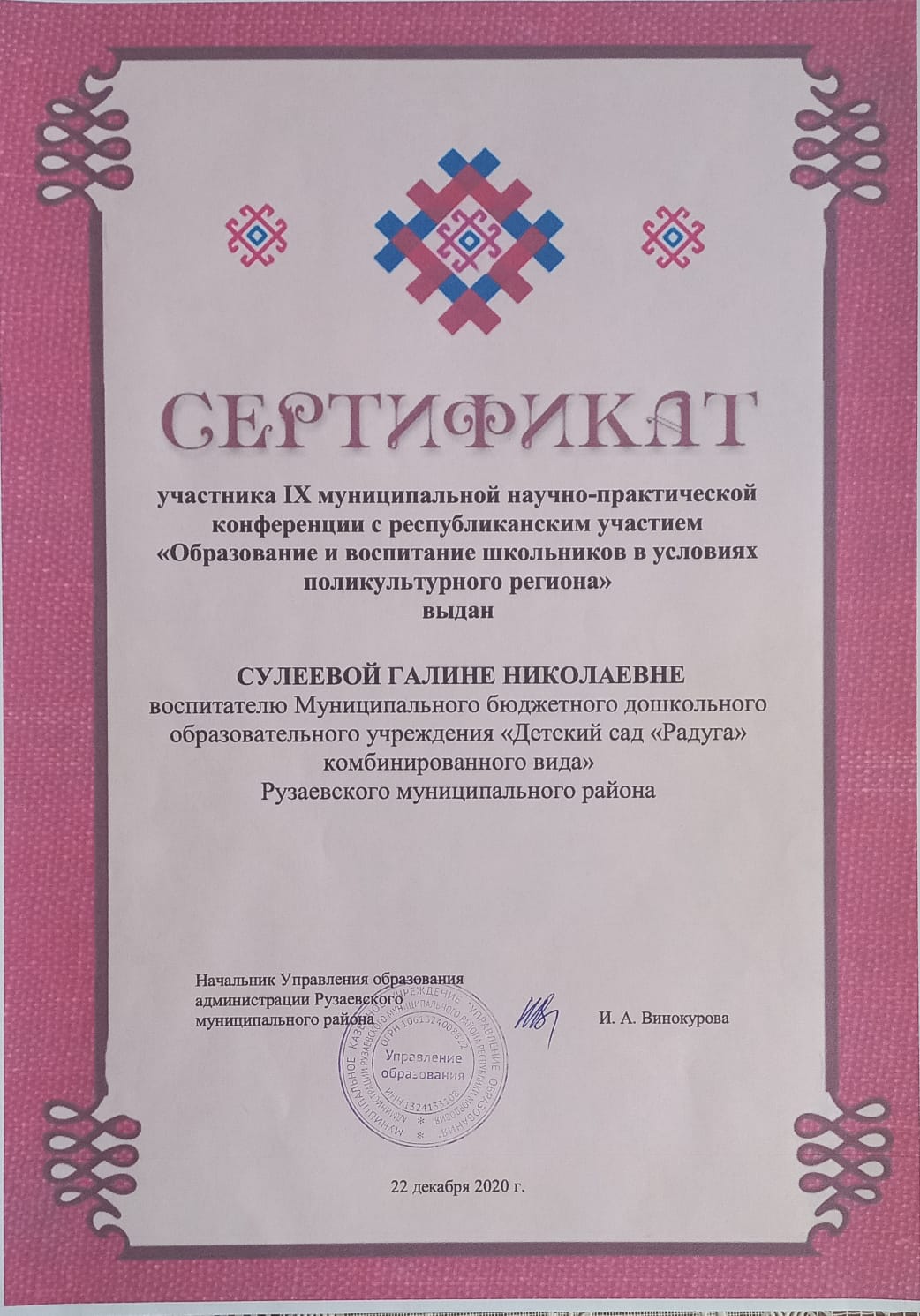 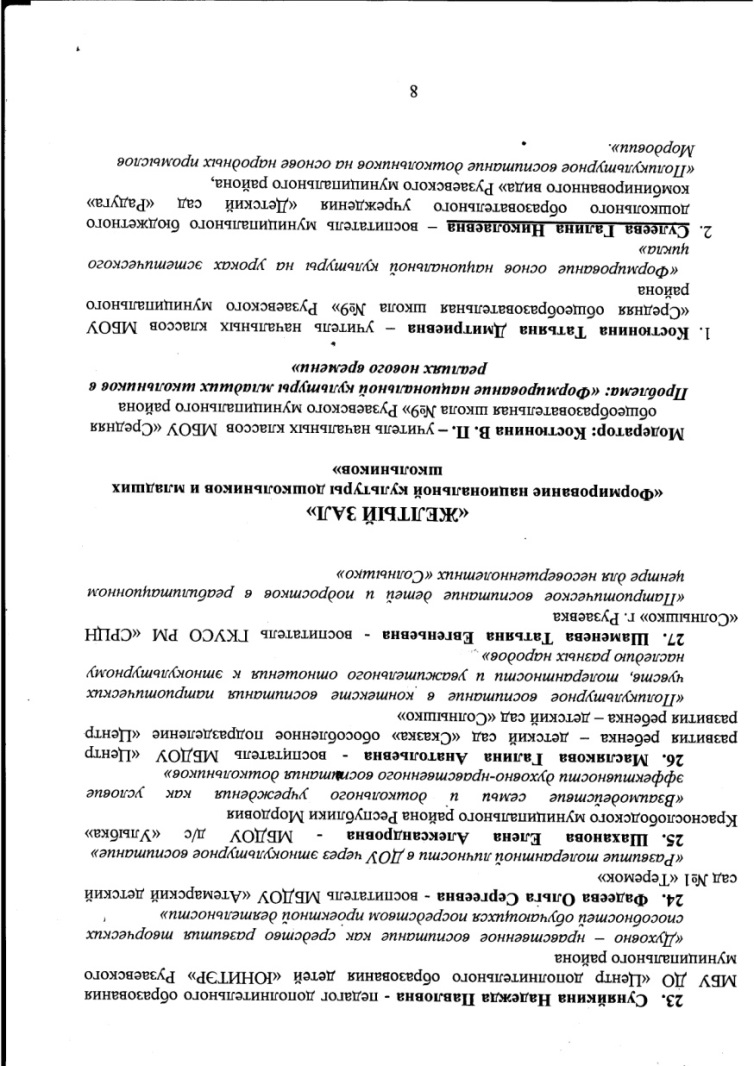 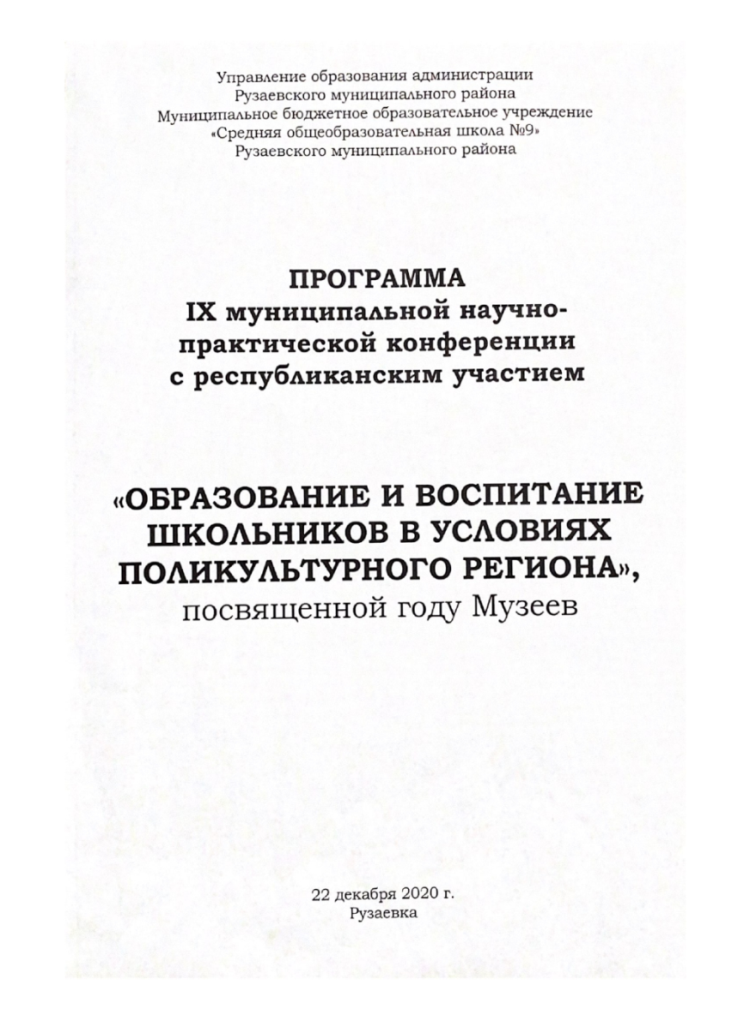 РЕСПУБЛИКАНСКИЙ УРОВЕНЬ
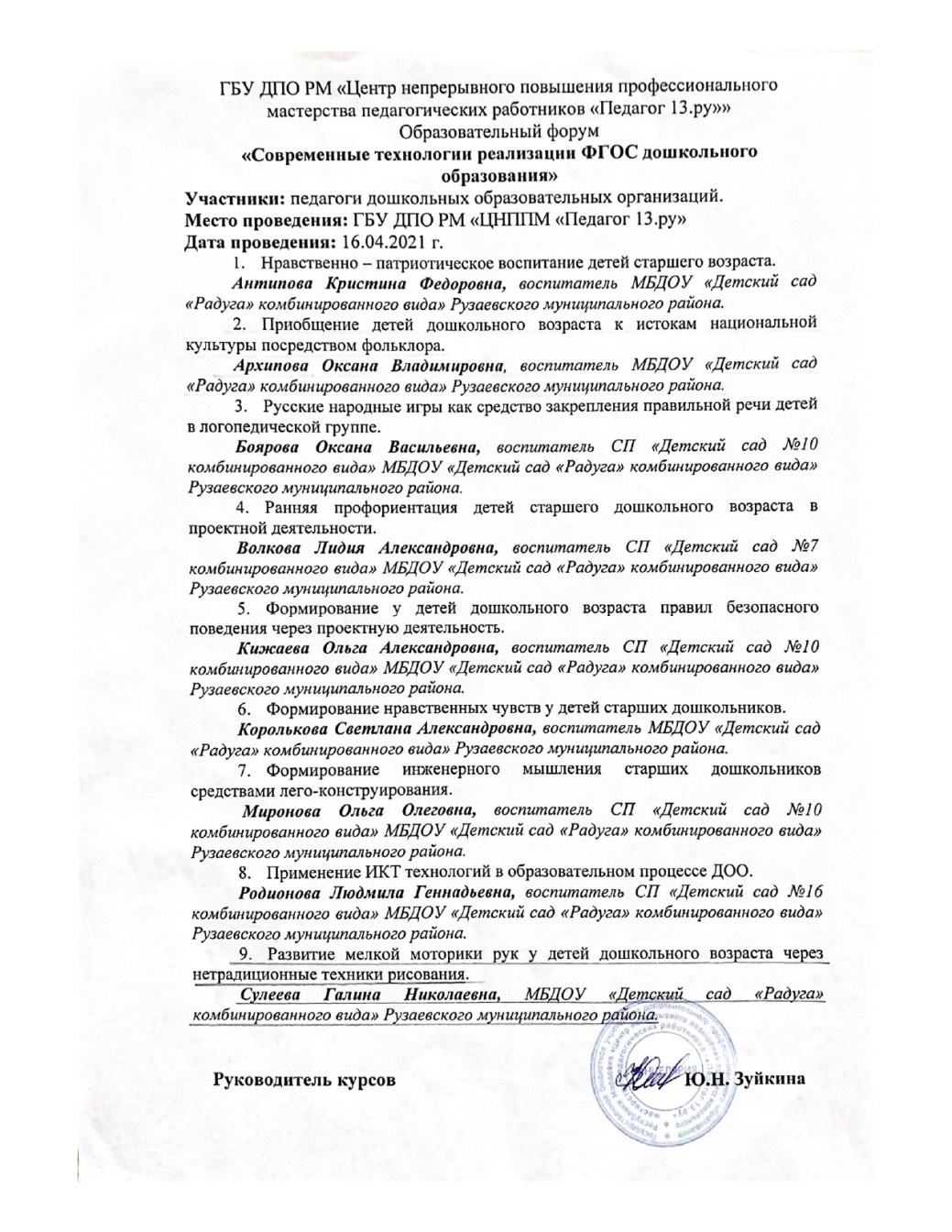 ОФЛАЙН-ВЫСТУПЛЕНИЕ НА ЭКСПЕРИМЕНТАЛЬНОЙ ПЛОЩАДКЕ ФЕДЕРАЛЬНОГО ИНСТИТУТА ОБРАЗОВАНИЯ ПО ТЕМЕ «АПРОБАЦИЯ МОДЕЛИ НАУЧНО-МЕТОДИЧЕСКОГО СОПРОВОЖДЕНИЯ НЕПРЕРЫВНОГО ПРОФЕССИОНАЛЬНОГО РАЗВИТИЯ ПЕДАГОГИЧЕСКИХ КАДРОВ ДОШКОЛЬНОГО И НАЧАЛЬНОГО ОБРАЗОВАНИЯ РЕСПУБЛИКИ МОРДОВИЯ»
ТЕМА: «ТВОРЧЕСКАЯ ДЕЯТЕЛЬНОСТЬ:
 ТЕХНИКИ ДЕКОРАТИВНО-ПРИКЛАДНОГО ИСКУССТВА»
https://www.youtube.com/watch?v=PcyiX0JGfjo&list=PLnZ9t4Q3-vekpVipXbVCkaqNFOL43zjPo&index=30
ПРОВЕДЕНИЕ ОТКРЫТЫХ ЗАНЯТИЙ, МАСТЕР-КЛАССОВ, МЕРОПРИЯТИЙ
УРОВЕНЬ ОБРАЗОВАТЕЛЬНОЙ ОРГАНИЗАЦИИ - 1 
     РЕСПУБЛИКАНСКИЙ УРОВЕНЬ - 2
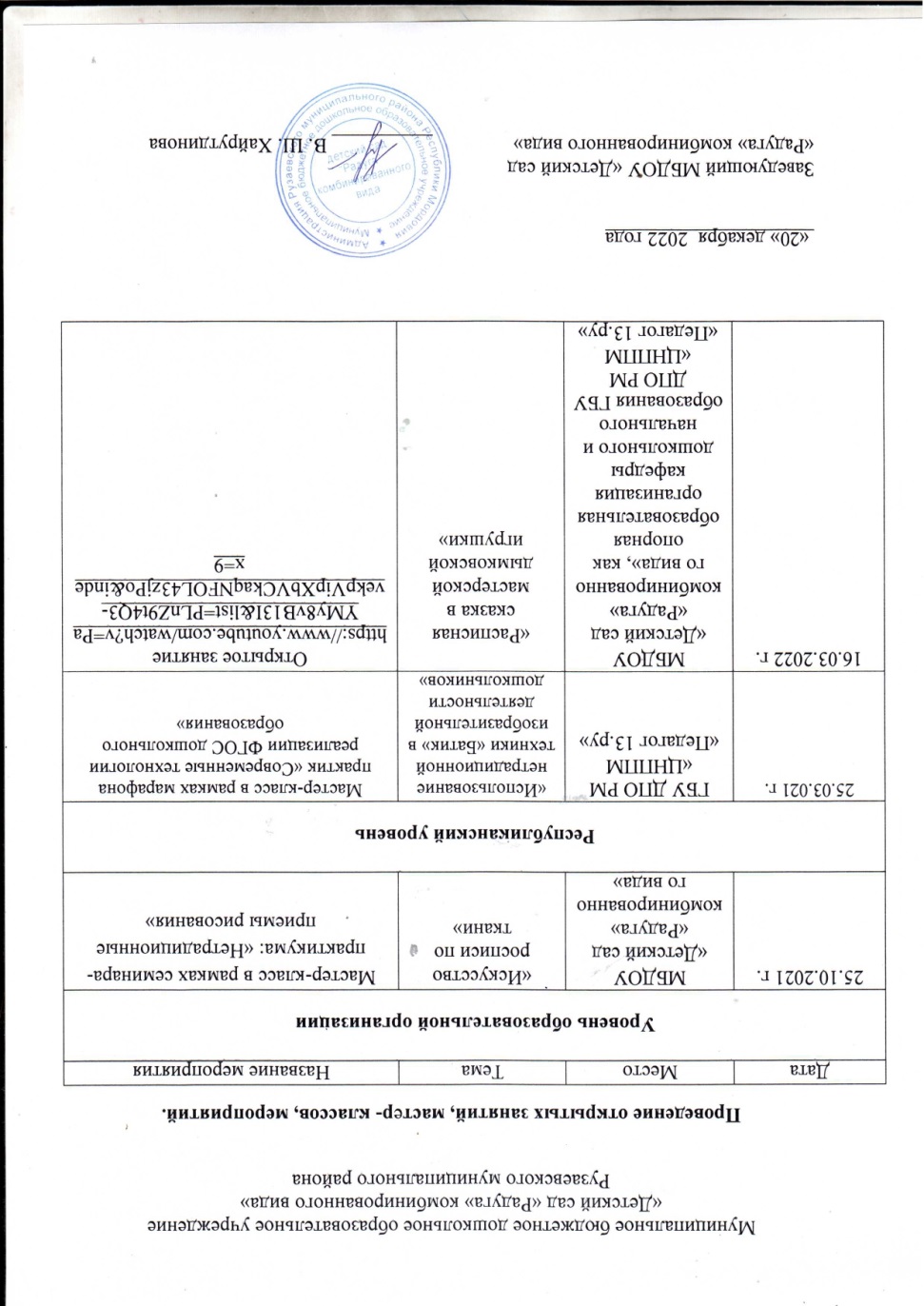 УРОВЕНЬ ОБРАЗОВАТЕЛЬНОЙ ОРГАНИЗАЦИИ
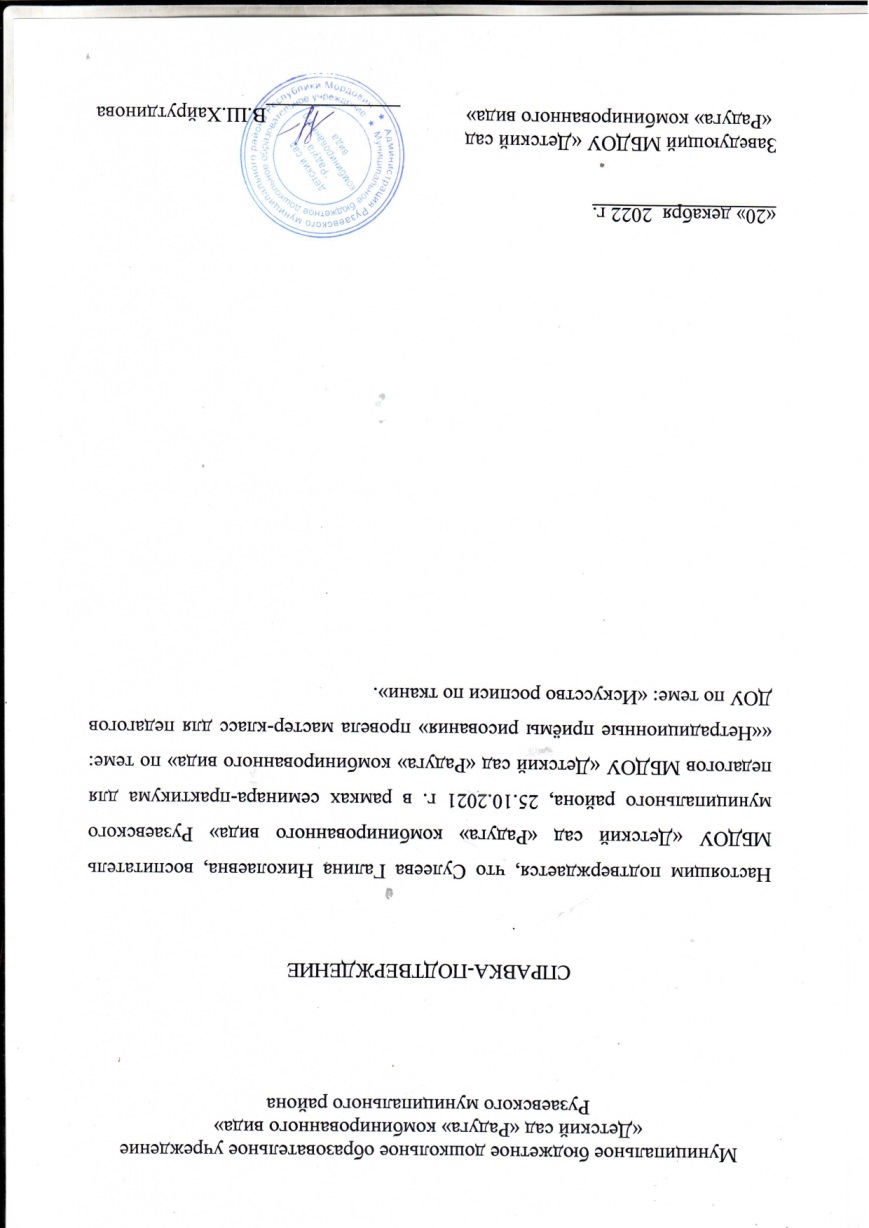 РЕСПУБЛИКАНСКИЙ УРОВЕНЬ
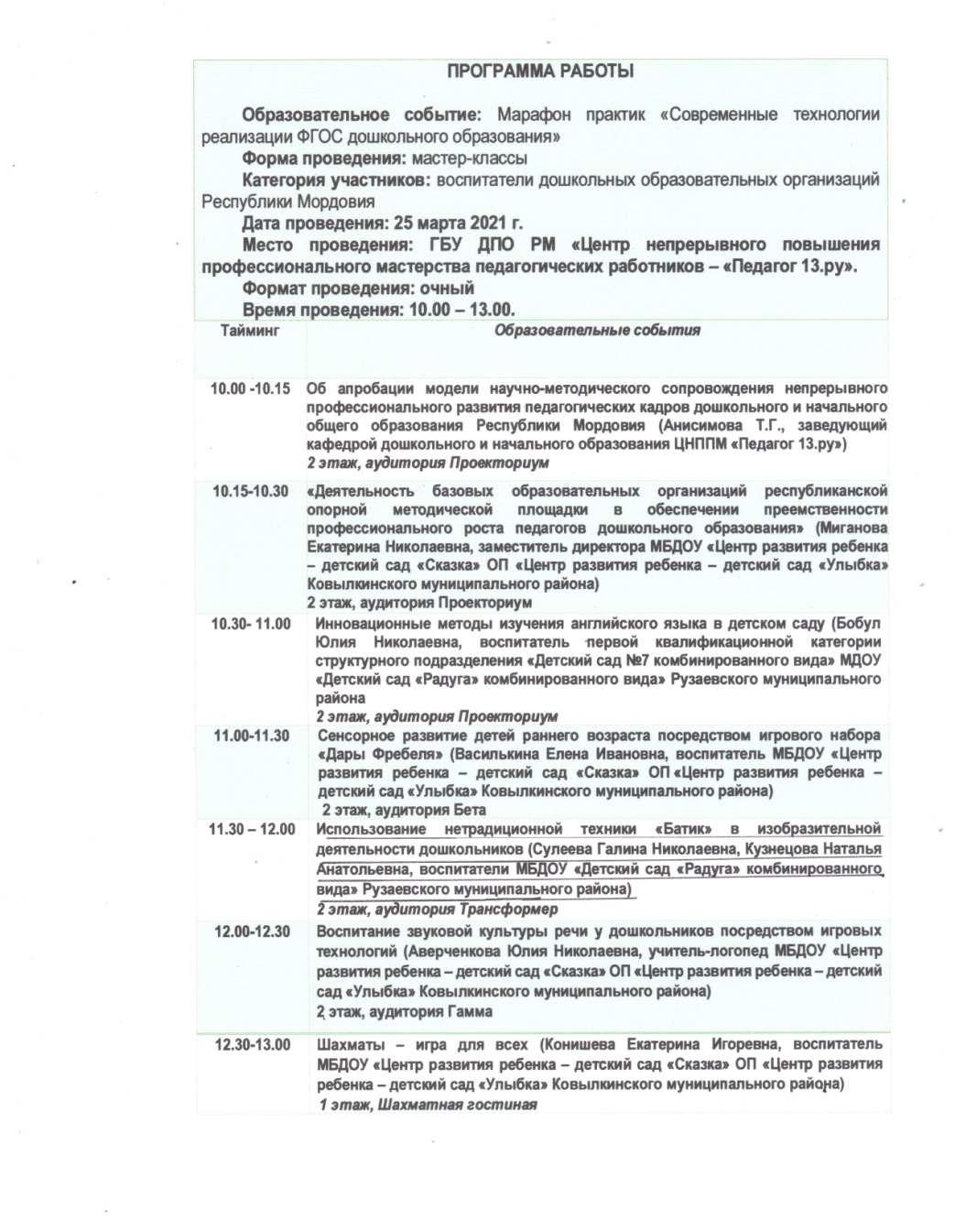 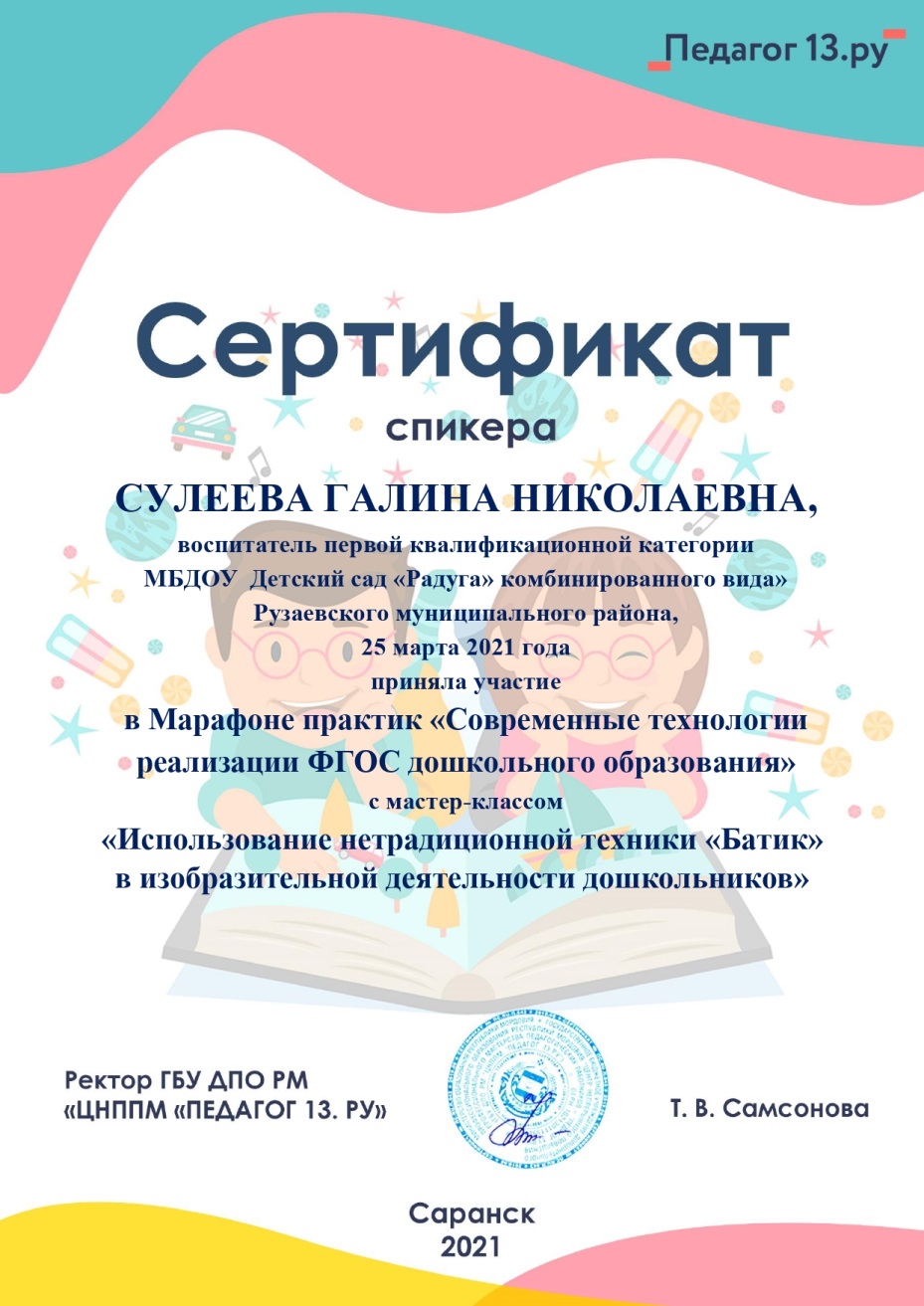 ОТКРЫТОЕ ЗАНЯТИЕ  ПО РИСОВАНИЮ С ИСПОЛЬЗОВАНИЕМ НЕТРАДИЦИОННОЙ ТЕХНИКИ НА ЭКСПЕРИМЕНТАЛЬНОЙ ПЛОЩАДКЕ ФЕДЕРАЛЬНОГО ИНСТИТУТА ОБРАЗОВАНИЯ ПО ТЕМЕ «АПРОБАЦИЯ МОДЕЛИ НАУЧНО-МЕТОДИЧЕСКОГО СОПРОВОЖДЕНИЯ НЕПРЕРЫВНОГО ПРОФЕССИОНАЛЬНОГО РАЗВИТИЯ ПЕДАГОГИЧЕСКИХ КАДРОВ ДОШКОЛЬНОГО И НАЧАЛЬНОГО ОБРАЗОВАНИЯ РЕСПУБЛИКИ МОРДОВИЯ»
«РАСПИСНАЯ СКАЗКА В МАСТЕРСКОЙ ДЫМКОВСКОЙ ИГРУШКИ»
https://www.youtube.com/watch?v=PaYMy8vB13I&list=PLnZ9t4Q3-vekpVipXbVCkaqNFOL43zjPo&index=9
ОБЩЕСТВЕННО-ПЕДАГОГИЧЕСКАЯ АКТИВНОСТЬ ПЕДЕГОГА: УЧСТИЕ В КОМИССИЯХ, ПЕДАГОГИЧЕСКИХ СООБЩЕСТВАХ, В ЖЮРИ КОНКУРСОВ
ВСЕРОССИЙСКИЙ УРОВЕНЬ - 1
МЕЖДУНАРОДНЫЙ УРОВЕНЬ - 1
ВСЕРОССИЙСКИЙ УРОВЕНЬ
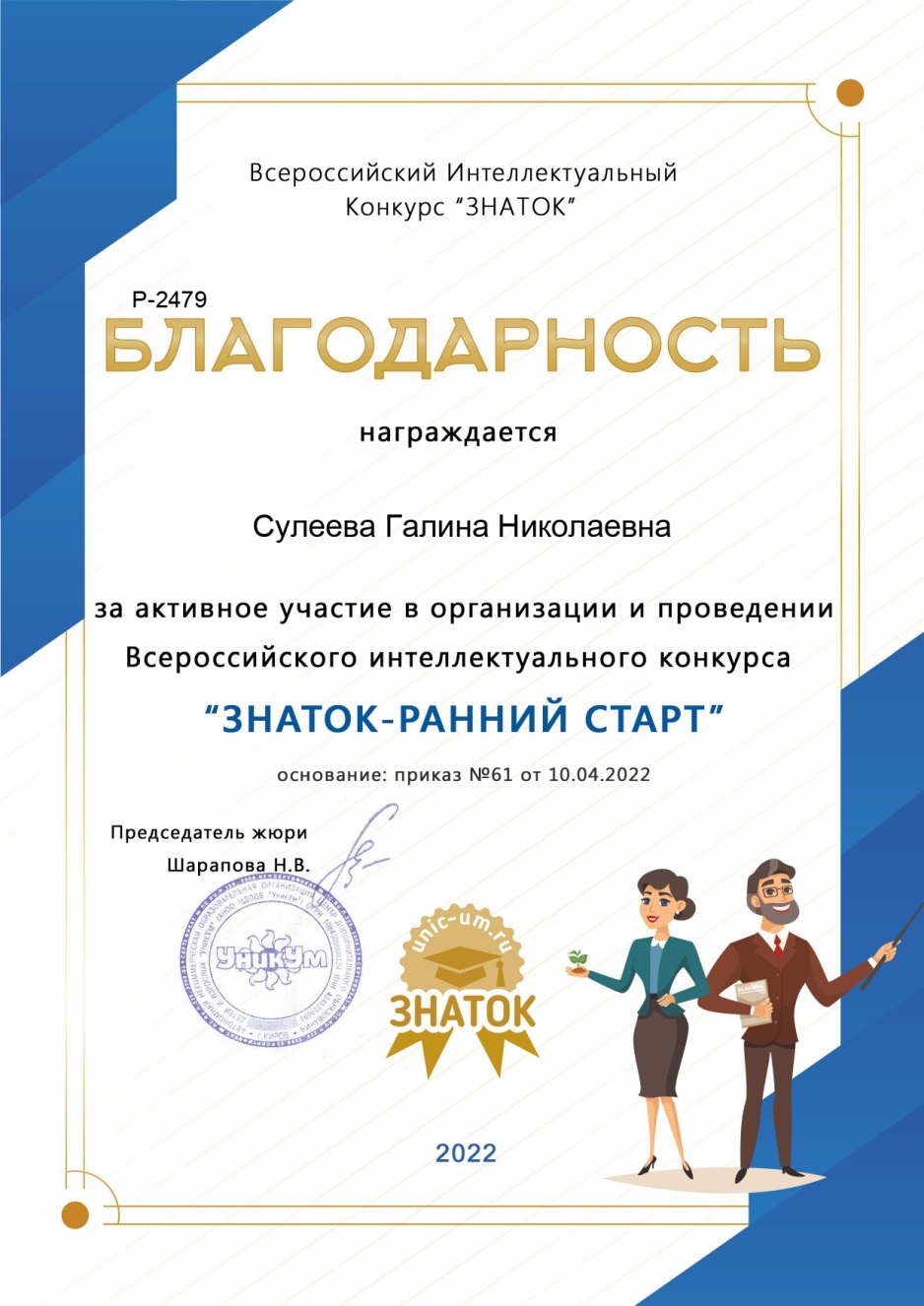 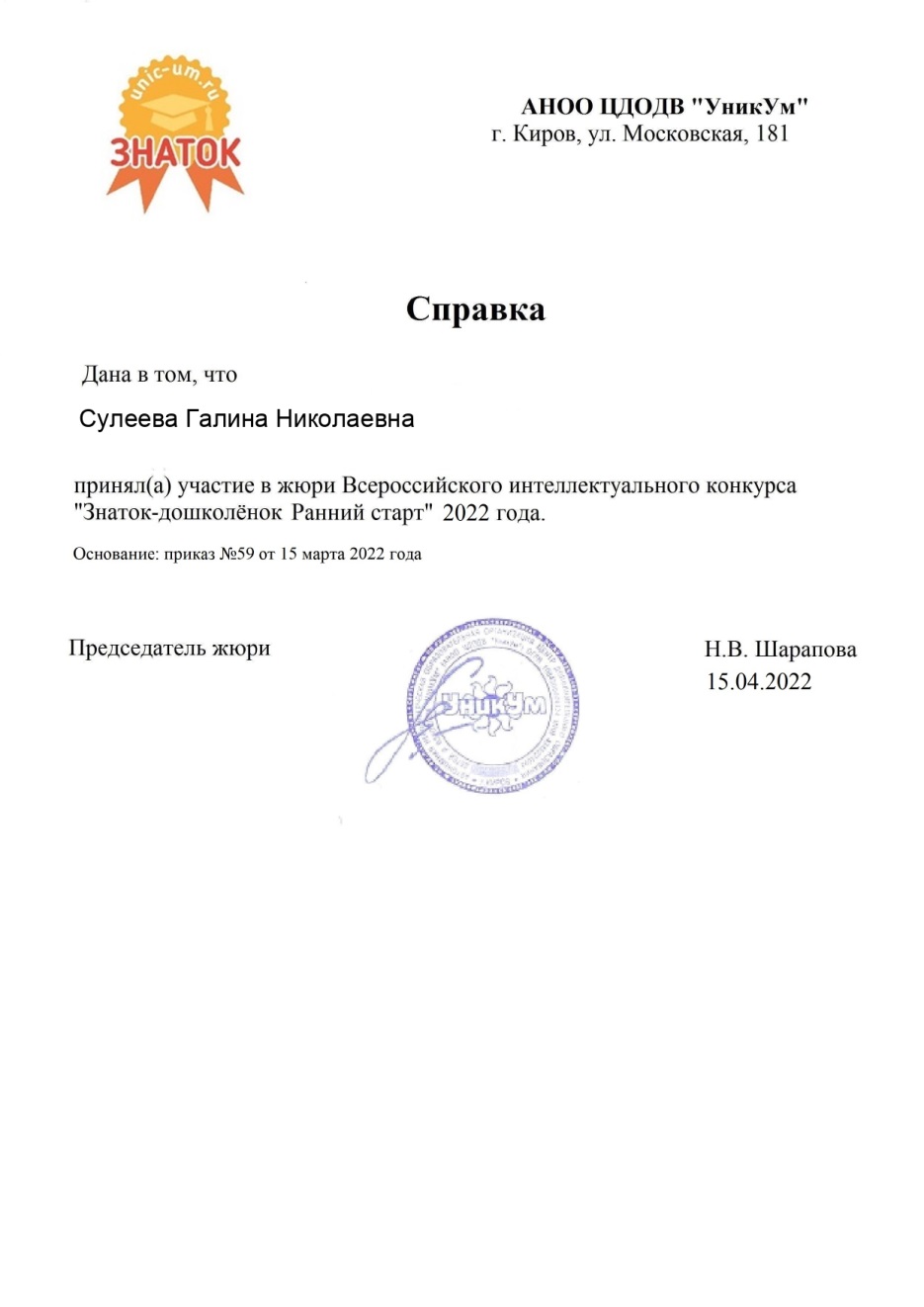 МЕЖДУНАРОДНЫЙ УРОВЕНЬ
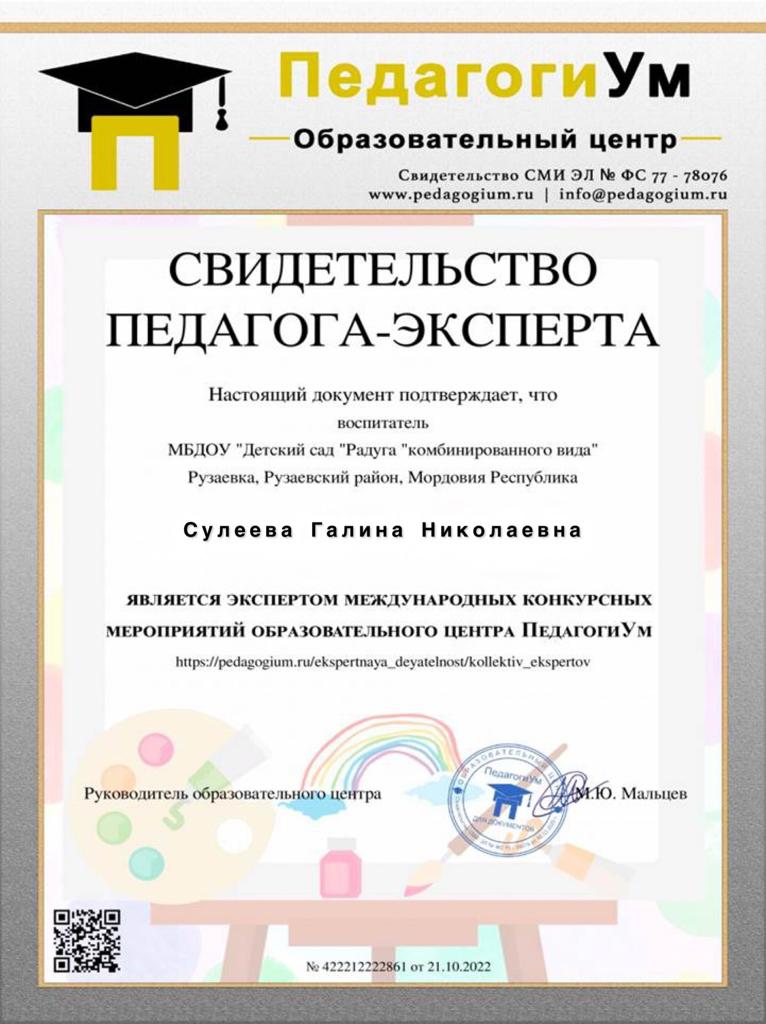 ПОЗИТИВНЫЕ РЕЗУЛЬТАТЫ РАБОТЫ С ВОСПИТАННИКАМИ
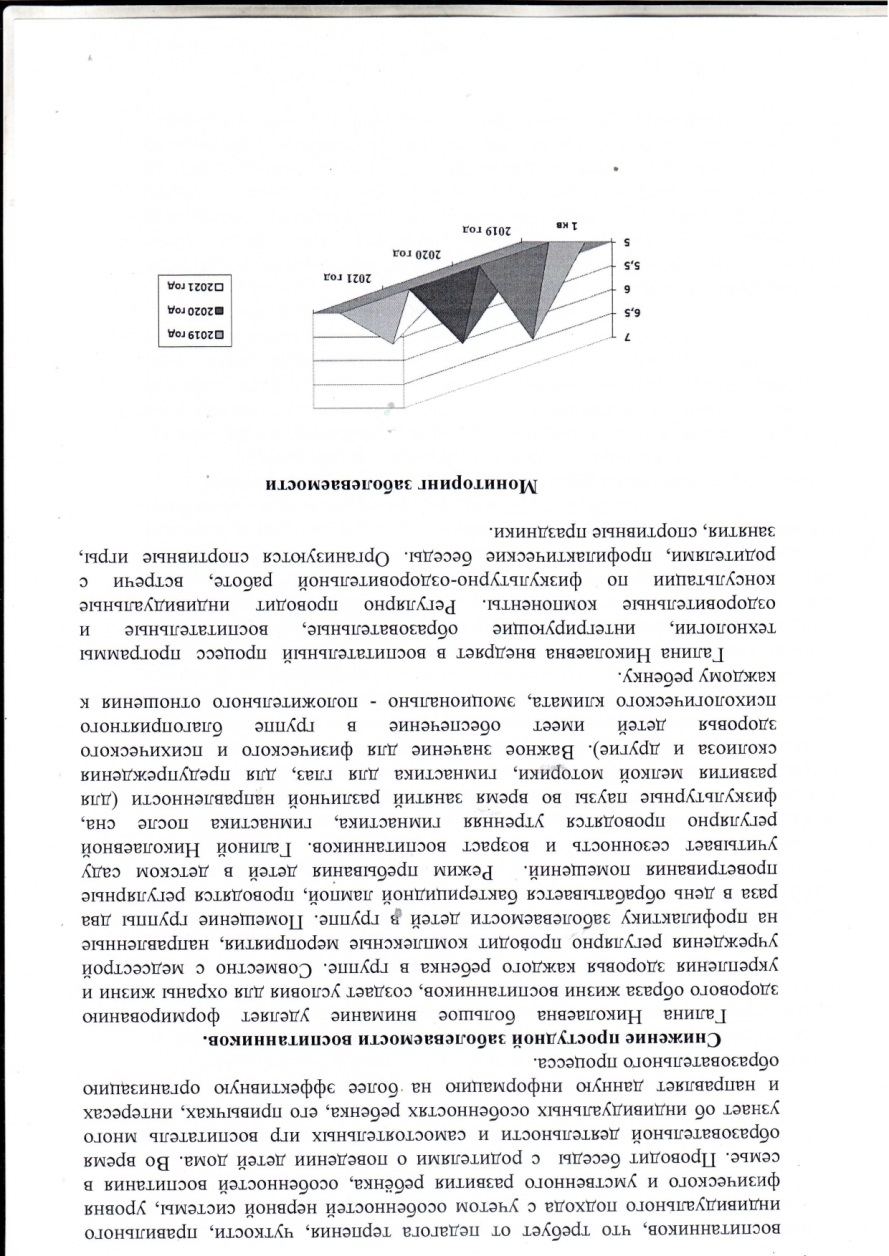 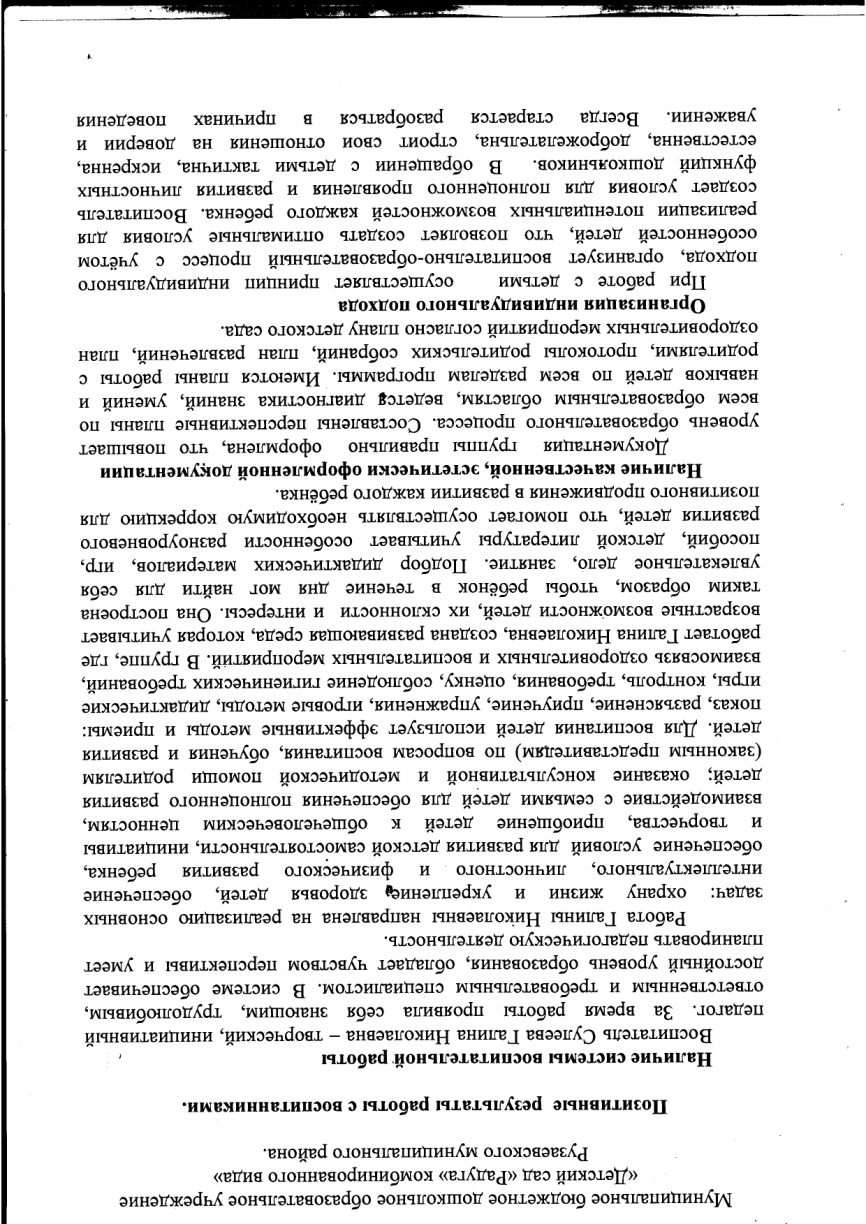 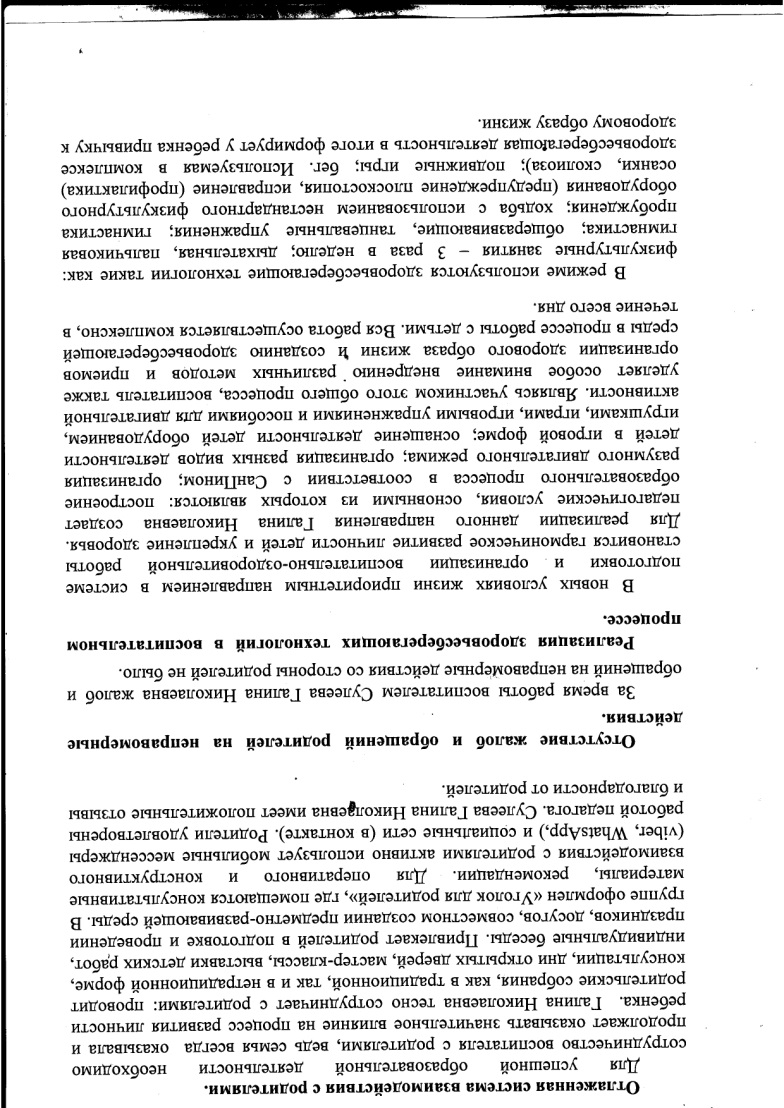 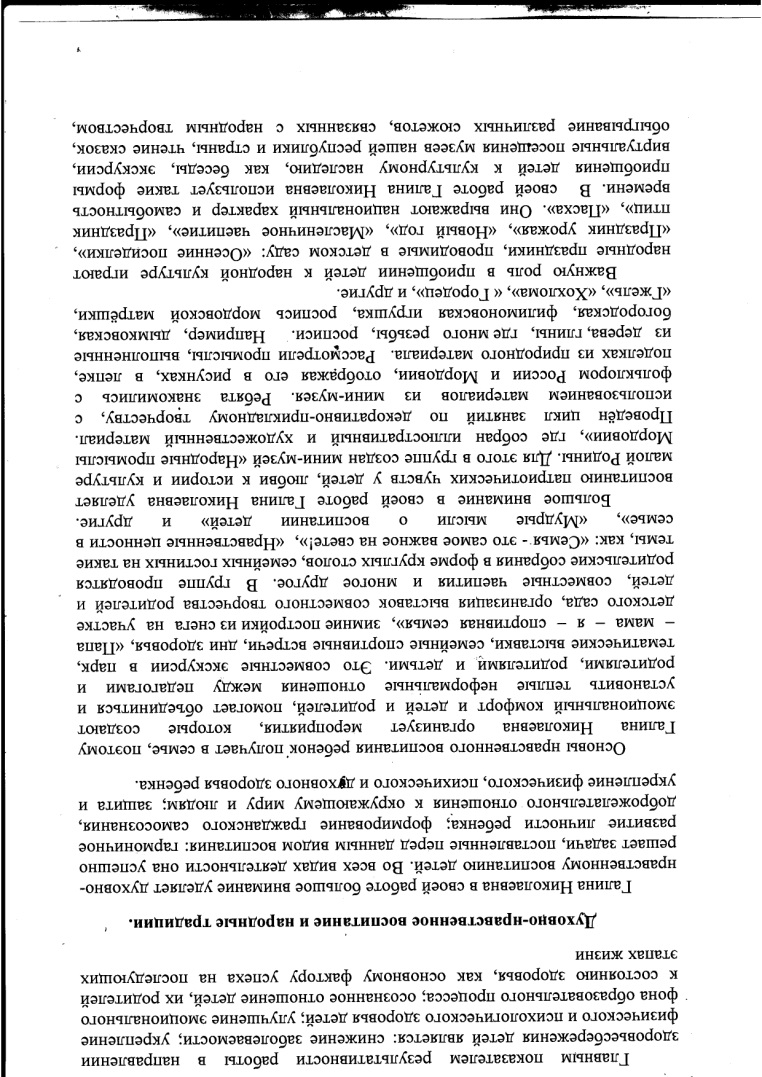 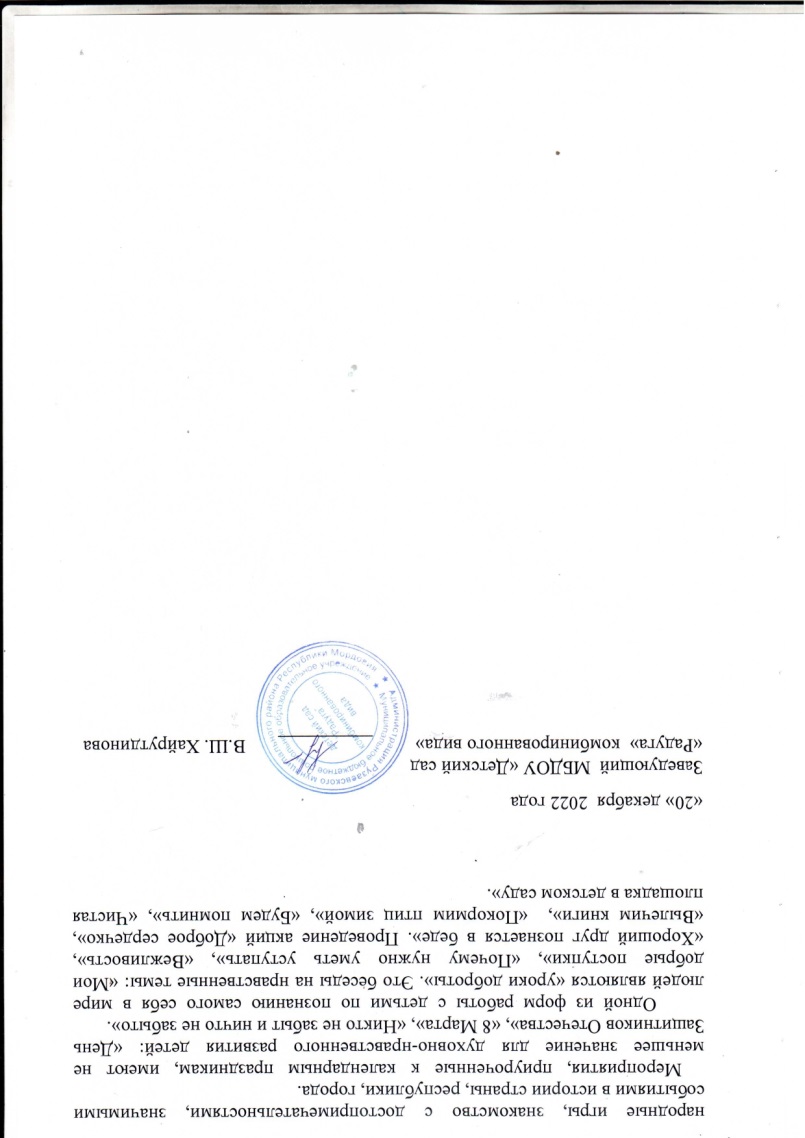 КАЧЕСТВО ВЗАИМОДЕЙСТВИЯ С РОДИТЕЛЯМИ
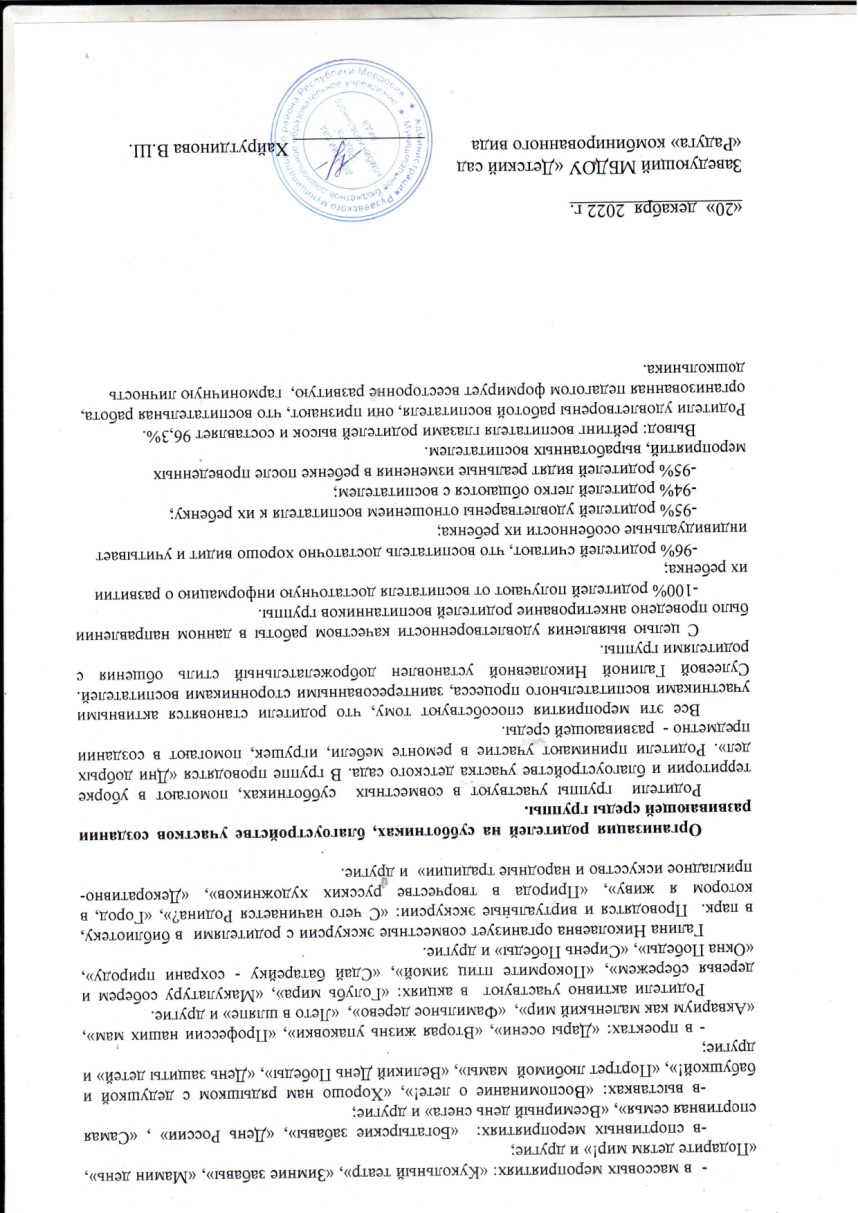 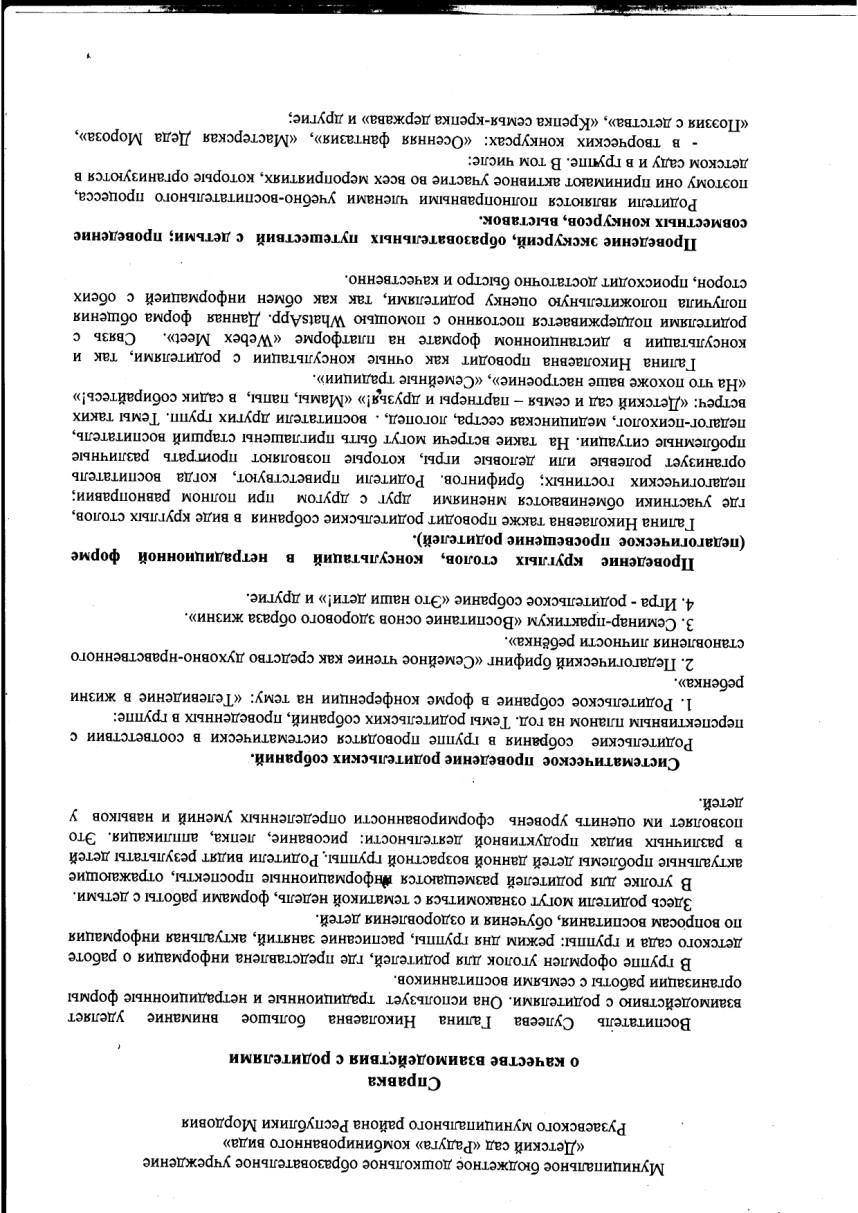 РАБОТА С ДЕТЬМИ ИЗ СОЦИАЛЬНО-НЕБЛАГОПОЛУЧНЫХ СЕМЕЙ
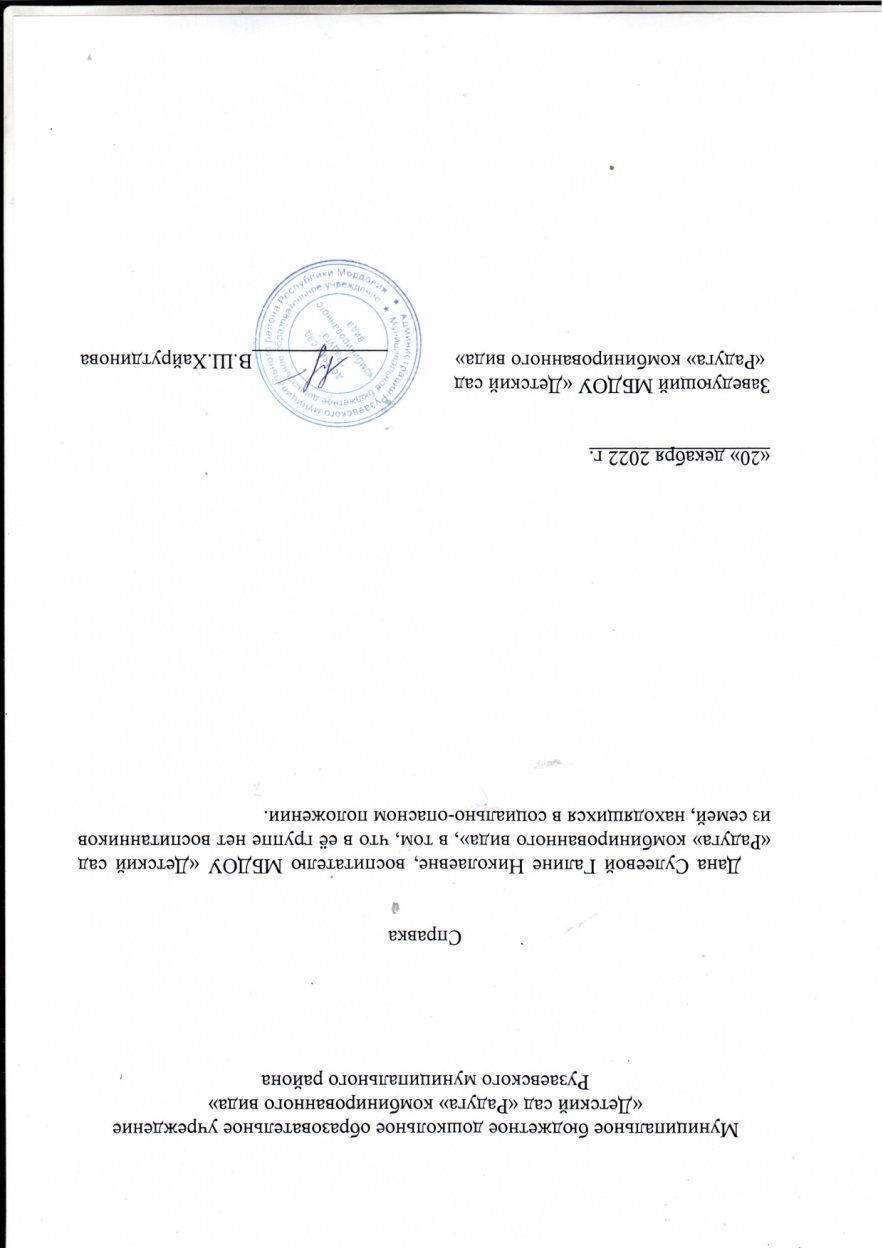 УЧАСТИЕ ПЕДАГОГА В ПРОФЕССИОНАЛЬНЫХ КОНКУРСАХ
МУНИЦИПАЛЬНЫЙ УРОВЕНЬ - 1
РЕСПУБЛИКАНСКИЙ УРОВЕНЬ - 2
ВСЕРОССИЙСКИЙ УРОВЕНЬ - 7
МЕЖДУНАРОДНЫЙ УРОВЕНЬ - 4
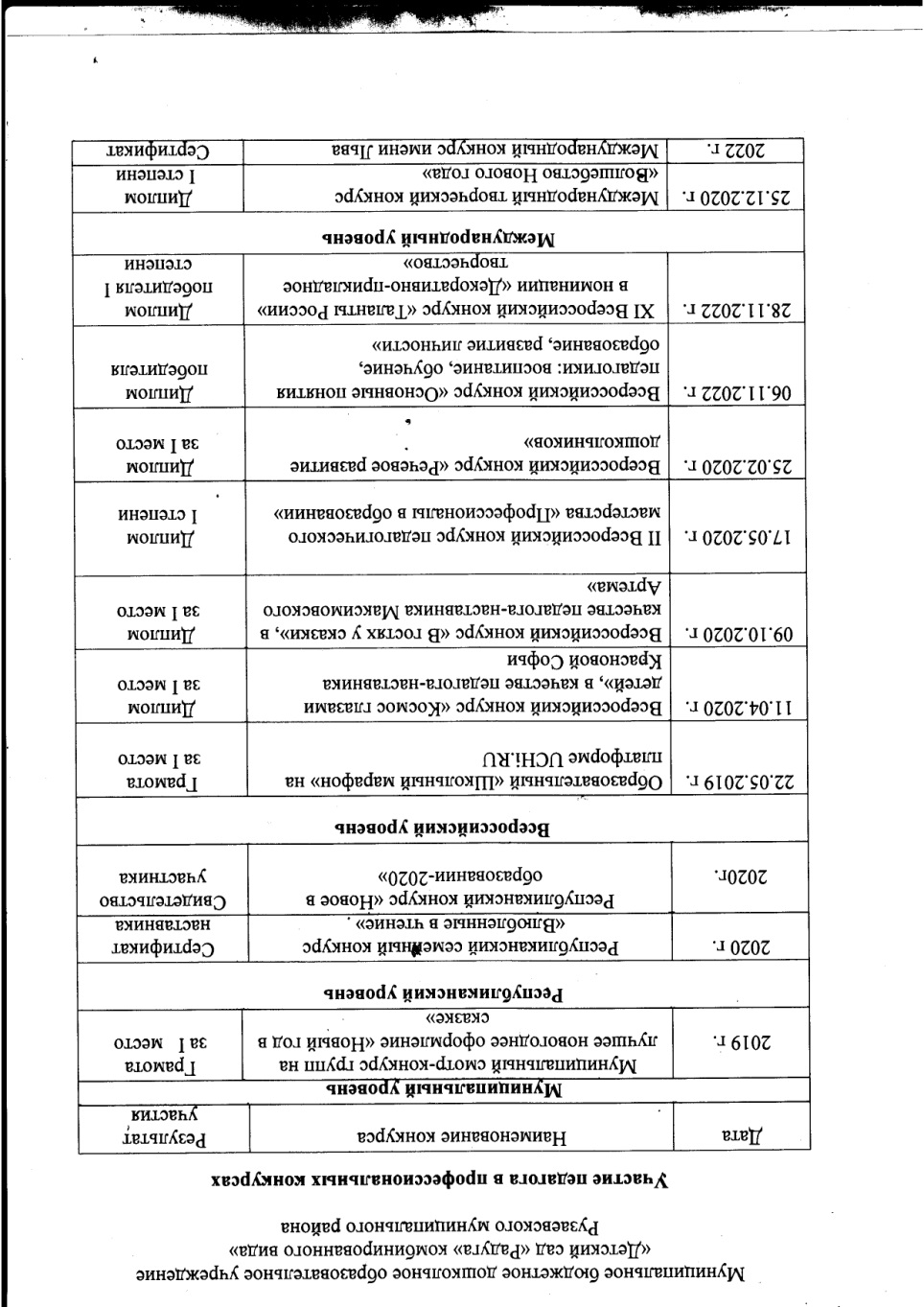 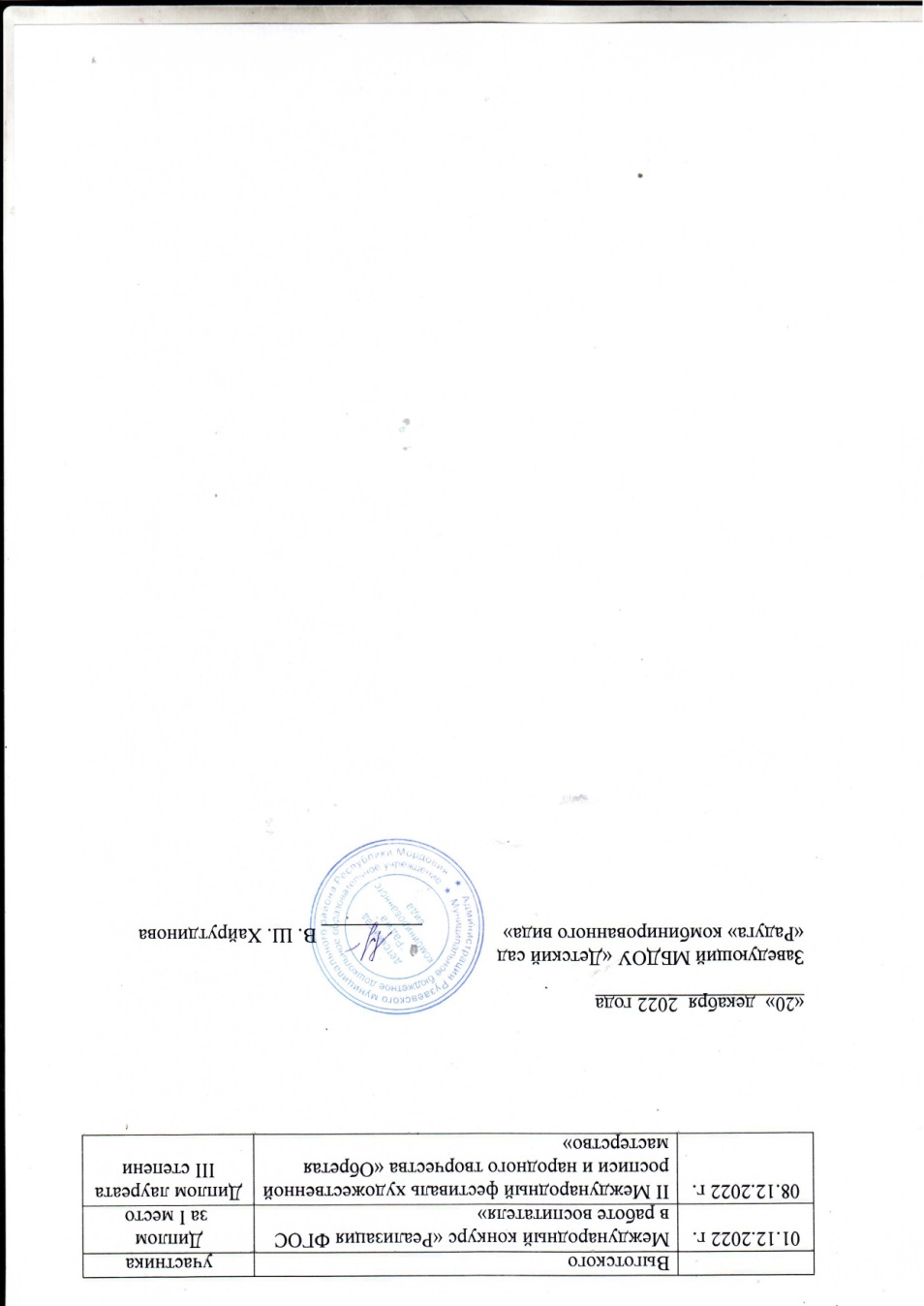 МУНИЦИПАЛЬНЫЙ УРОВЕНЬ
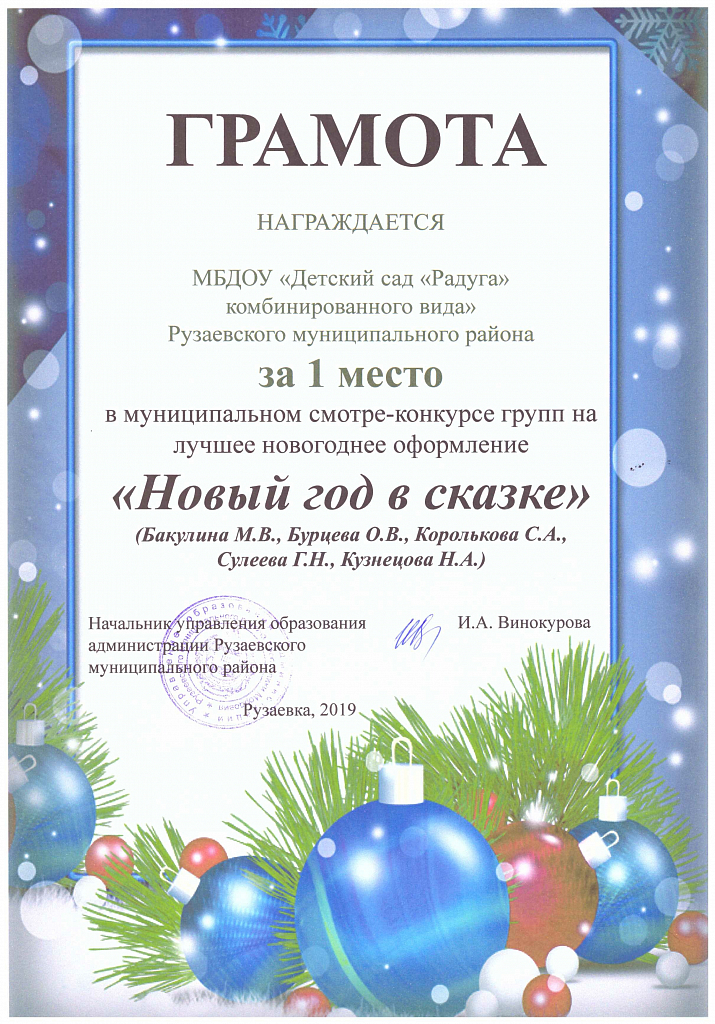 РЕСПУБЛИКАНСКИЙ УРОВЕНЬ
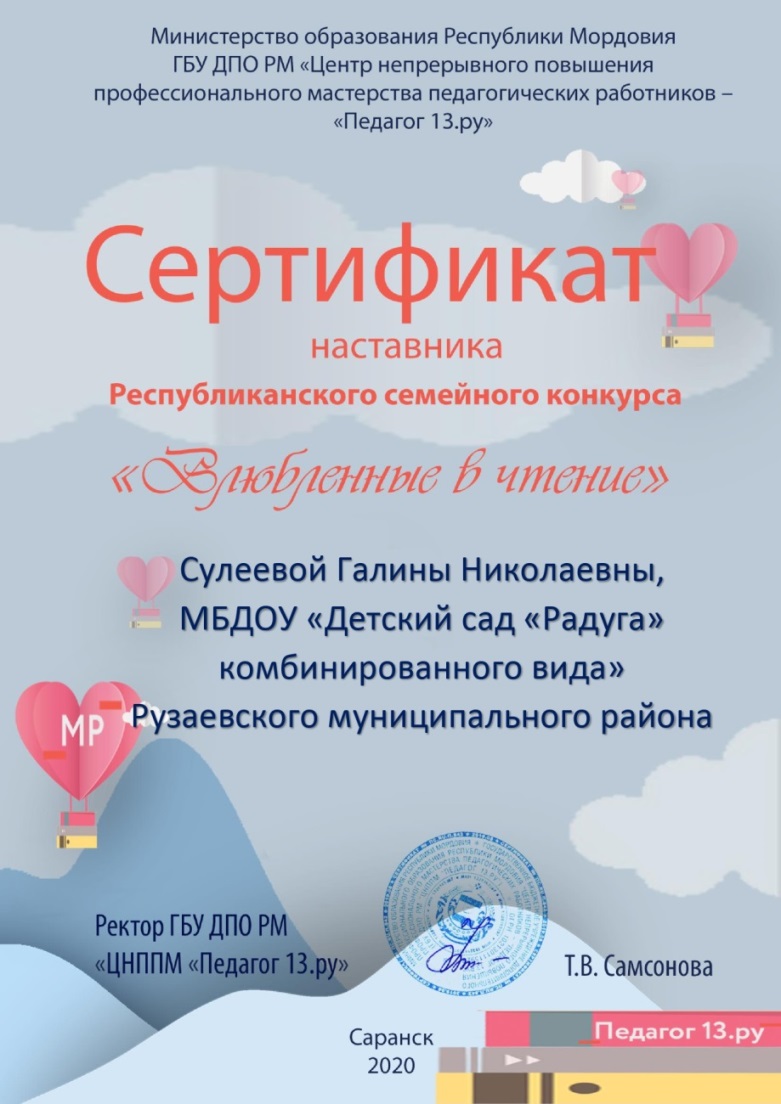 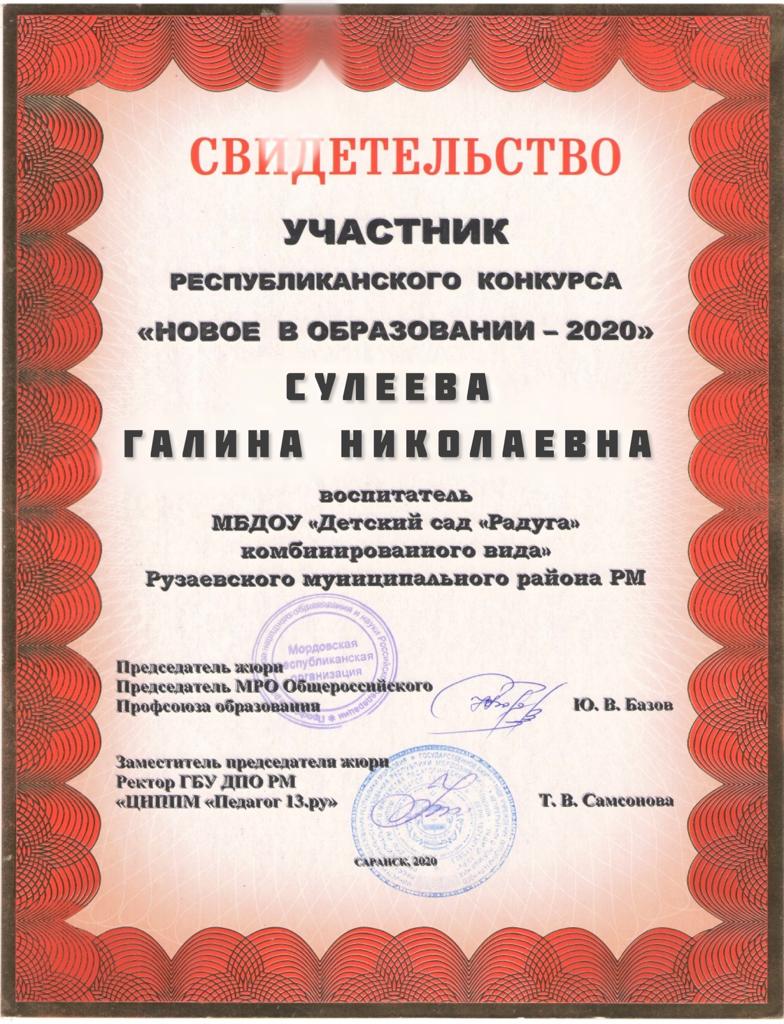 ВСЕРОССИЙСКИЙ УРОВЕНЬ
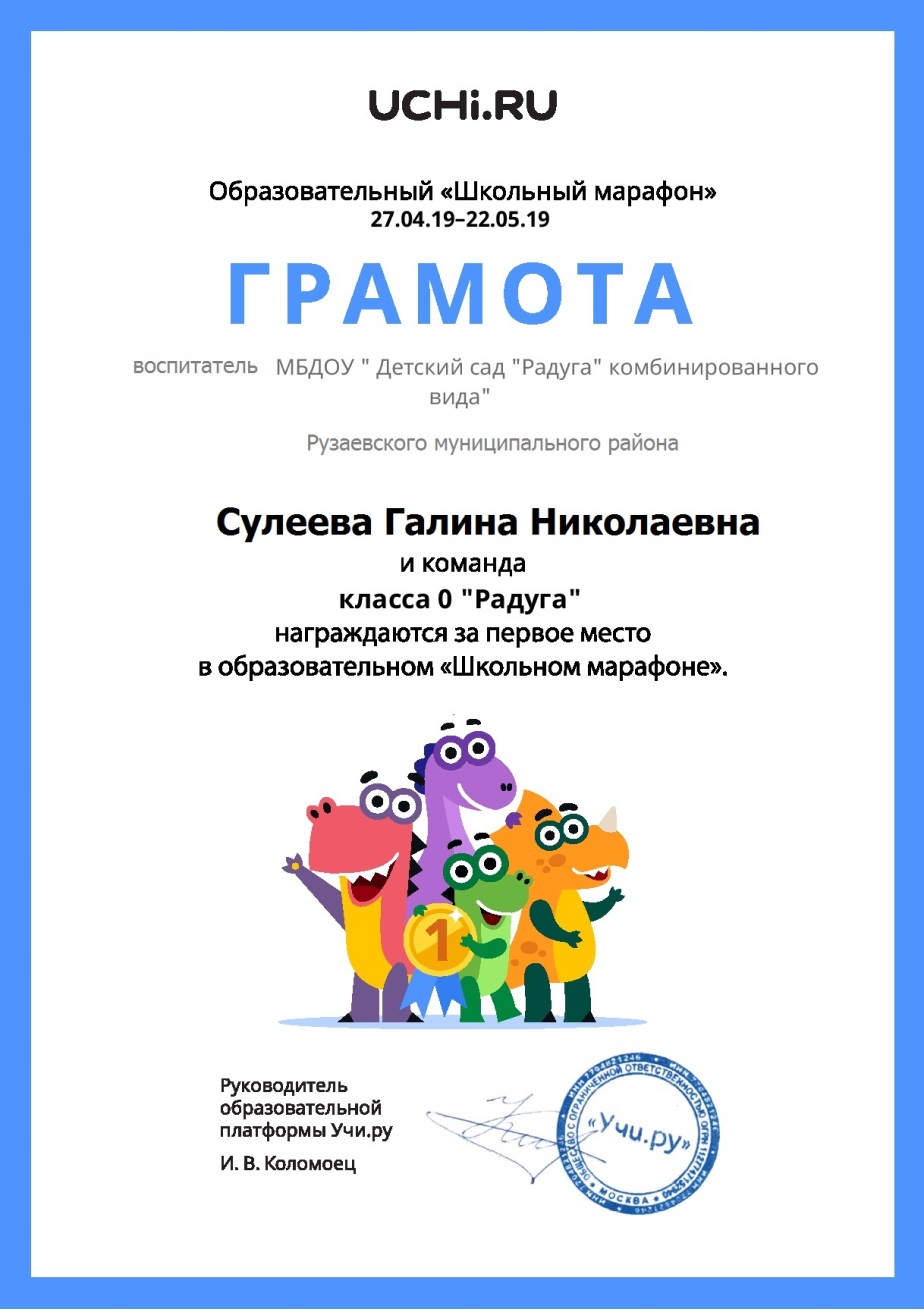 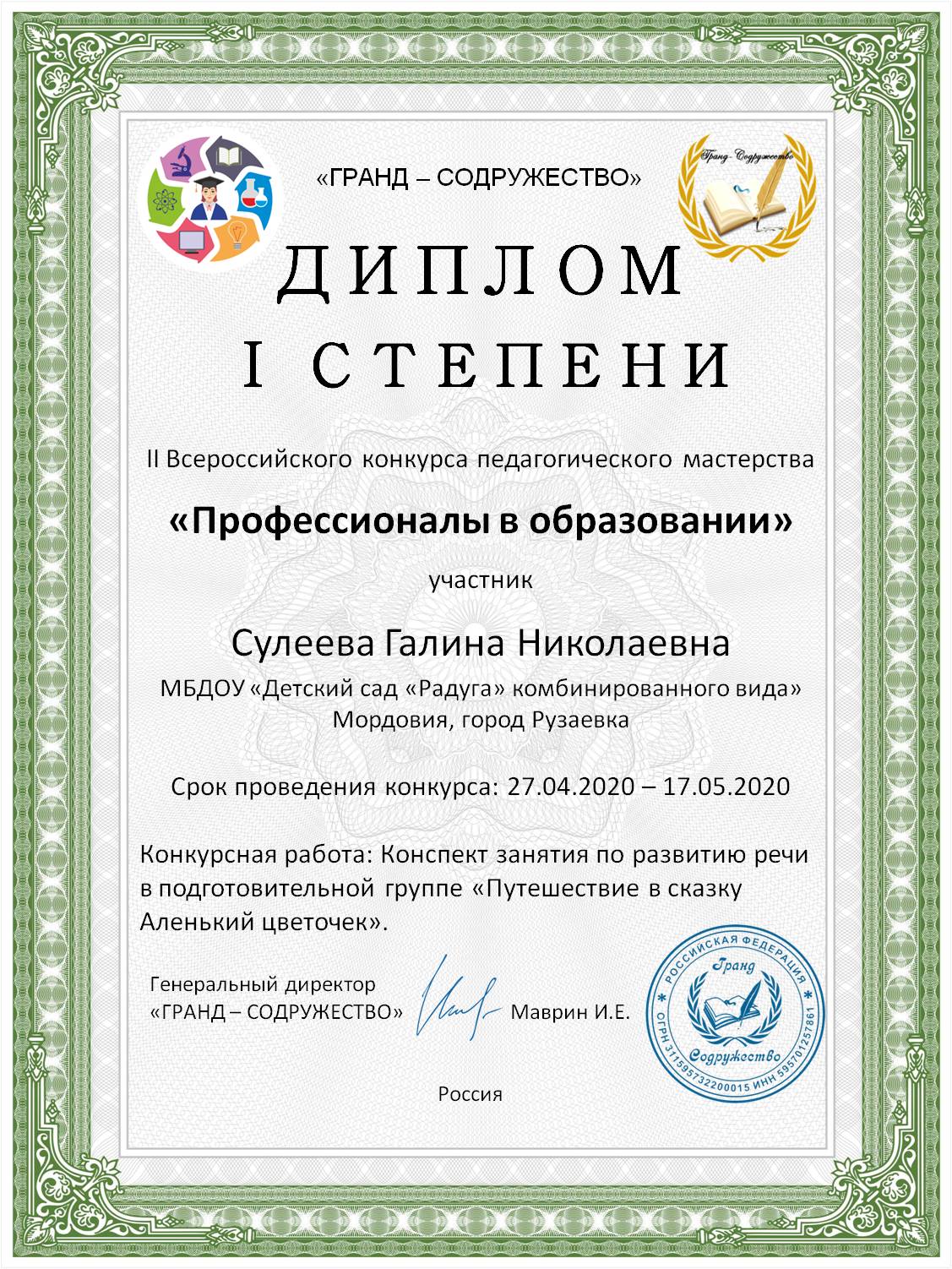 ВСЕРОССИЙСКИЙ УРОВЕНЬ
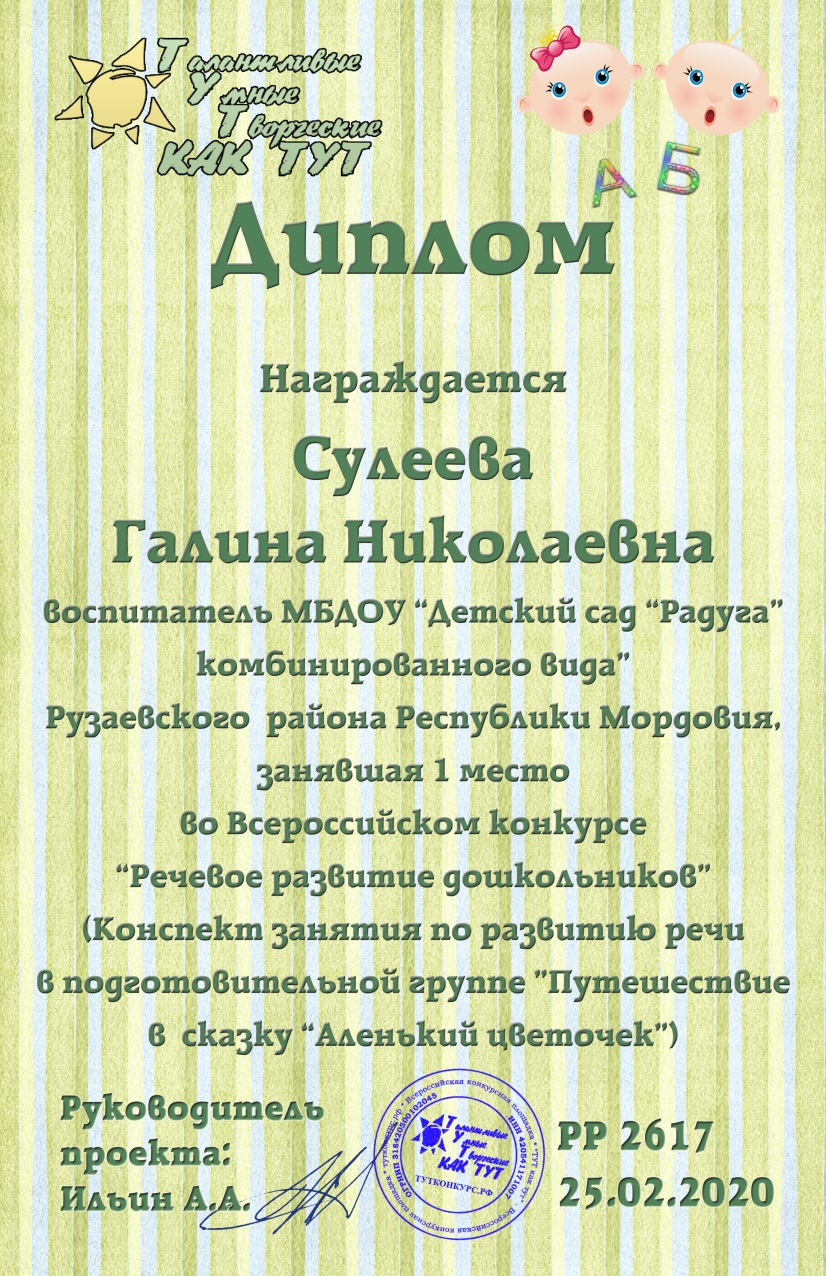 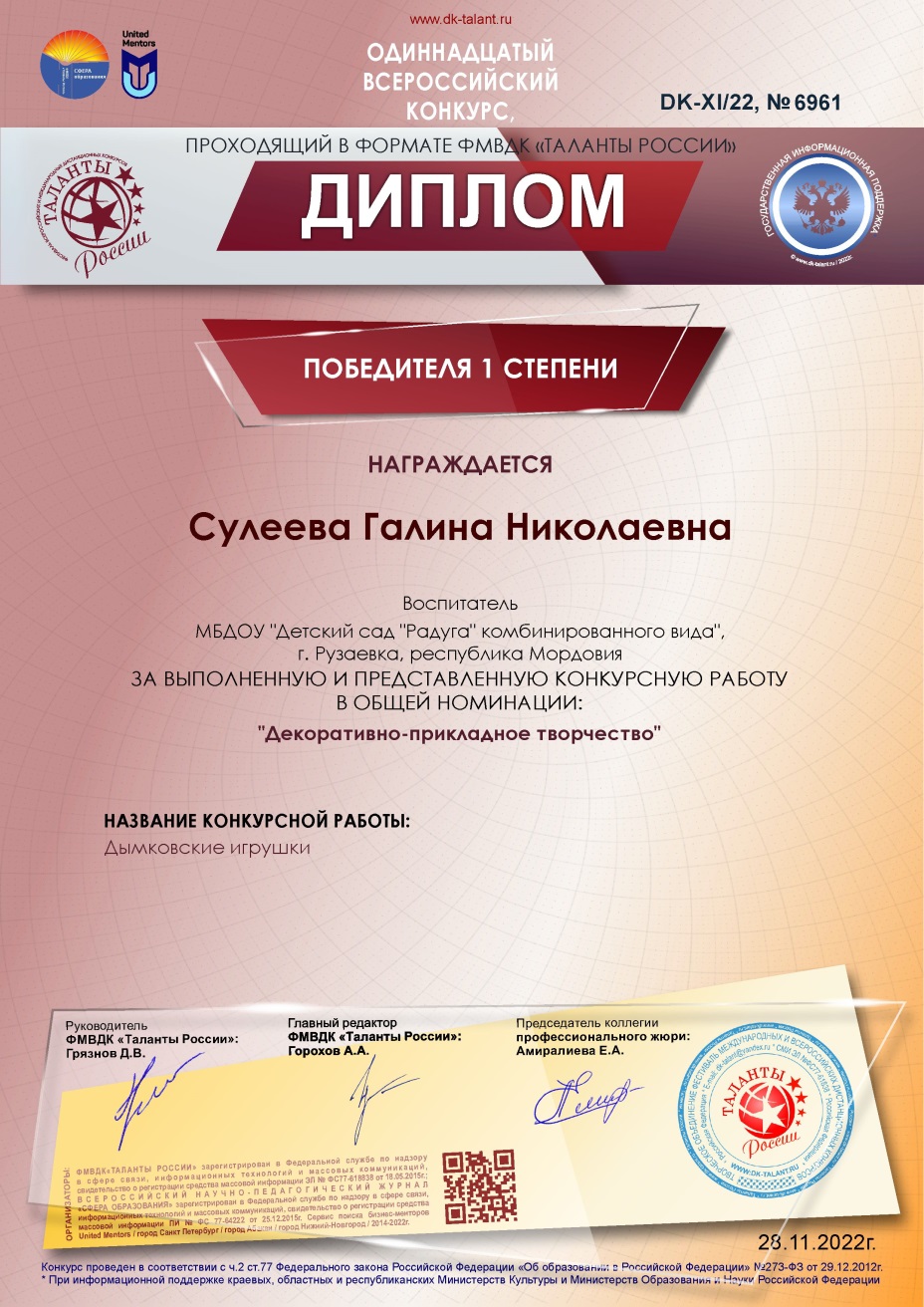 ВСЕРОССИЙСКИЙ УРОВЕНЬ
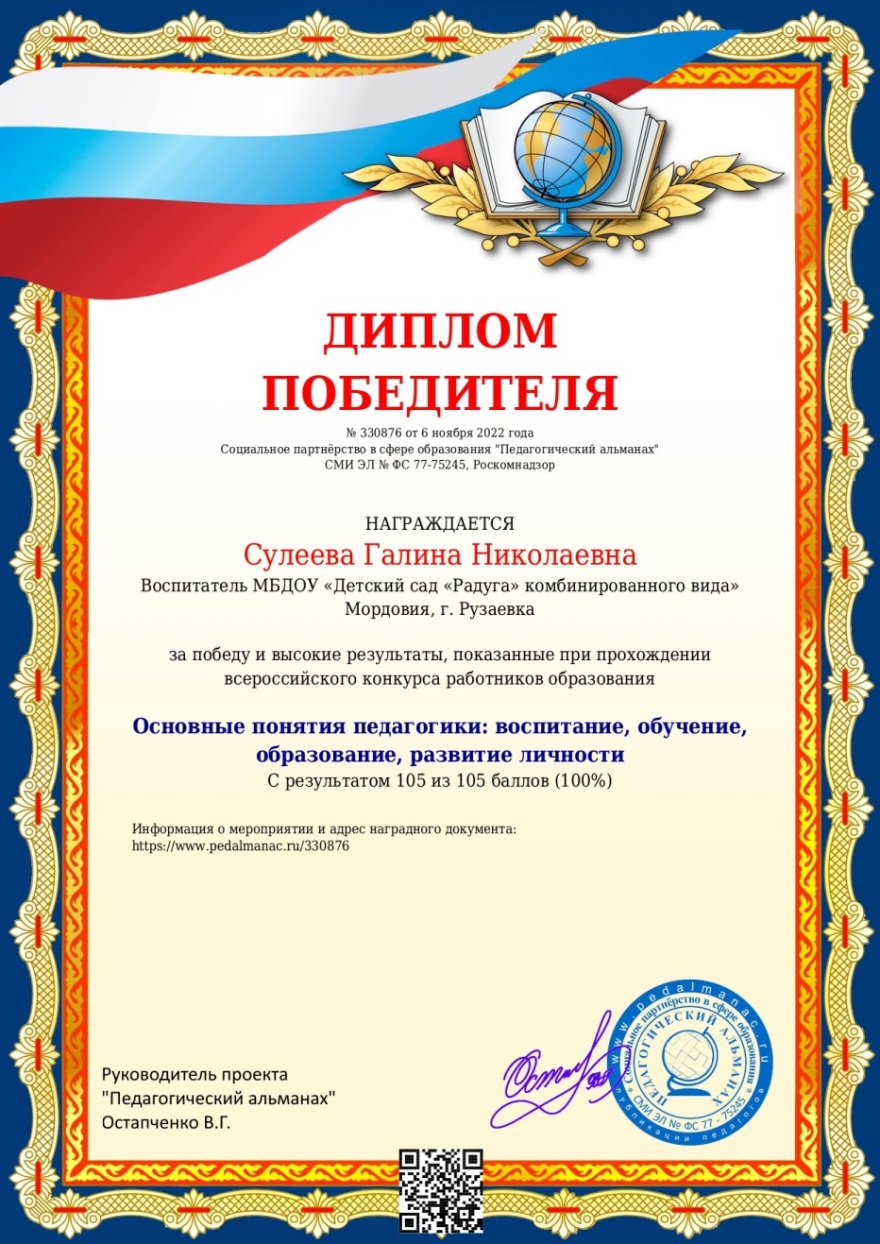 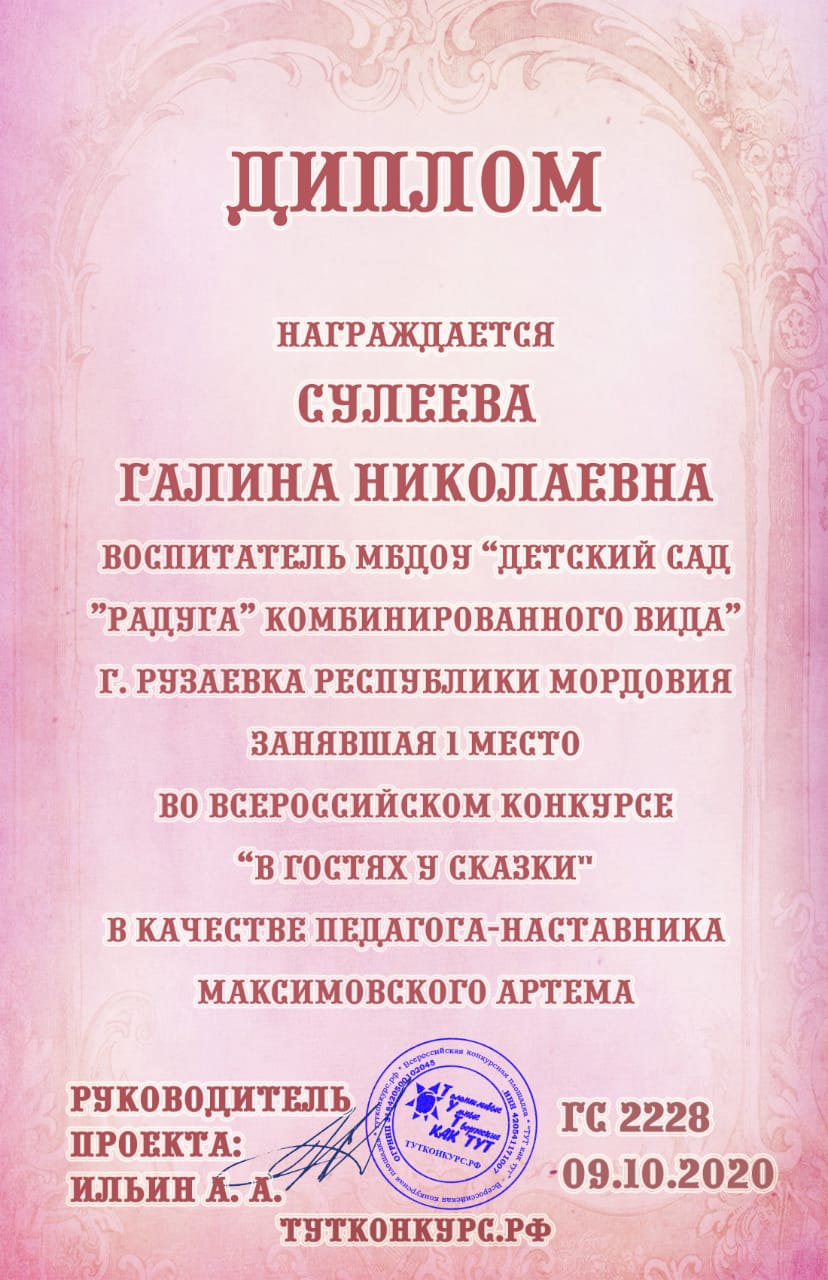 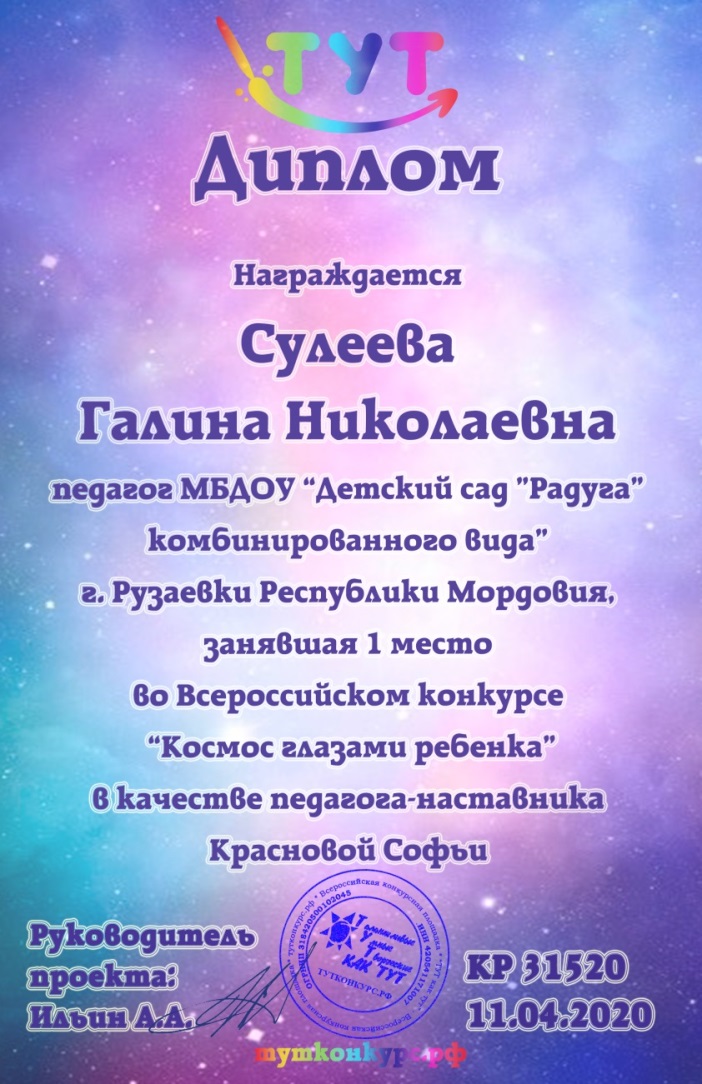 МЕЖДУНАРОДНЫЙ УРОВЕНЬ
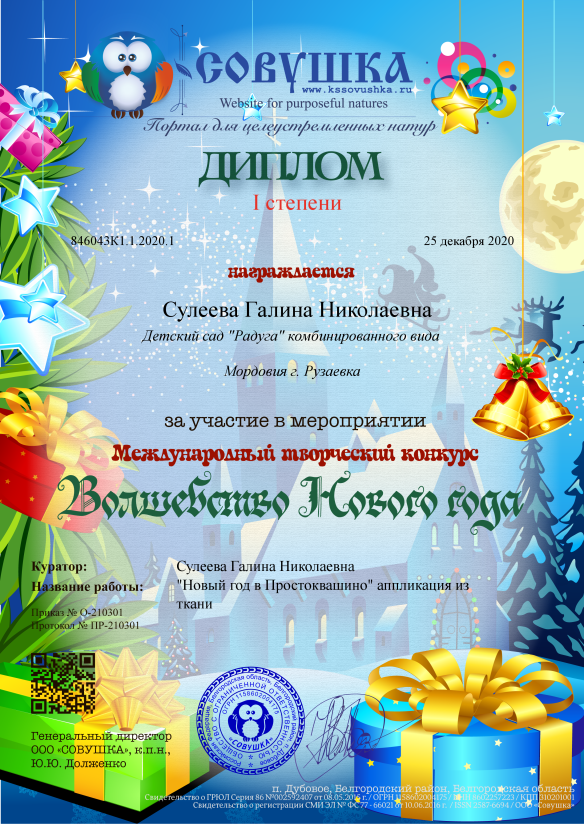 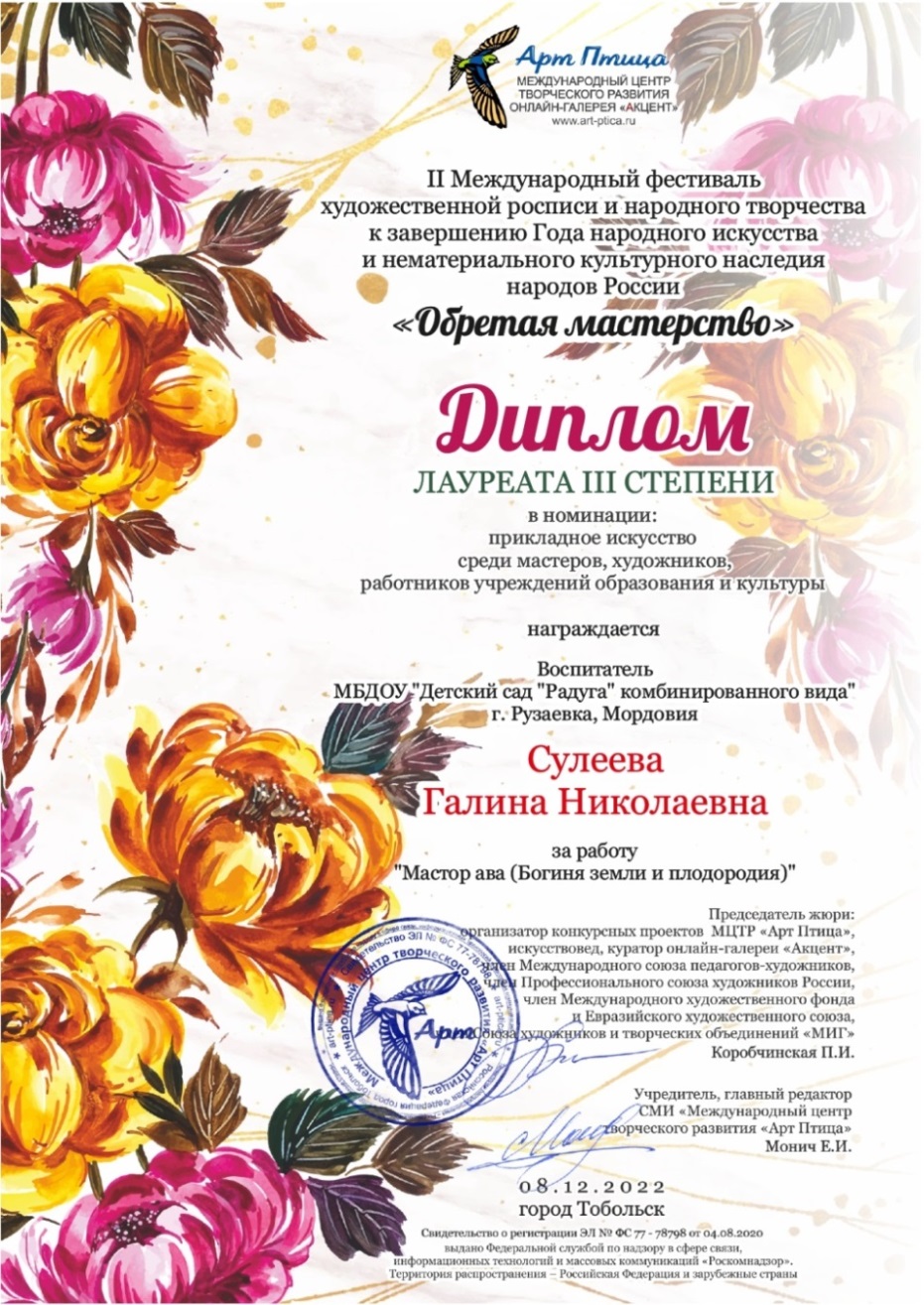 МЕЖДУНАРОДНЫЙ УРОВЕНЬ
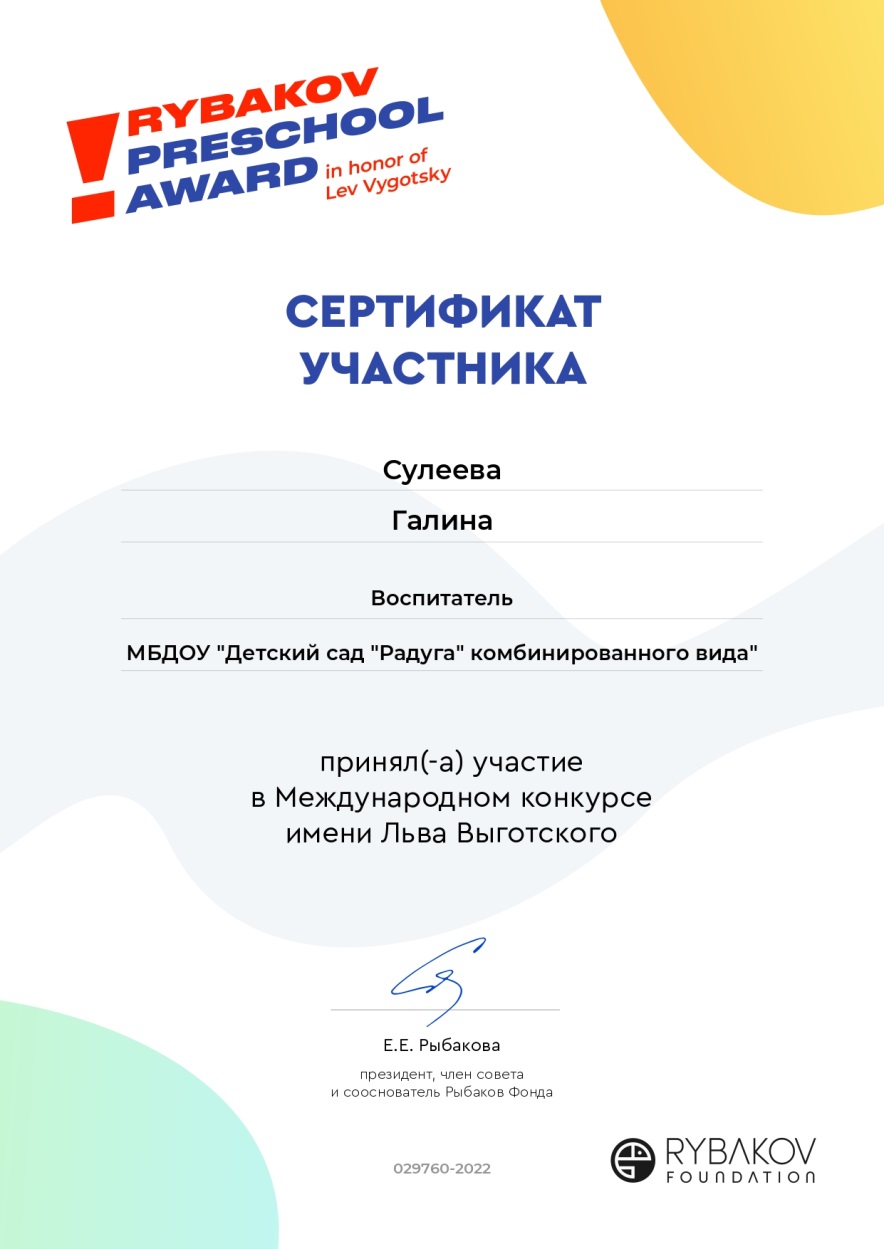 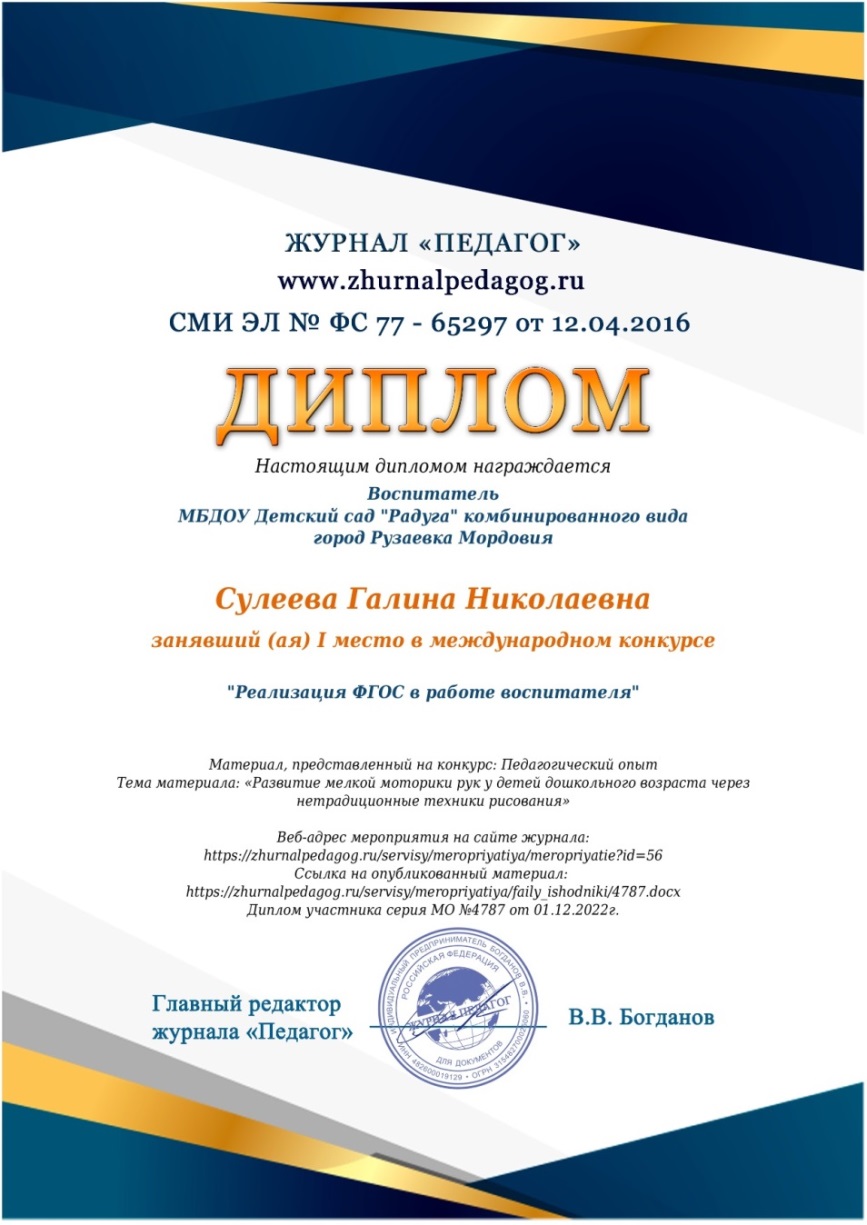 НАГРАДЫ И ПООЩРЕНИЯ
МУНИЦИПАЛЬНЫЙ УРОВЕНЬ - 1
ВСЕРОССИЙСКИЙ УРОВЕНЬ - 1
МЕЖДУНАРОДНЫЙ УРОВЕНЬ - 2
МУНИЦИПАЛЬНЫЙ УРОВЕНЬ
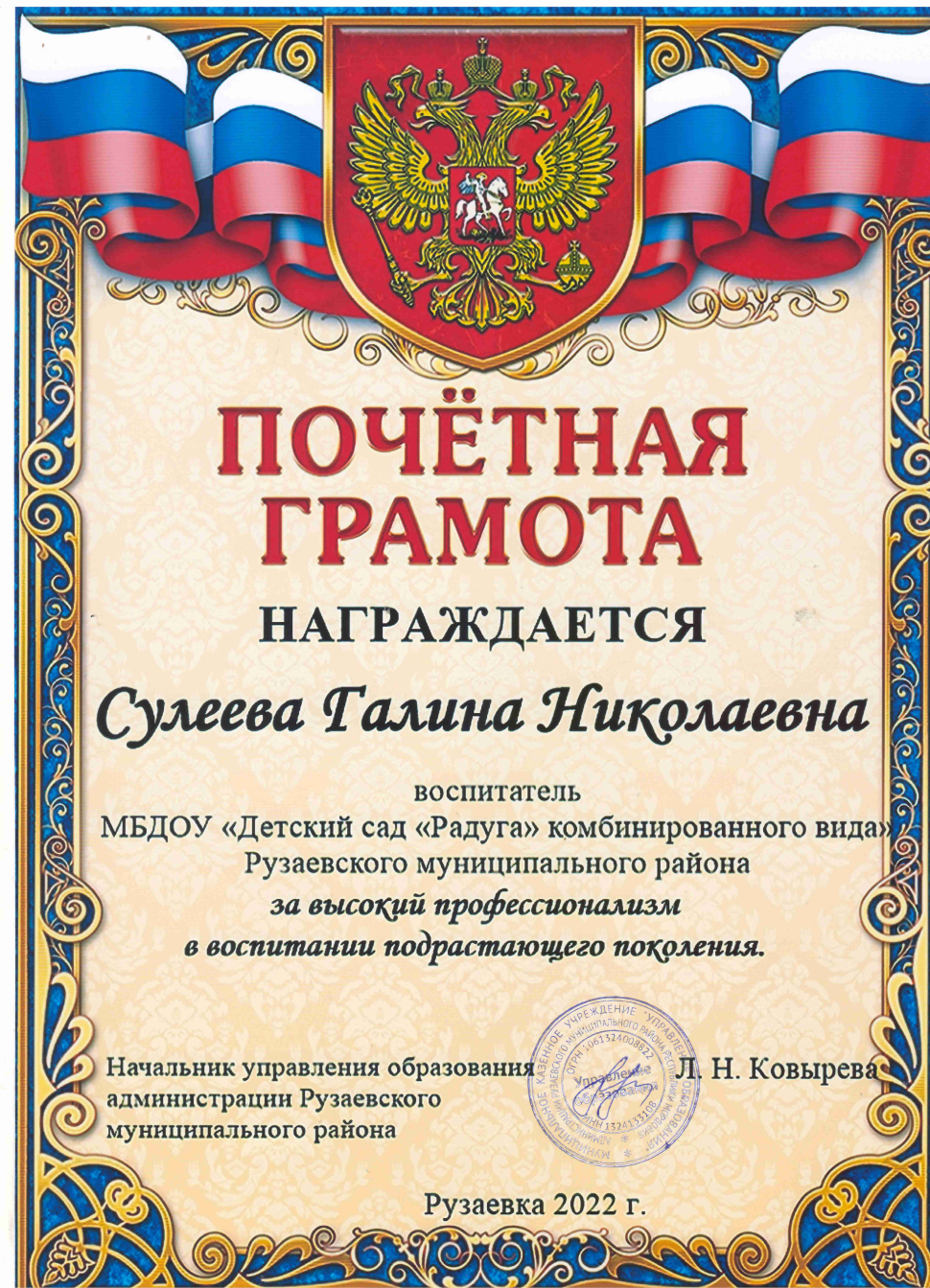 ВСЕРОССИЙСКИЙ УРОВЕНЬ
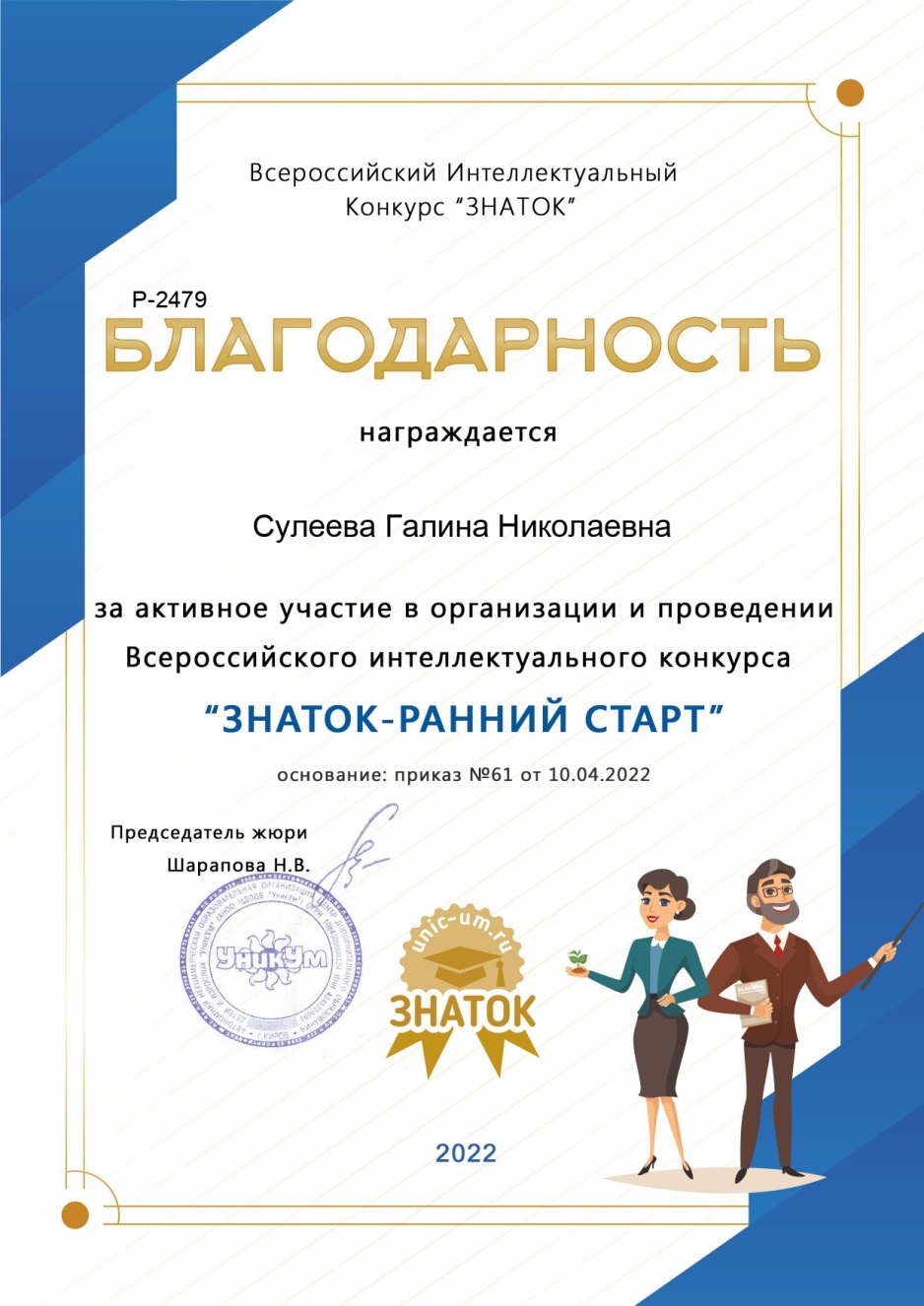 МЕЖДУНАРОДНЫЙ УРОВЕНЬ
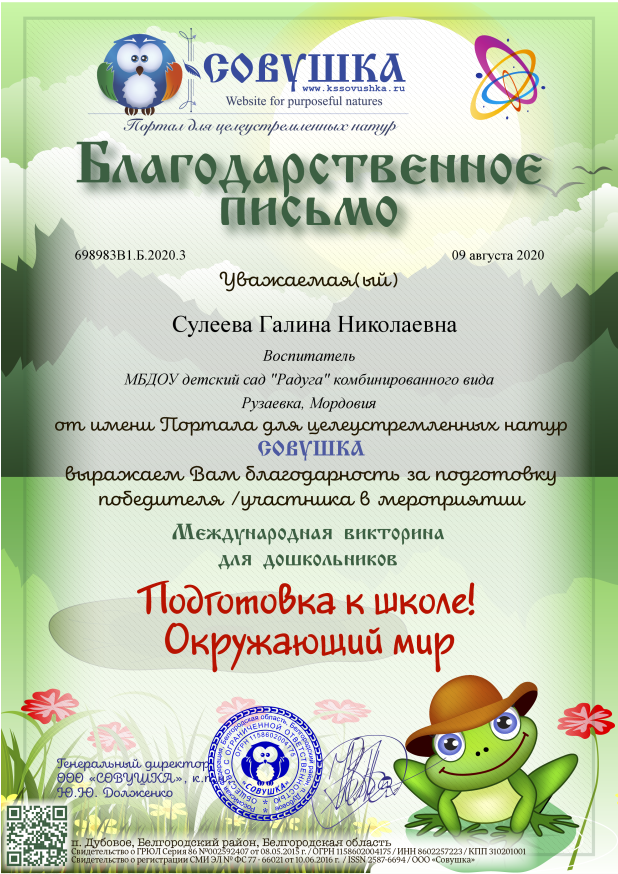 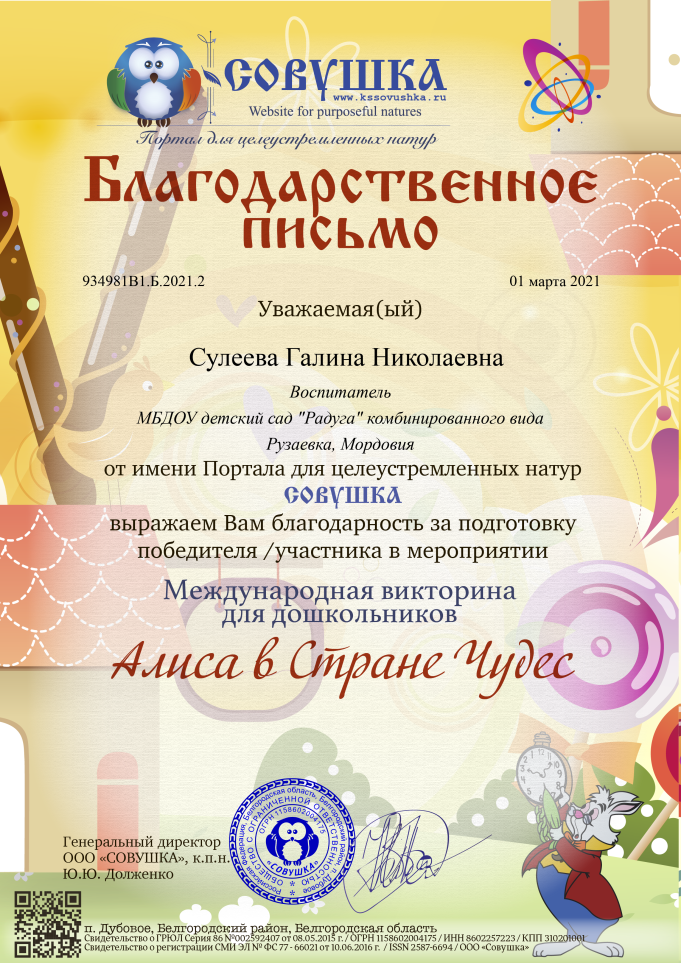